Childminder Start-up Grants Scheme
Virtual Market Engagement Event 

28 March 2023   10.00-11.00am
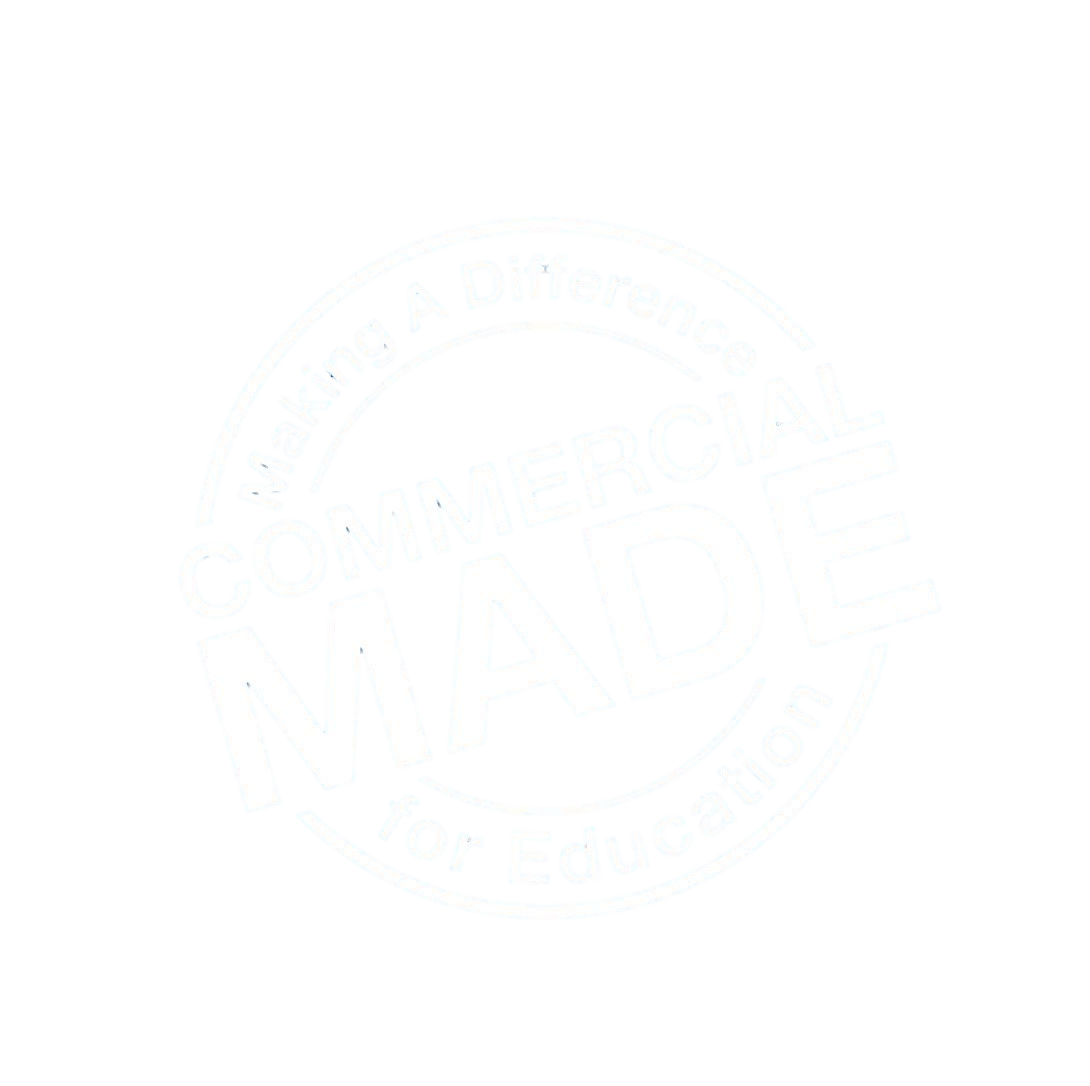 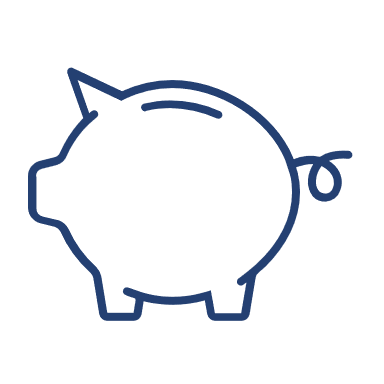 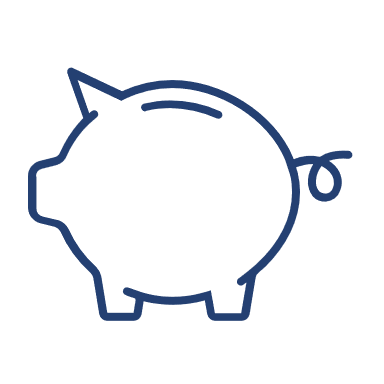 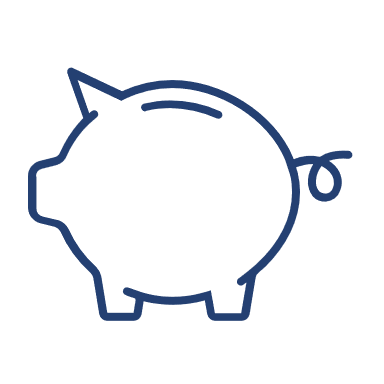 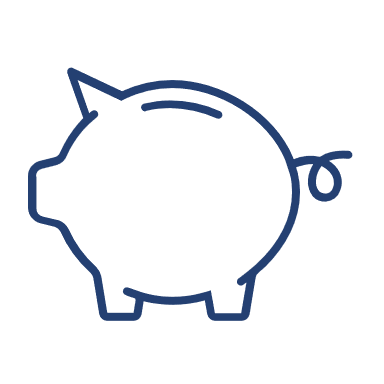 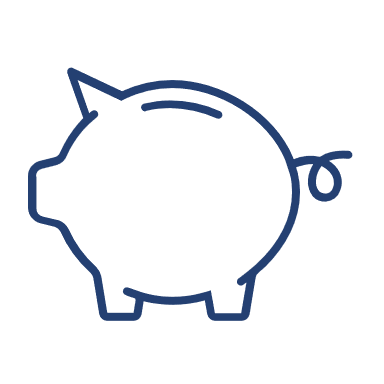 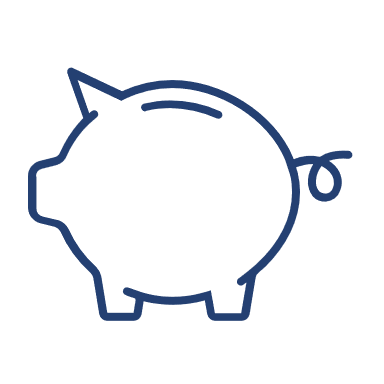 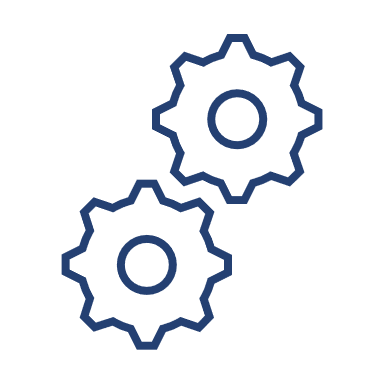 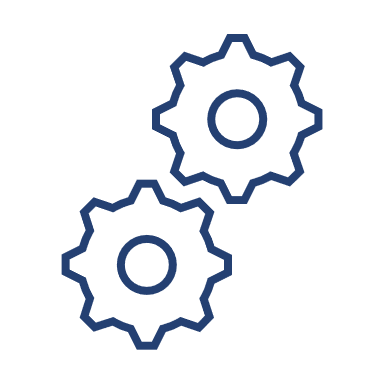 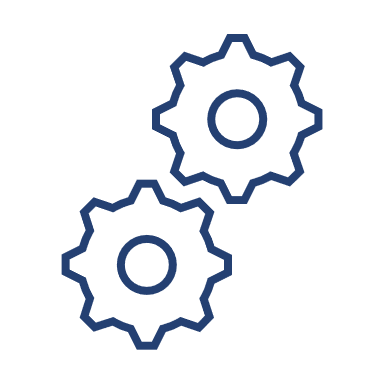 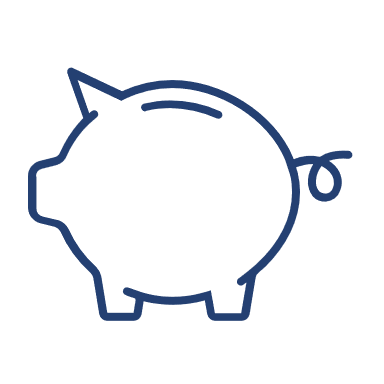 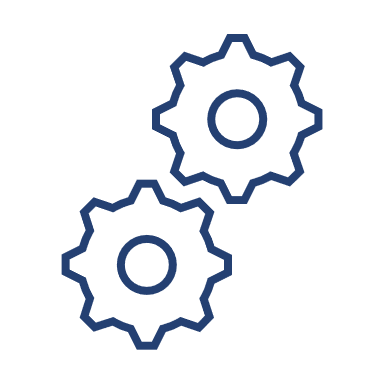 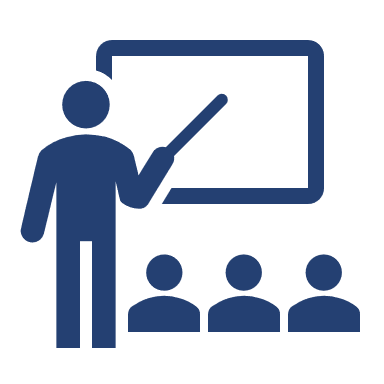 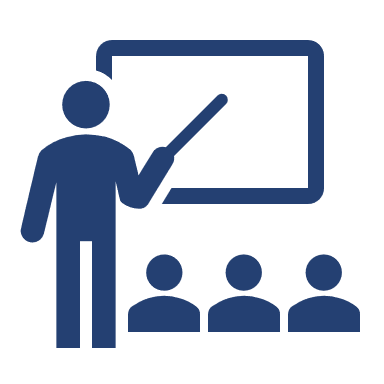 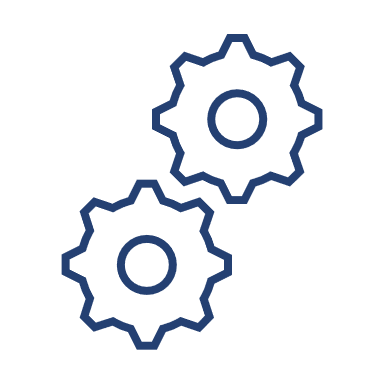 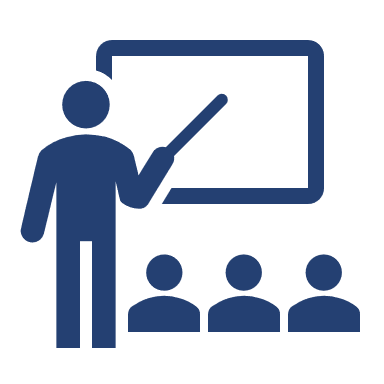 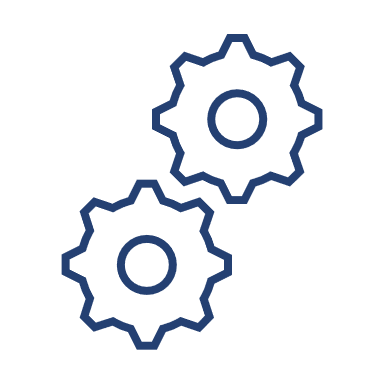 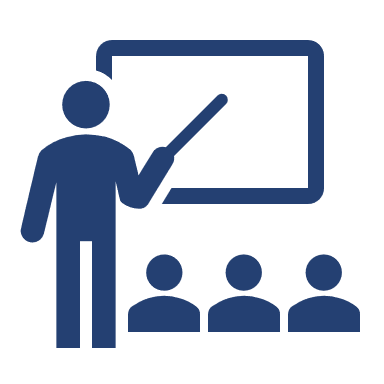 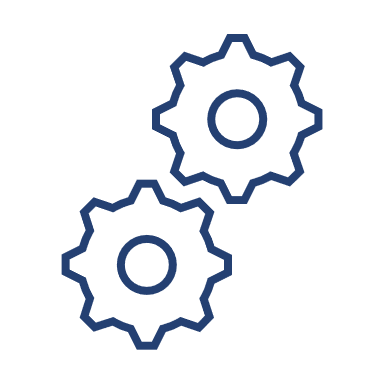 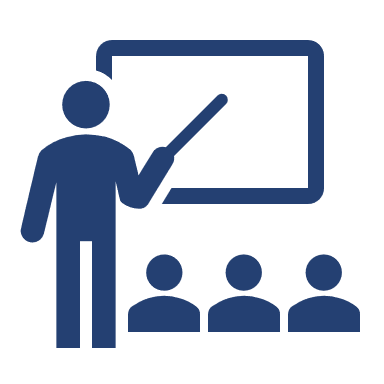 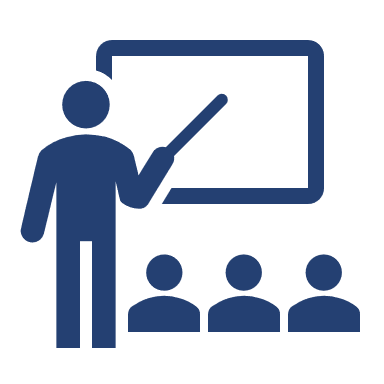 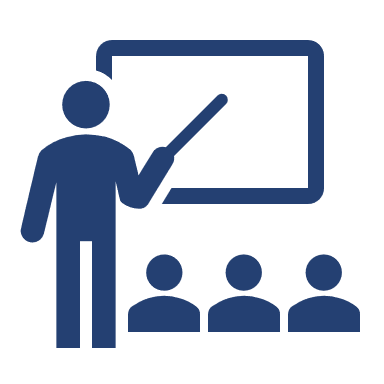 Housekeeping
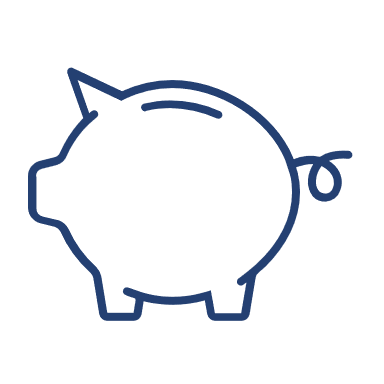 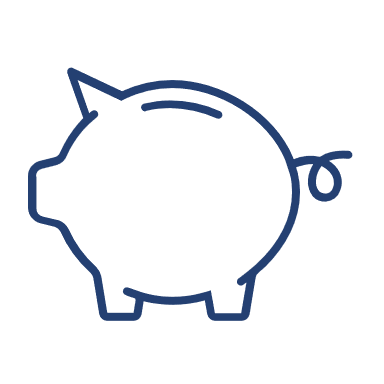 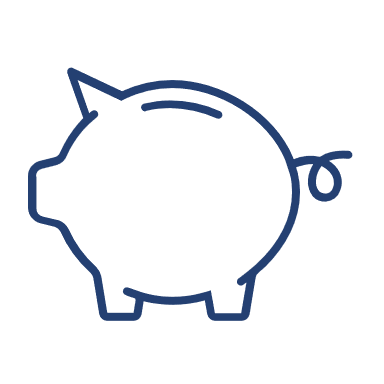 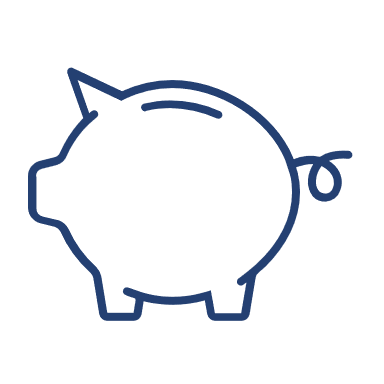 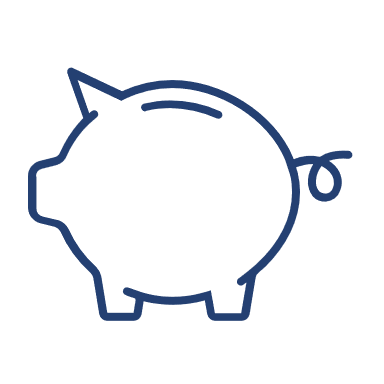 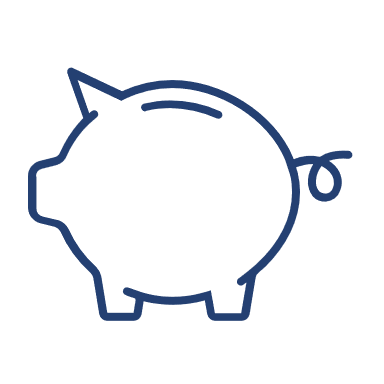 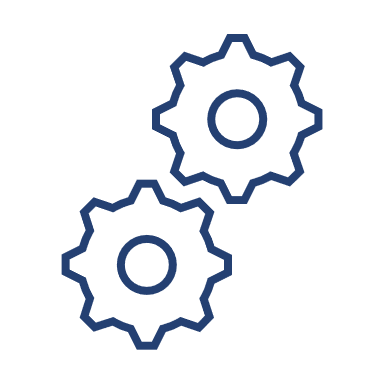 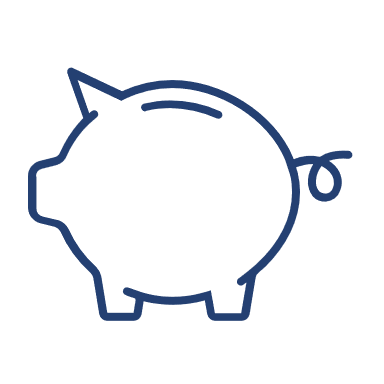 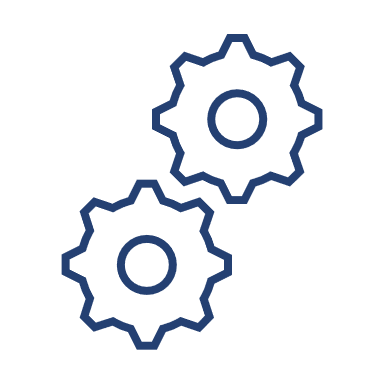 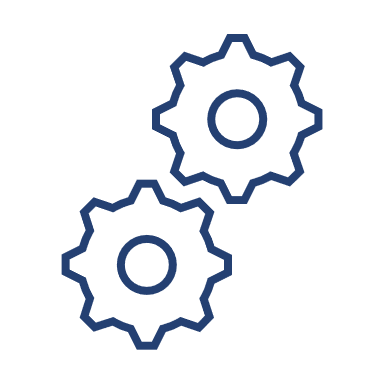 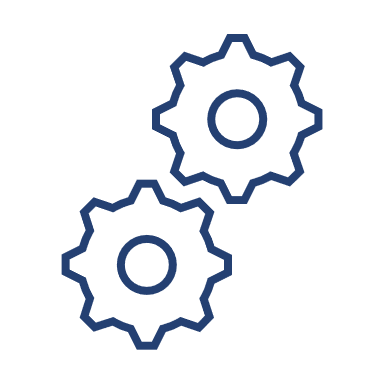 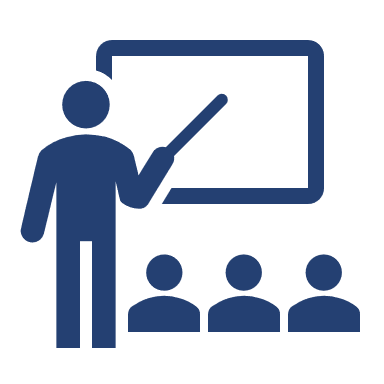 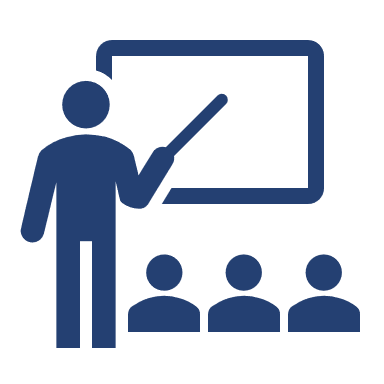 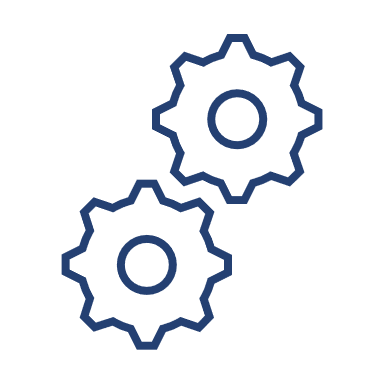 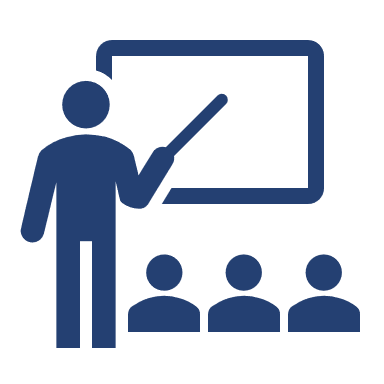 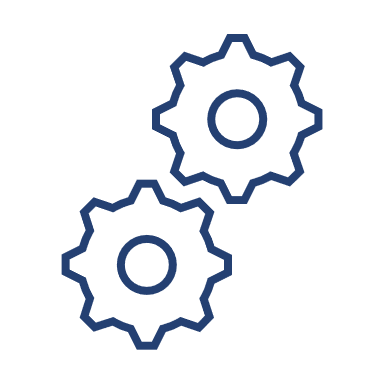 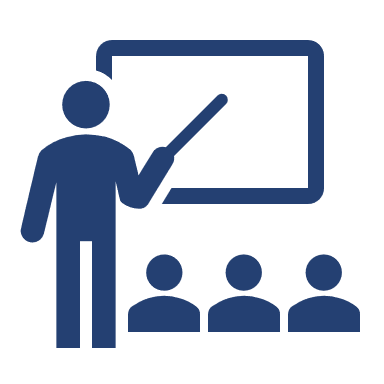 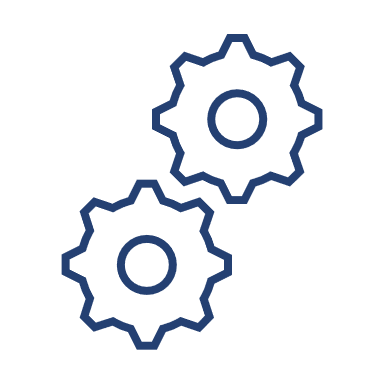 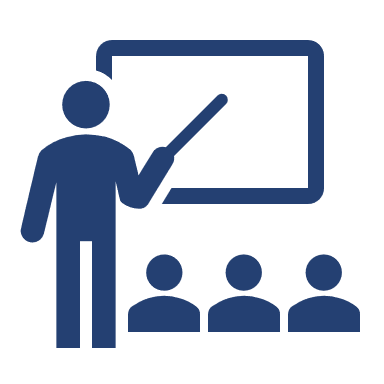 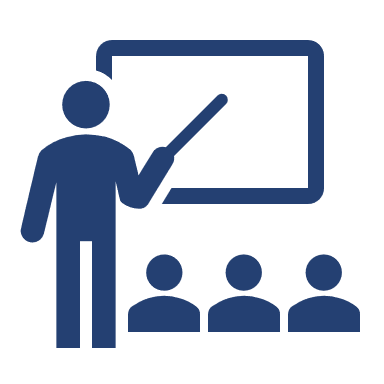 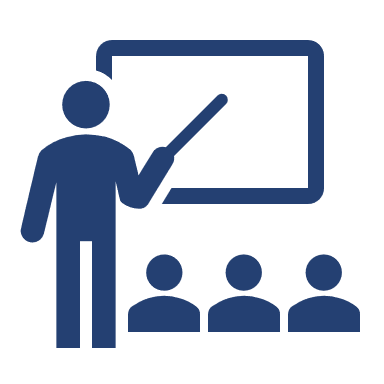 1
Making every pound count
Information in these slides is for the purpose of the upcoming tendering exercise. Full details will be set out in the Invitation to Tender (ITT).

The information contained in this presentation, including information relating to the nature and scope of the authority requirements is only indicative of the authority’s current thinking and is neither exhaustive nor binding. The authority reserves the right at its absolute discretion to amend it at the time of issue of any further notices or at any other time. 

Not for wider use or dissemination without the express permission of the Department for Education.

This session will be recorded (please remain muted with cameras off for the duration).

Attendees are requested to ask questions using the chat function.
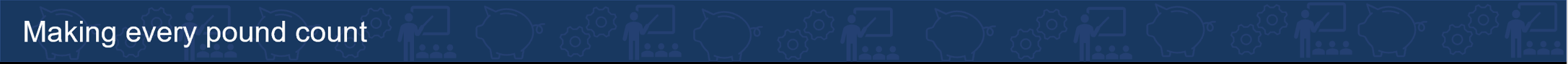 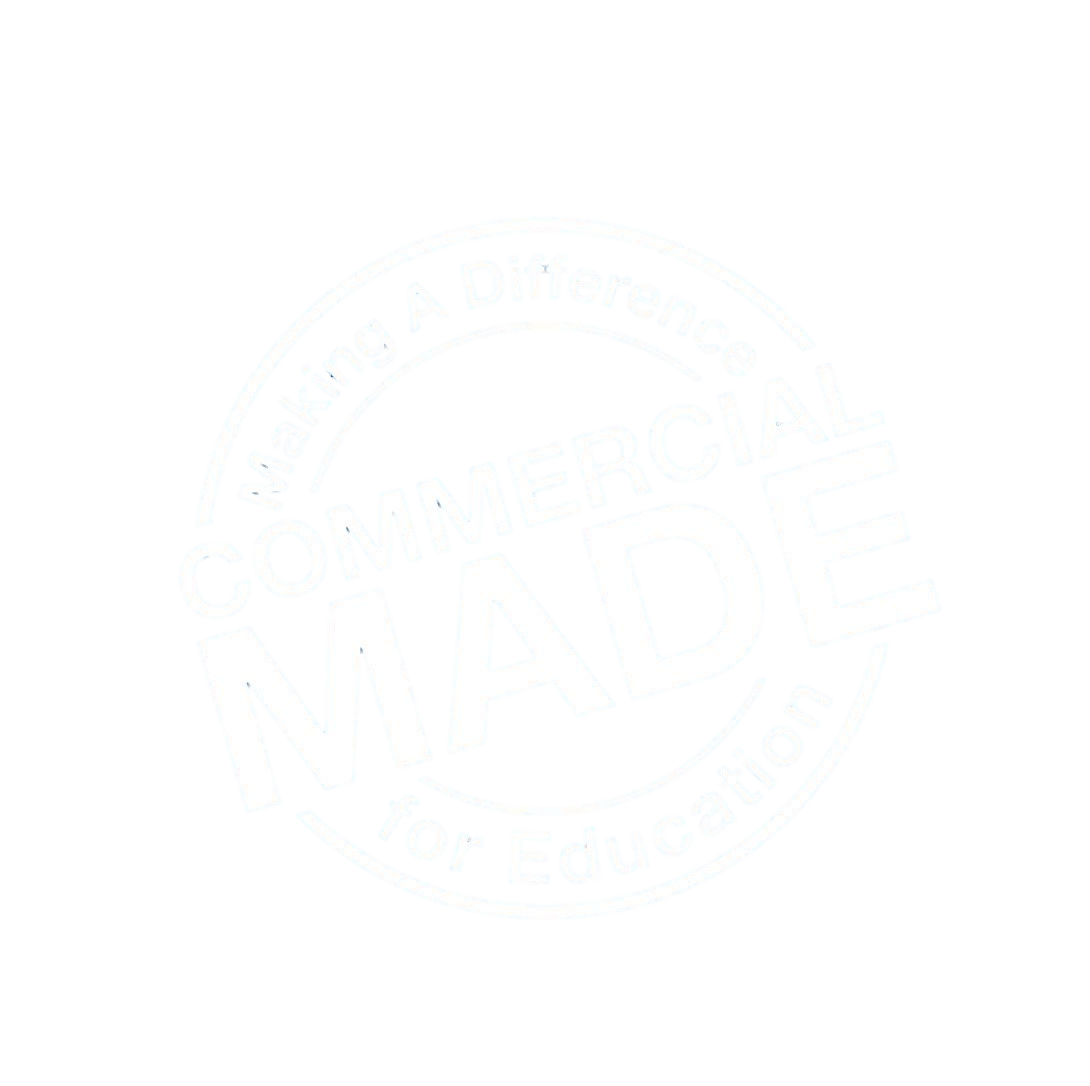 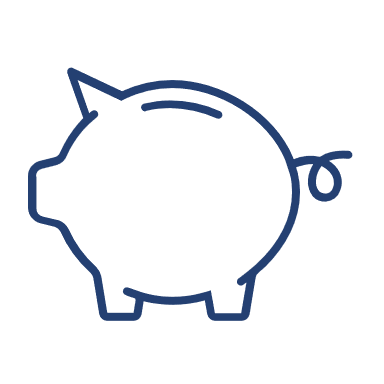 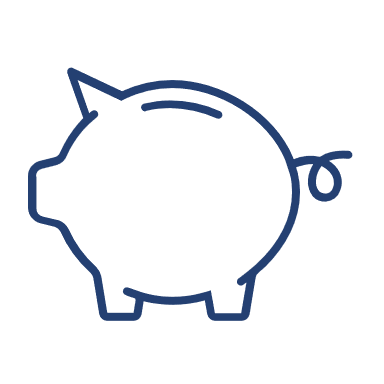 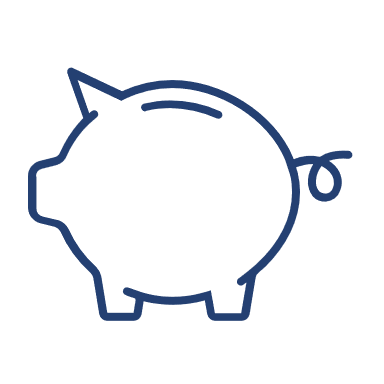 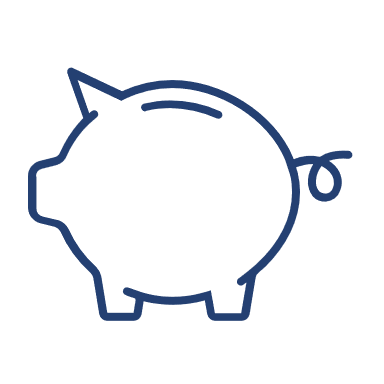 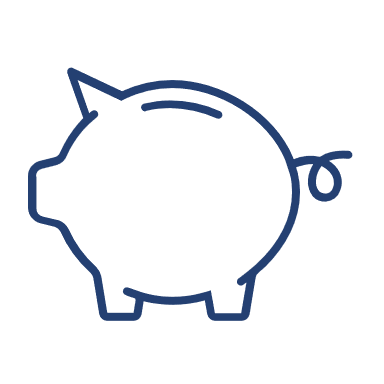 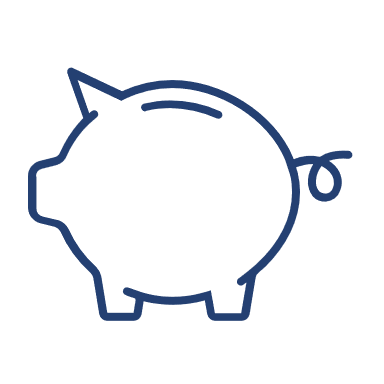 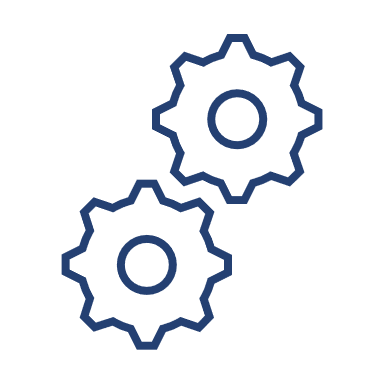 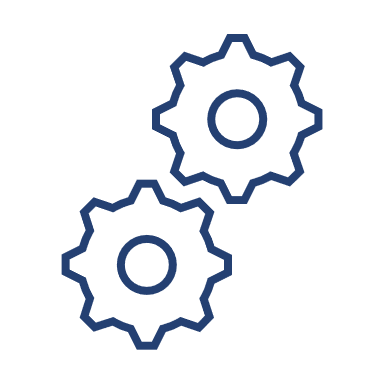 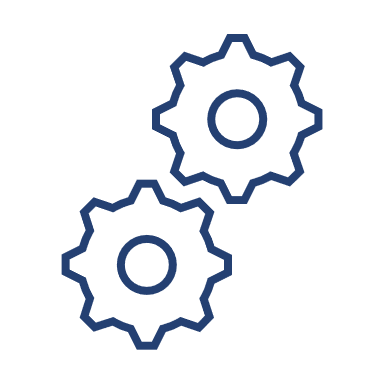 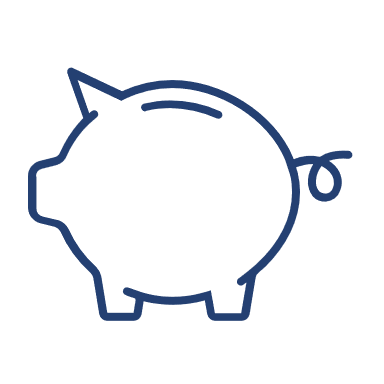 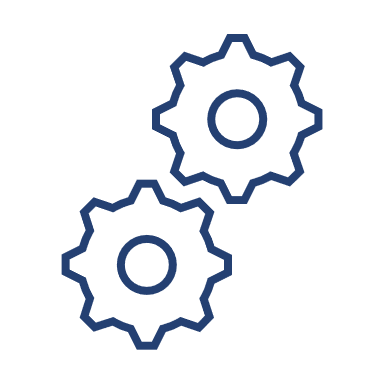 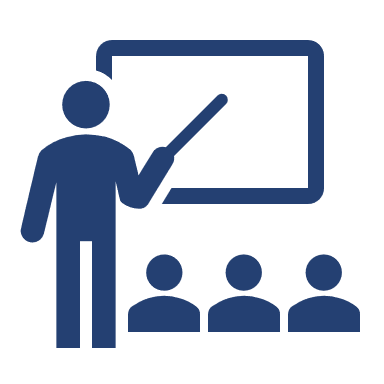 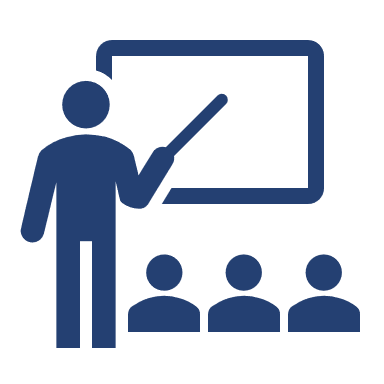 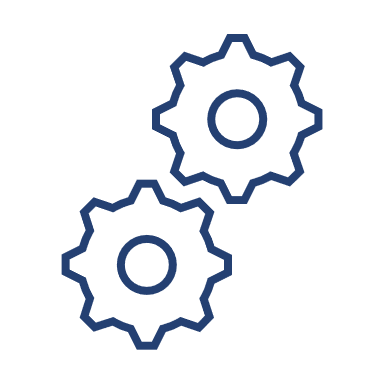 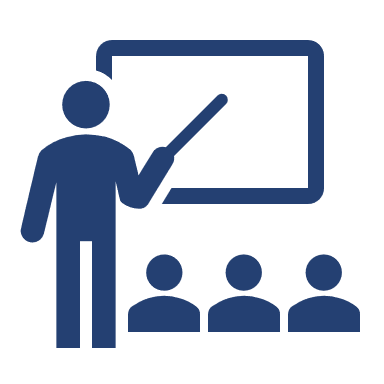 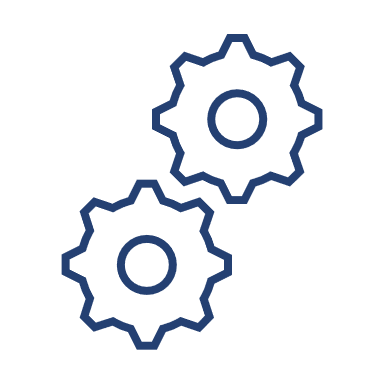 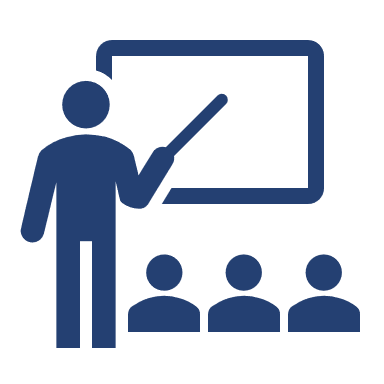 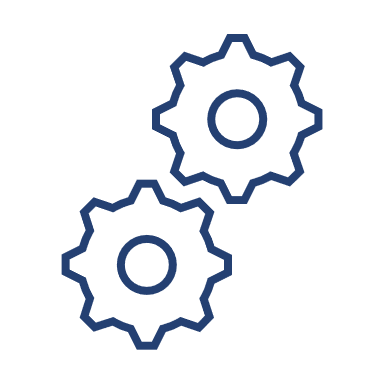 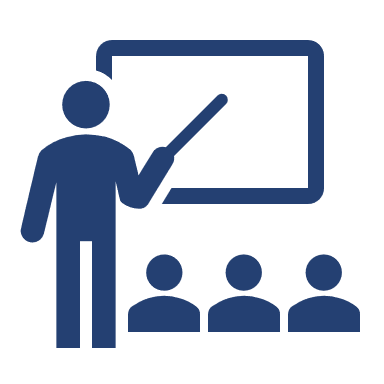 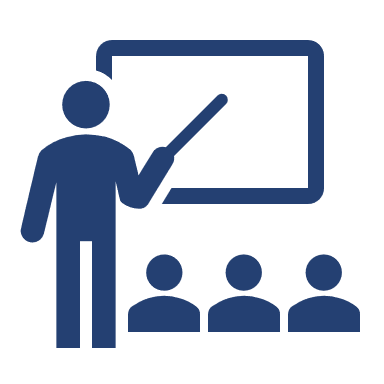 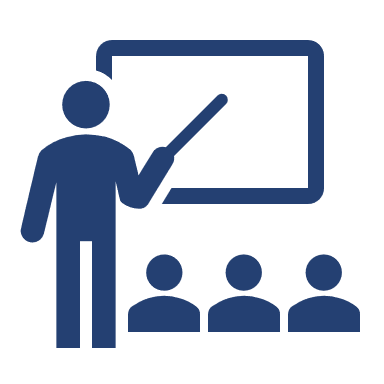 Agenda
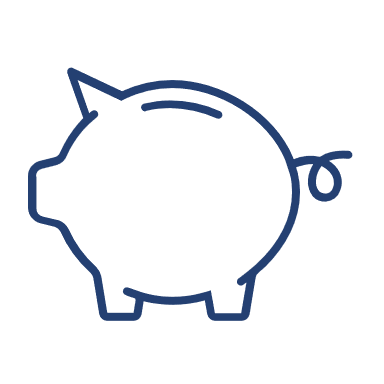 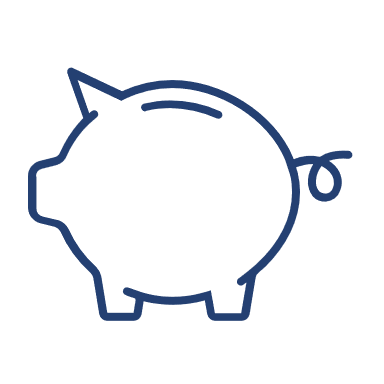 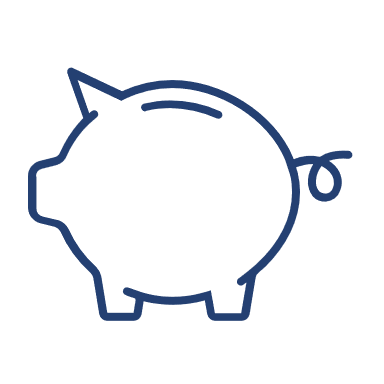 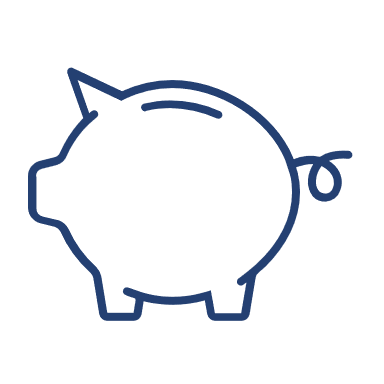 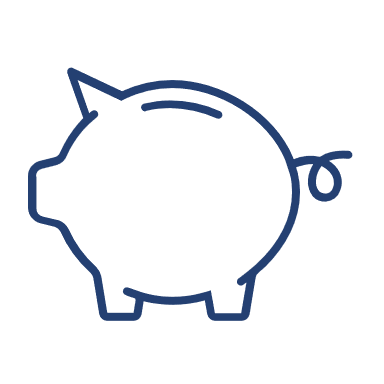 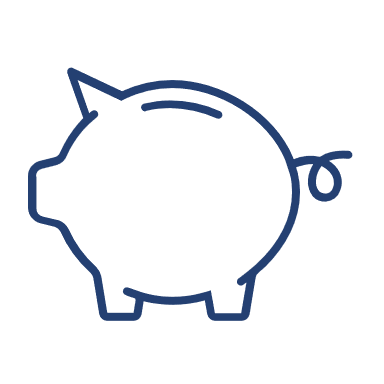 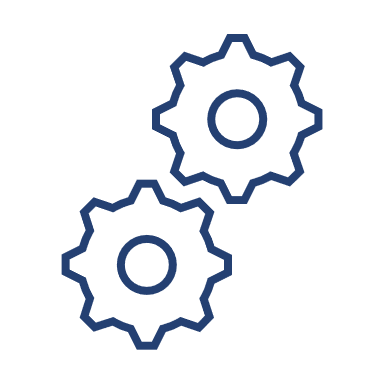 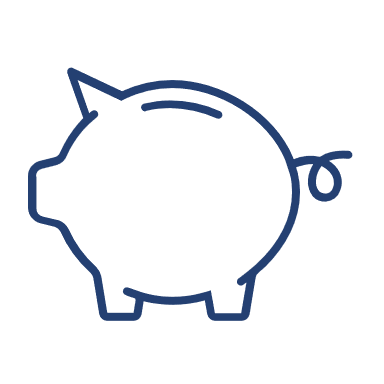 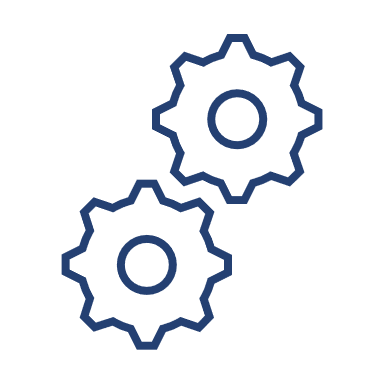 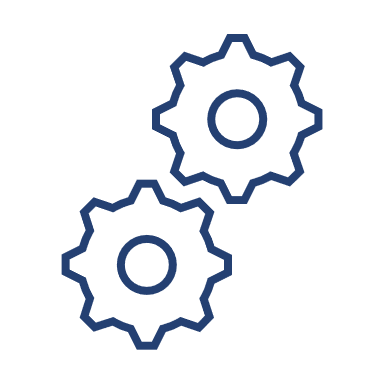 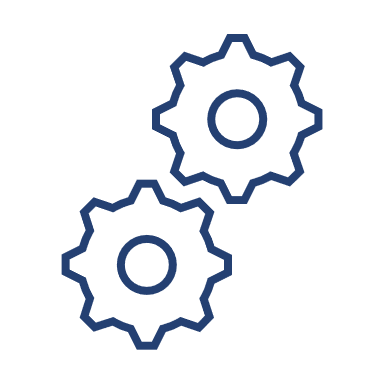 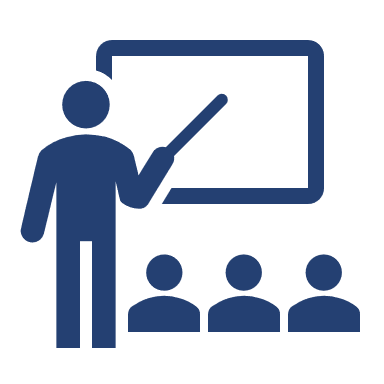 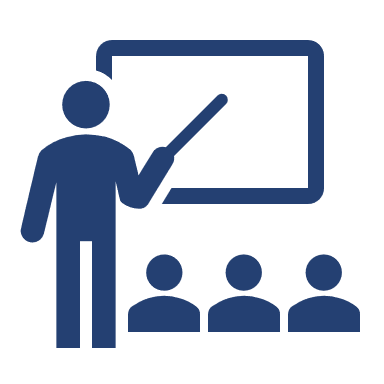 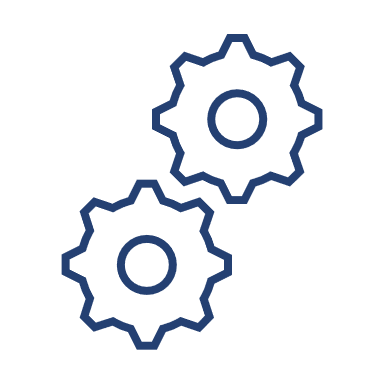 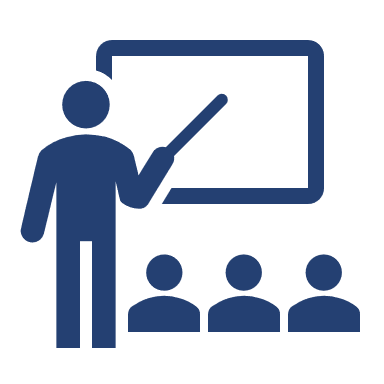 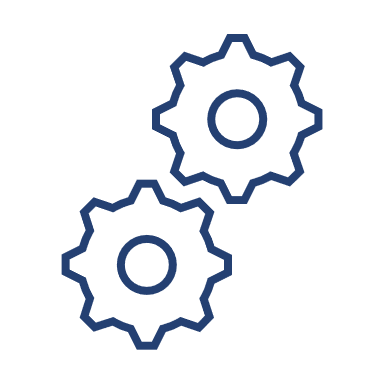 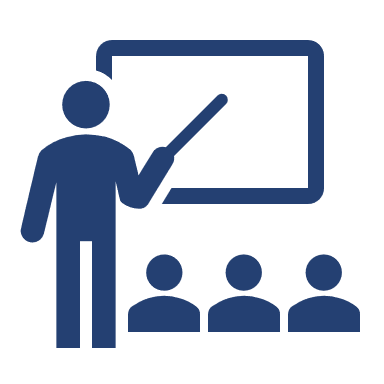 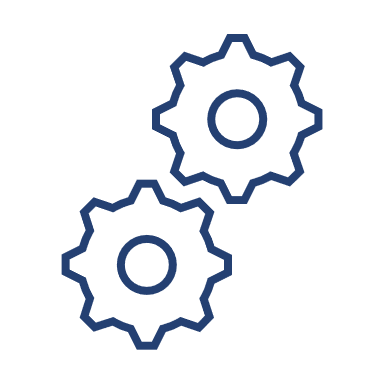 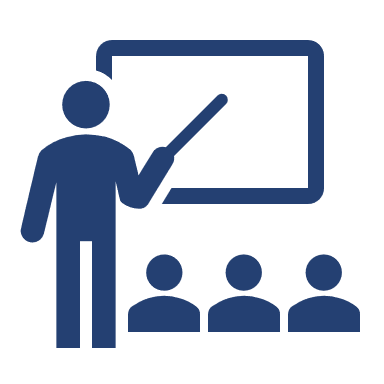 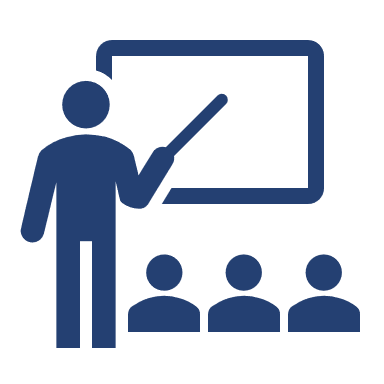 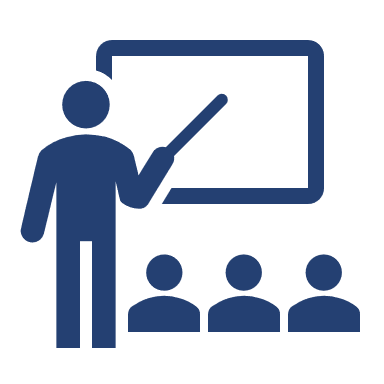 1
Making every pound count
Today’s Agenda
Introduction of DfE staff
Presentation: policy background to the scheme / proposed contract requirements
Presentation: commercial process & timetable
Q&A / feedback
Close
Objectives
To outline what we aim to achieve through the proposed approach.
To outline what we would like to see in any bids.
To provide an opportunity for you to ask any questions about the process.
To gain your insights into our proposed approach.
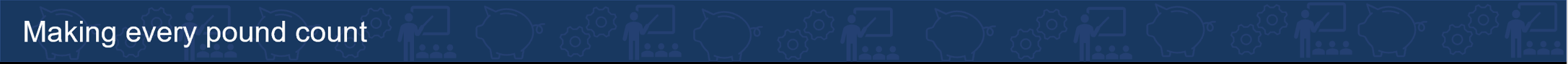 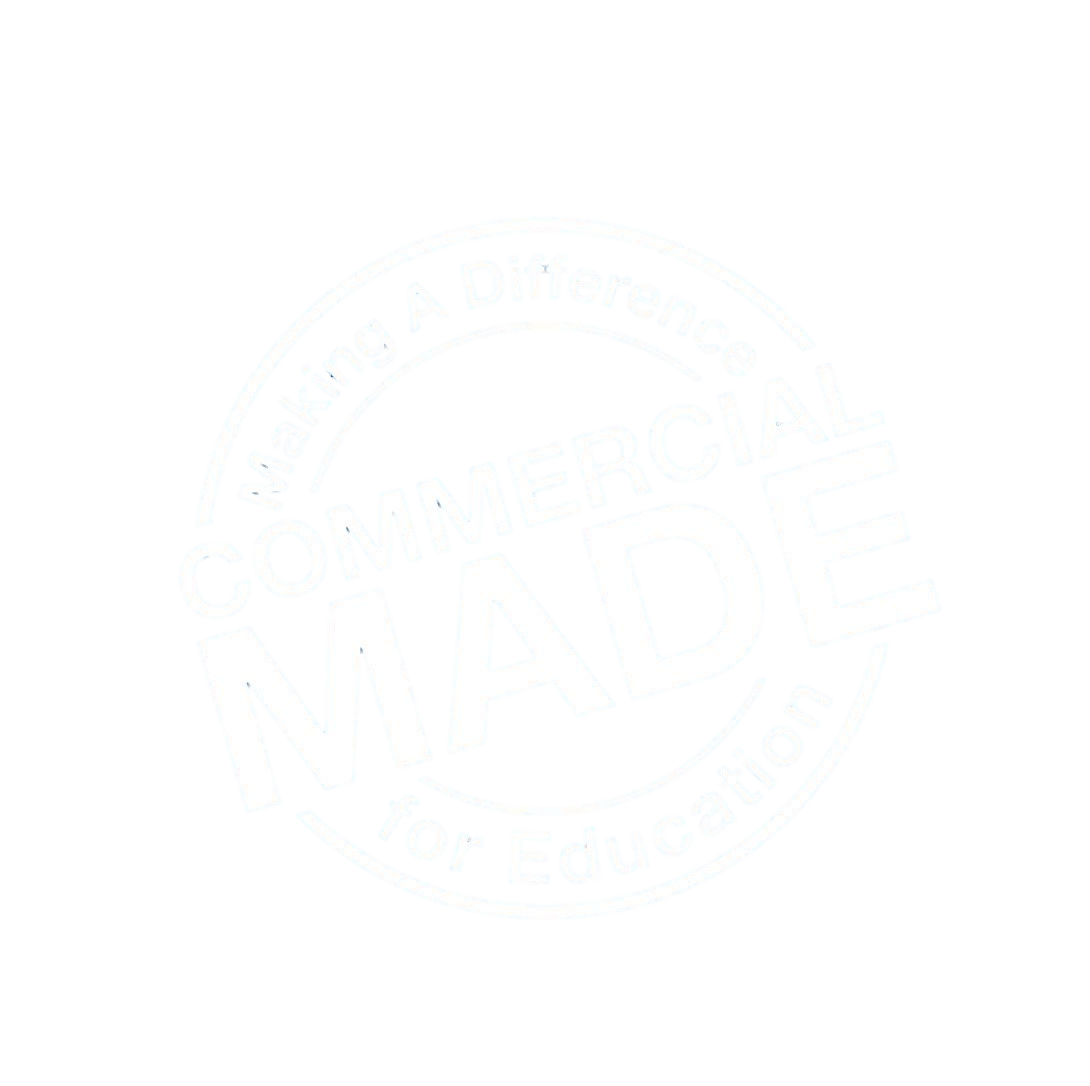 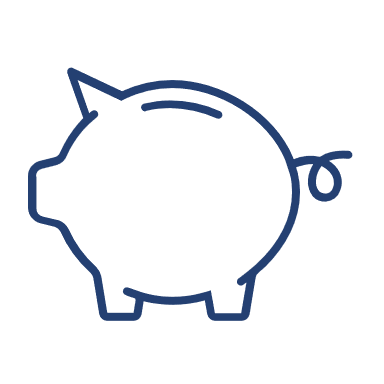 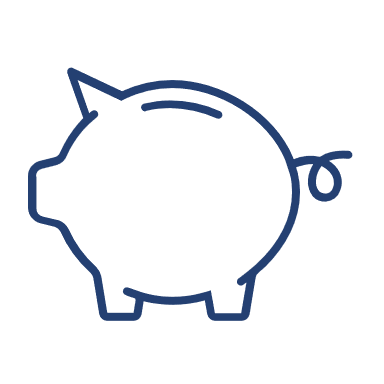 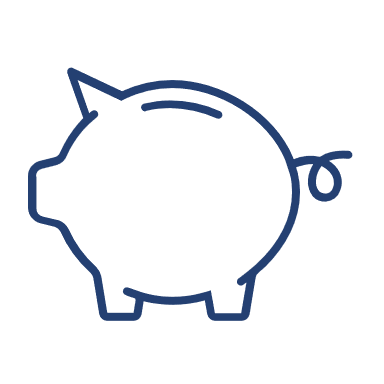 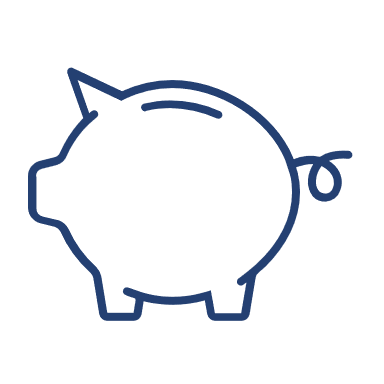 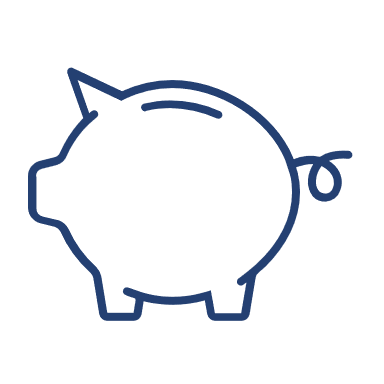 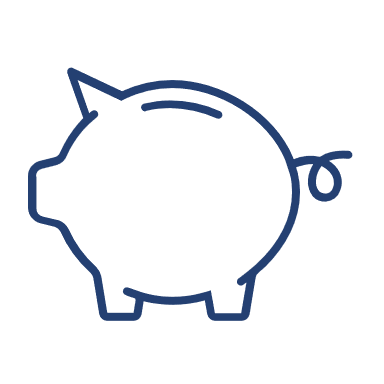 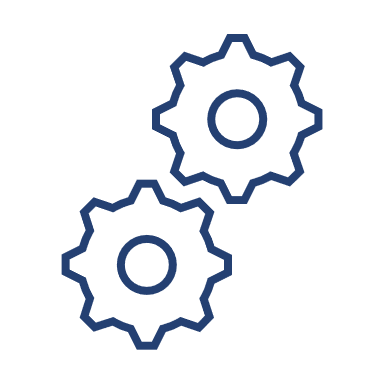 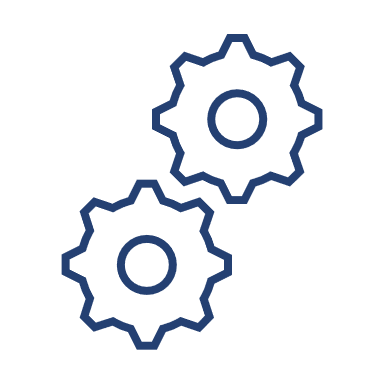 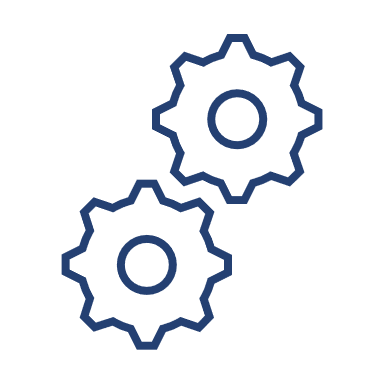 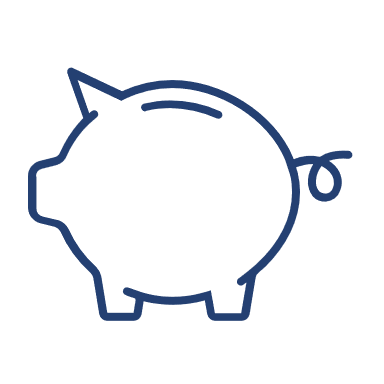 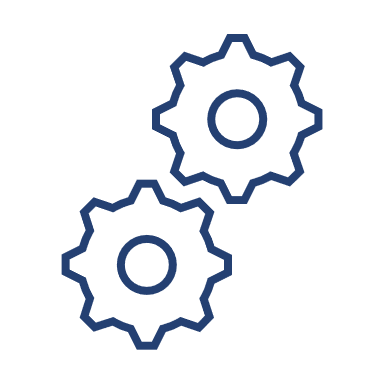 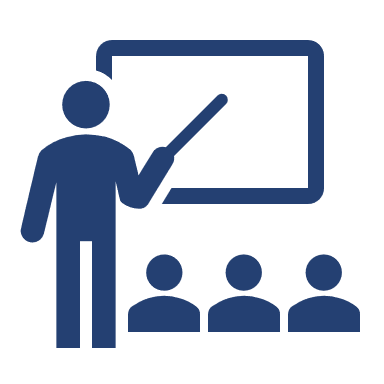 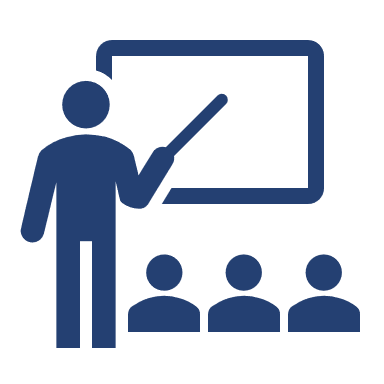 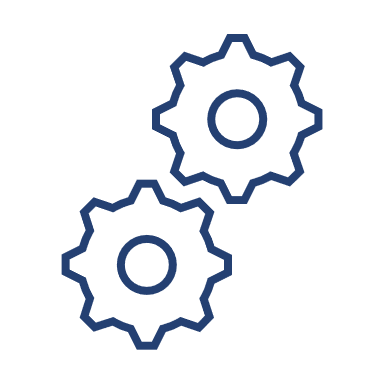 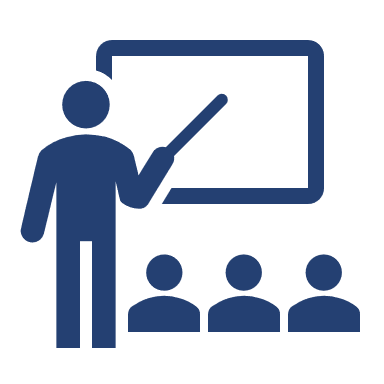 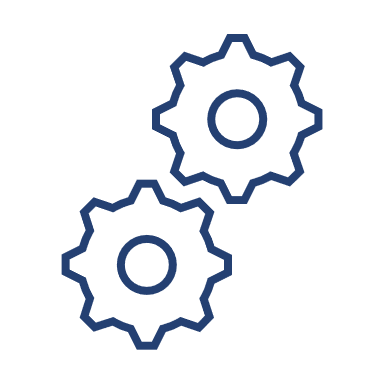 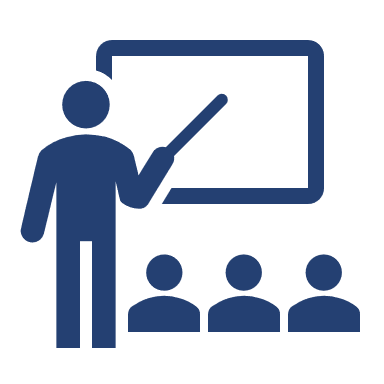 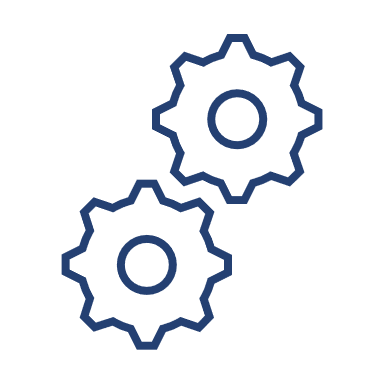 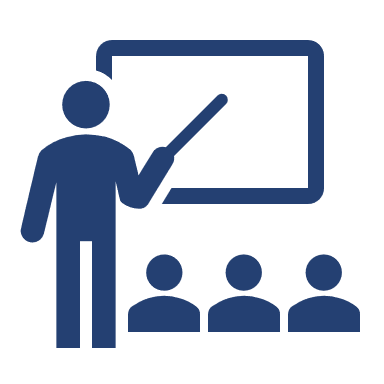 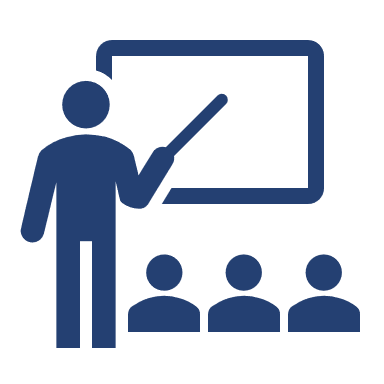 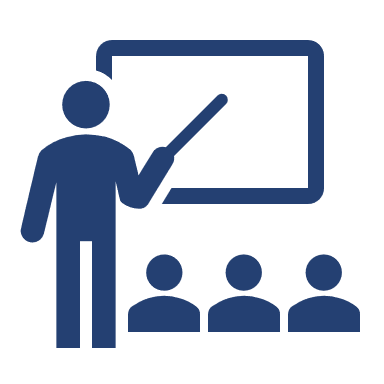 Meet the team
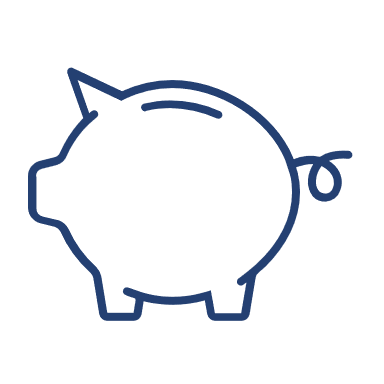 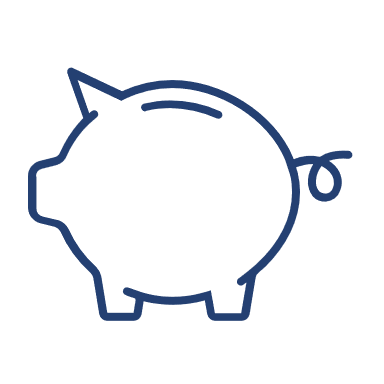 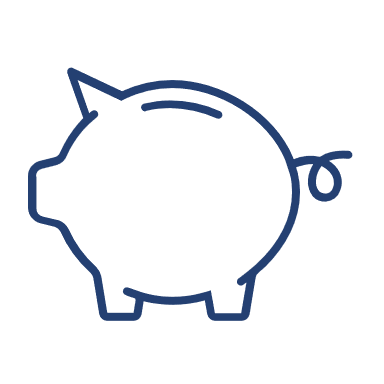 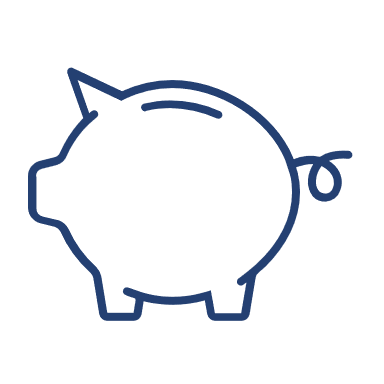 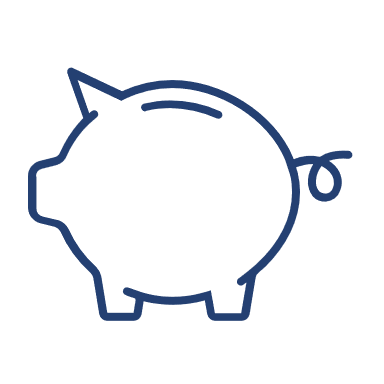 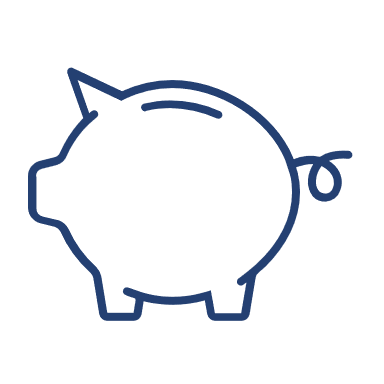 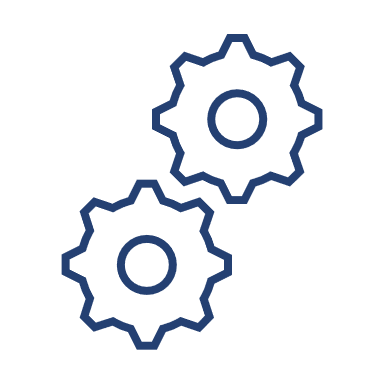 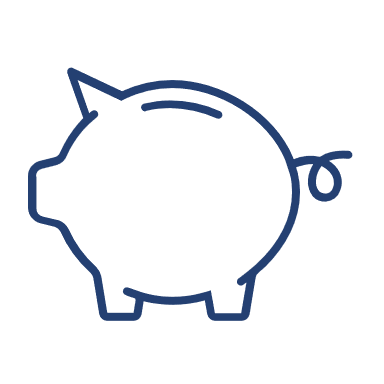 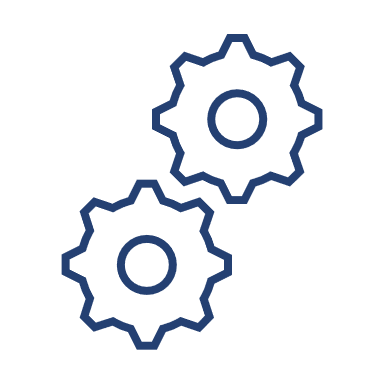 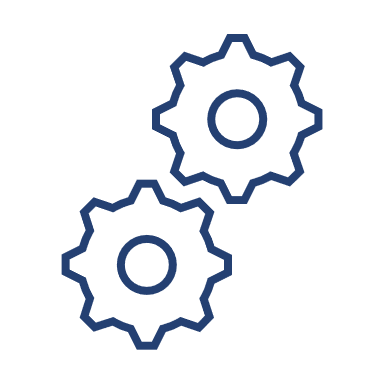 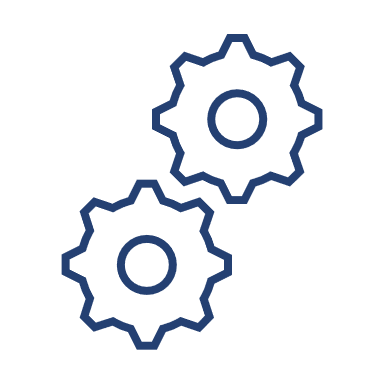 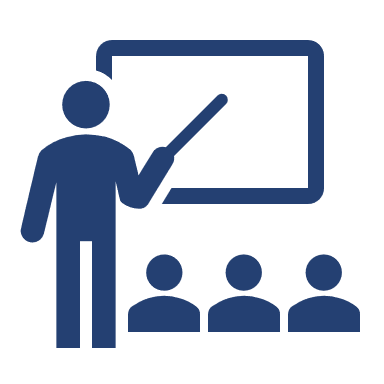 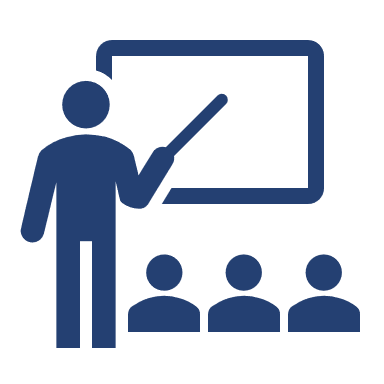 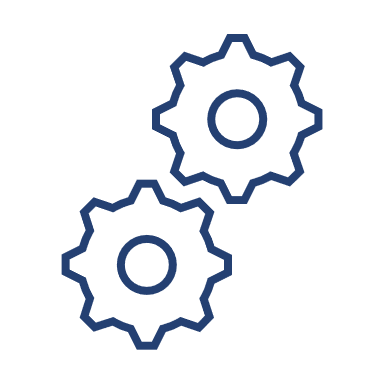 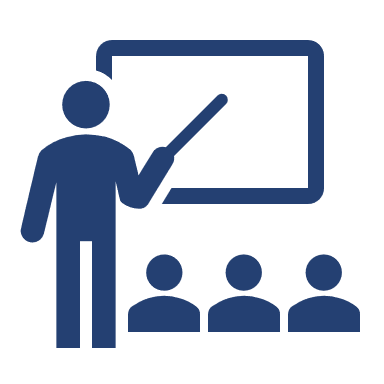 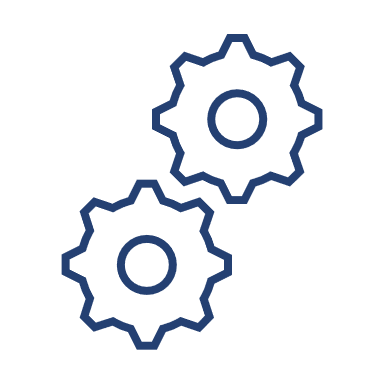 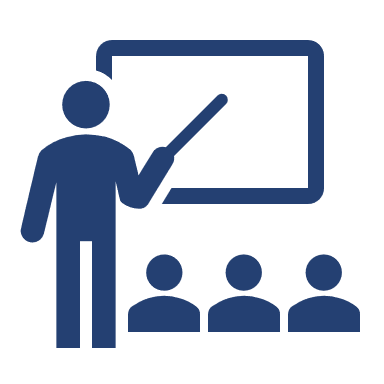 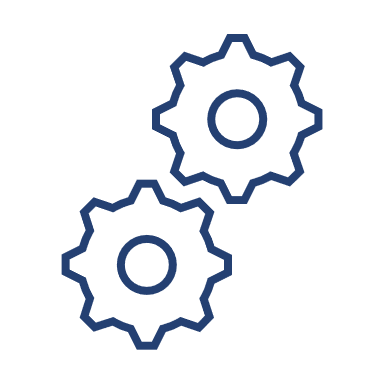 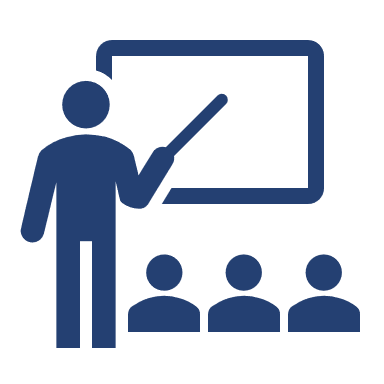 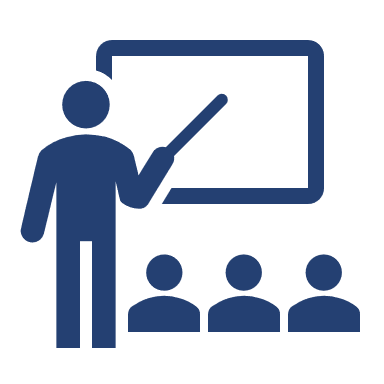 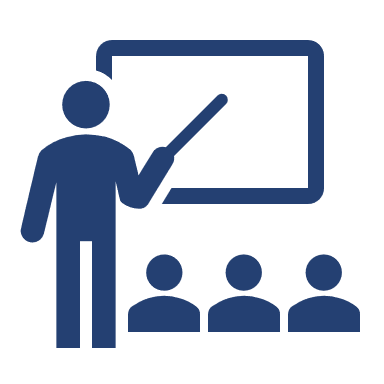 1
Making every pound count
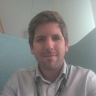 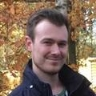 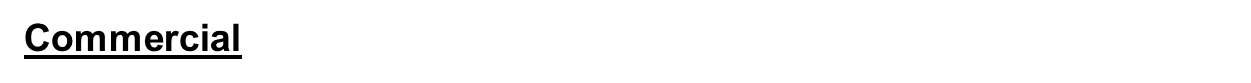 Dan Cresswell
Commercial Team Leader
Craig Heatley
Commercial Lead
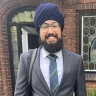 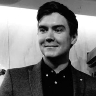 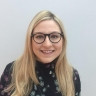 Policy
Emma Lautman
Policy Team Leader
Pavandeep Josan
Policy Lead
Tom Hodgson
Policy Lead
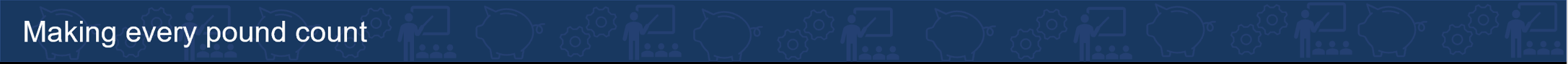 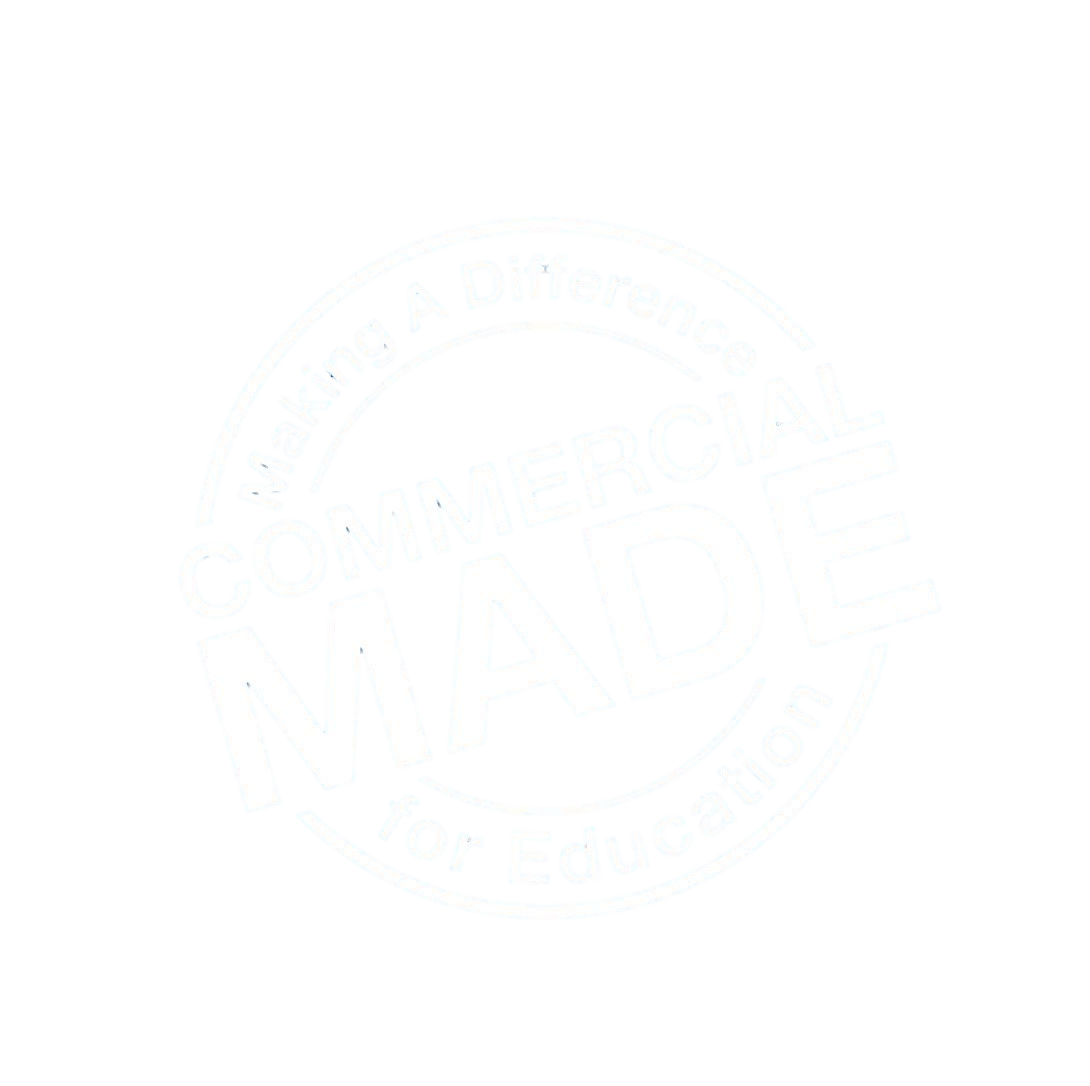 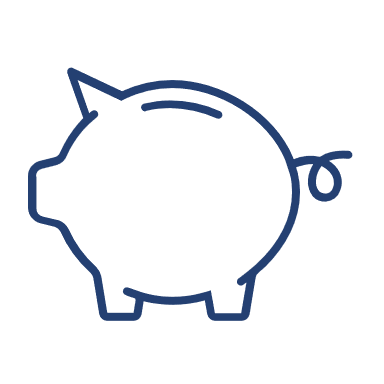 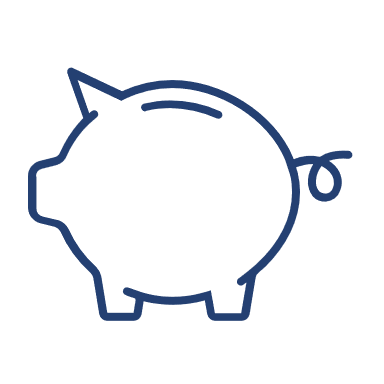 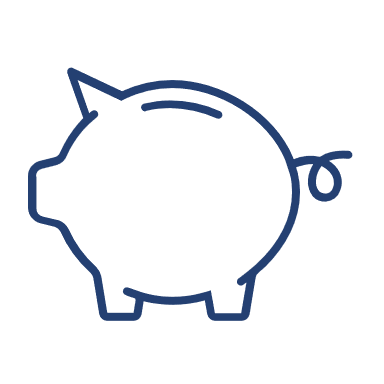 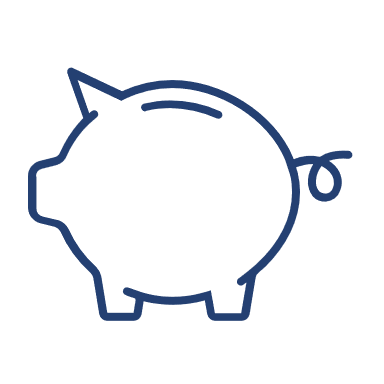 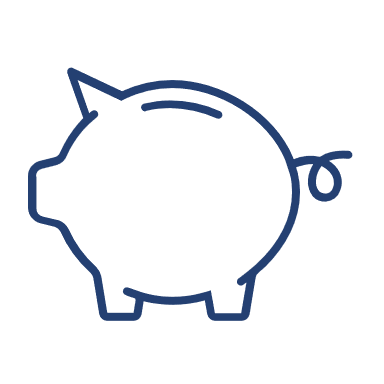 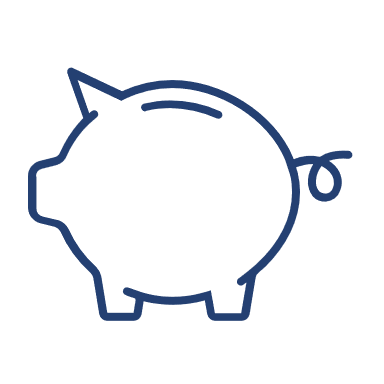 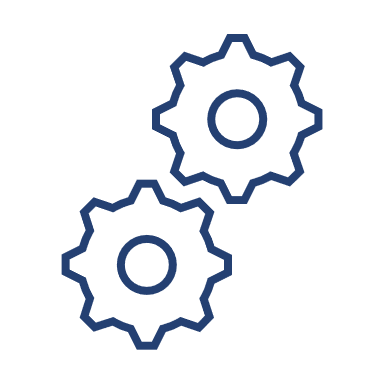 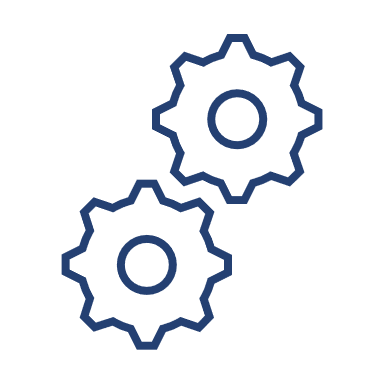 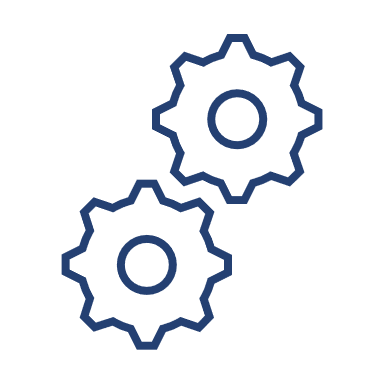 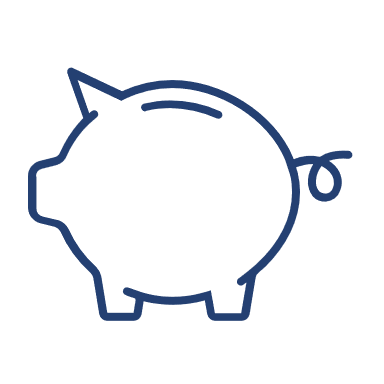 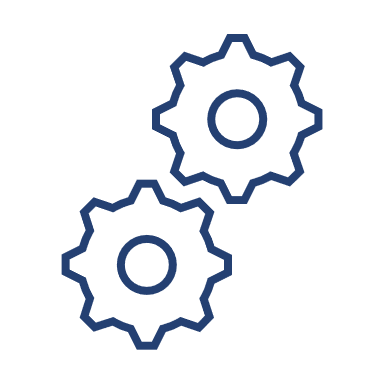 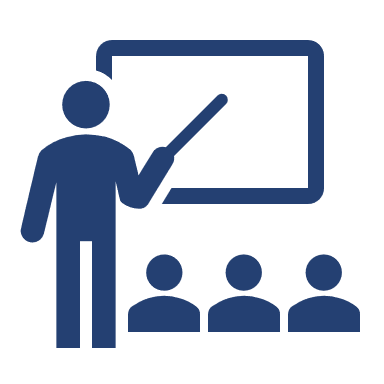 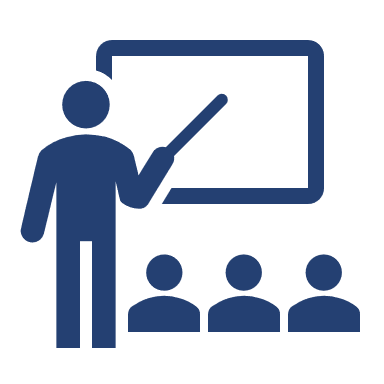 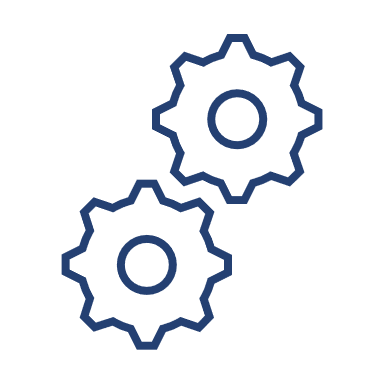 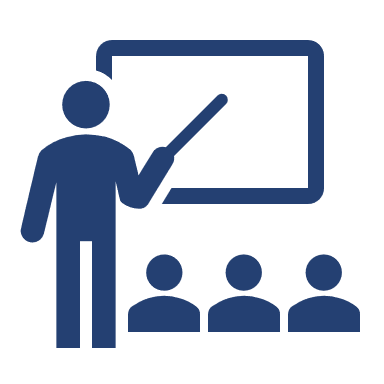 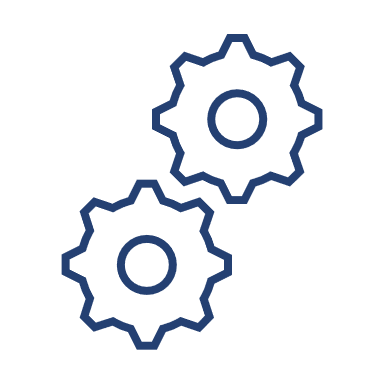 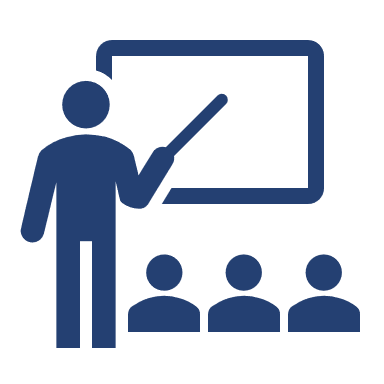 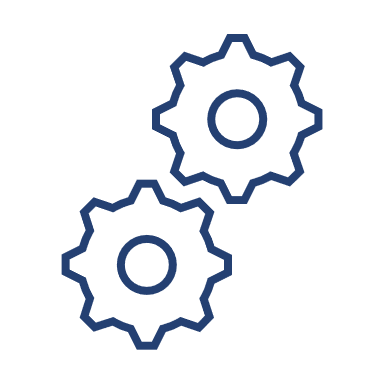 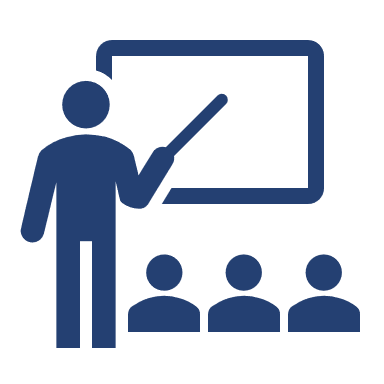 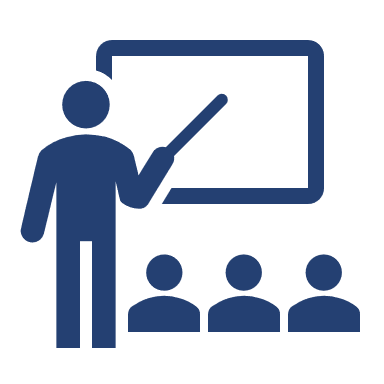 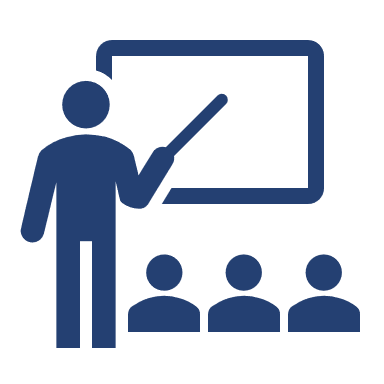 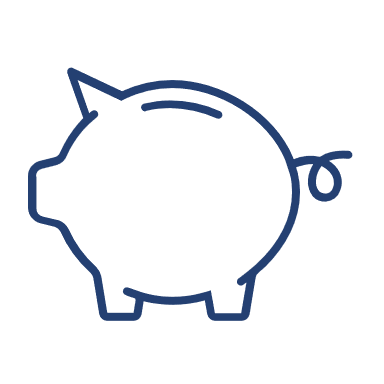 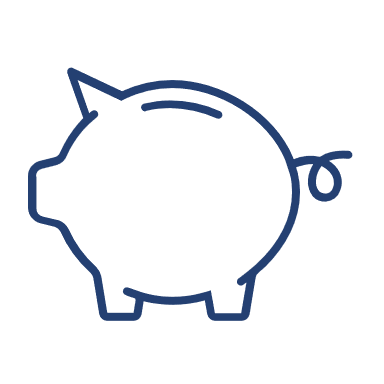 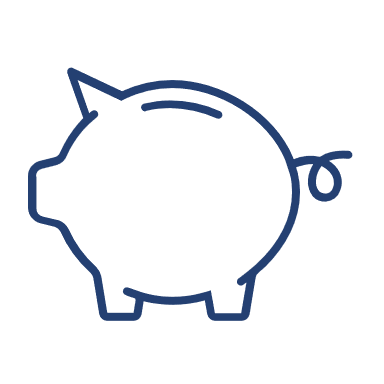 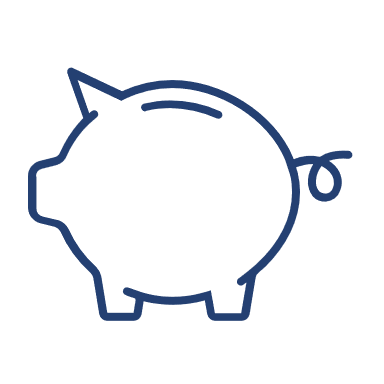 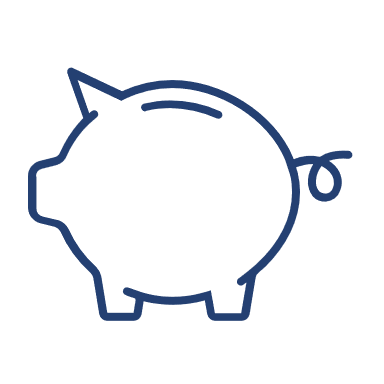 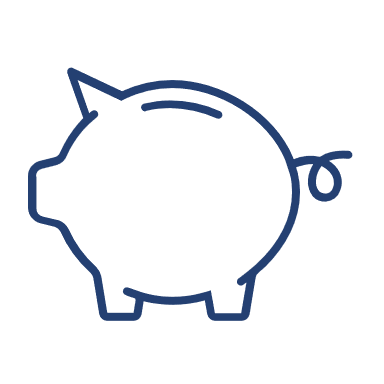 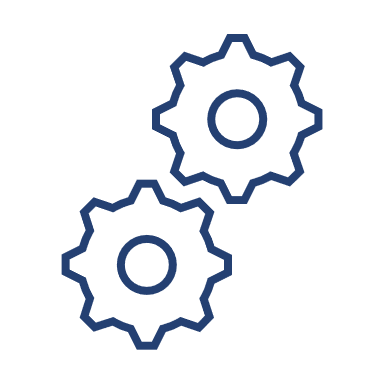 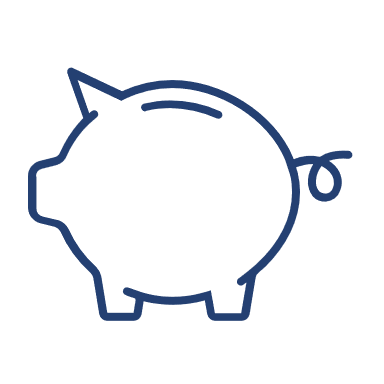 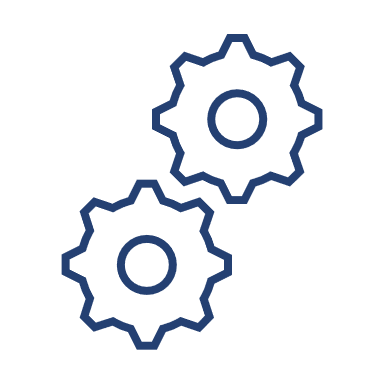 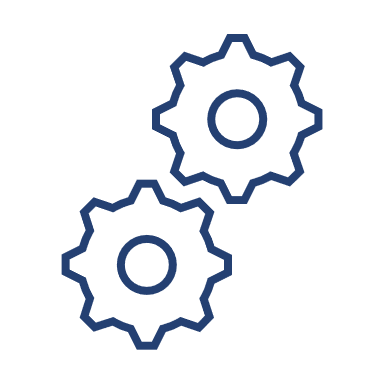 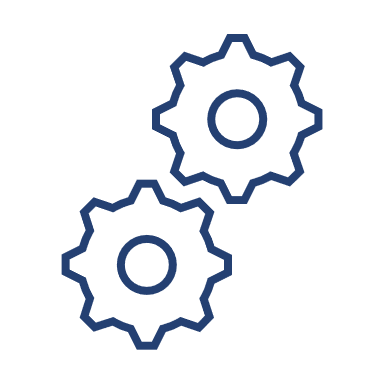 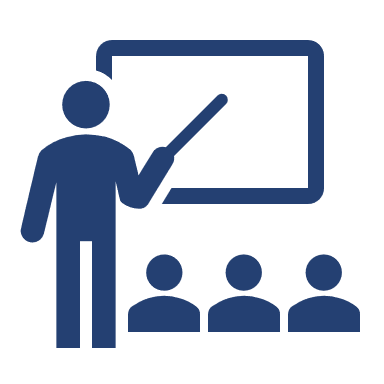 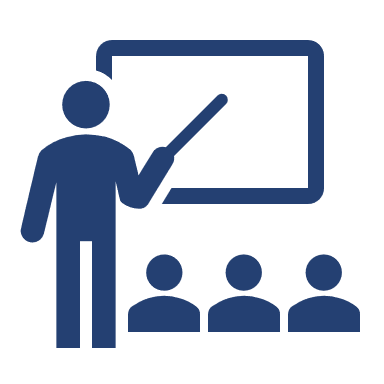 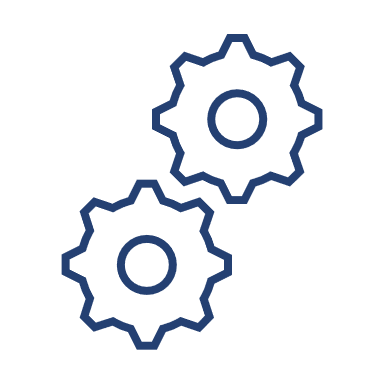 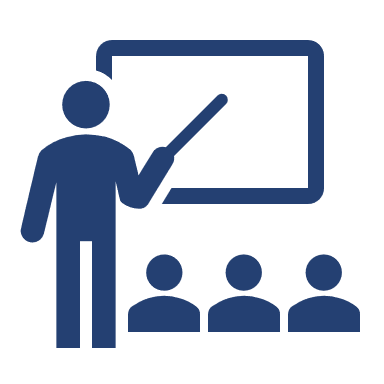 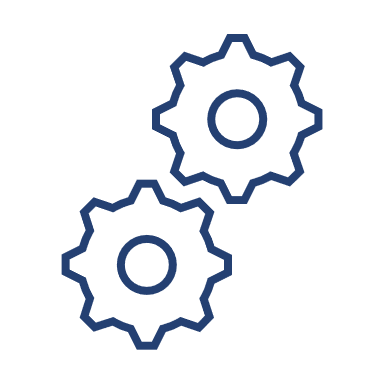 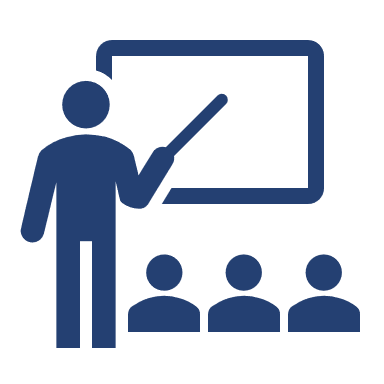 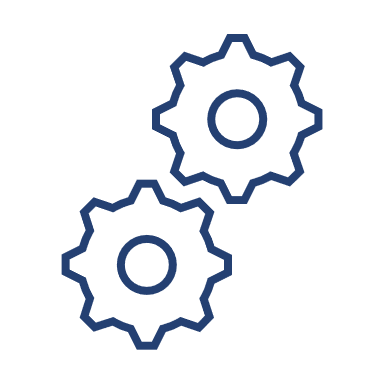 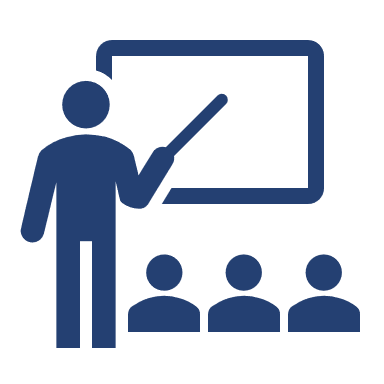 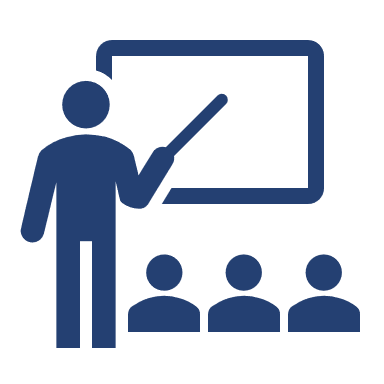 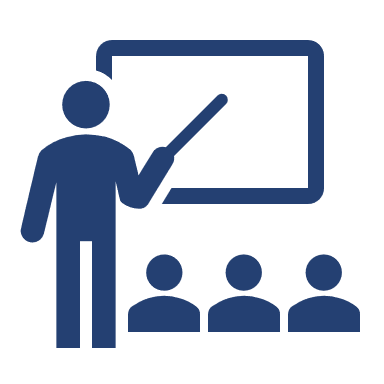 1
Making every pound count
Background to the Childminder Start-Up Grant Scheme
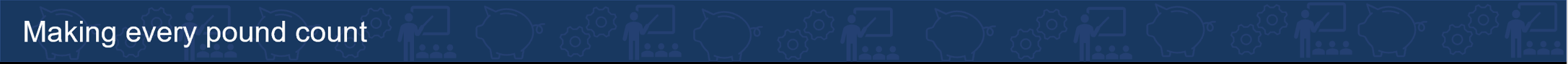 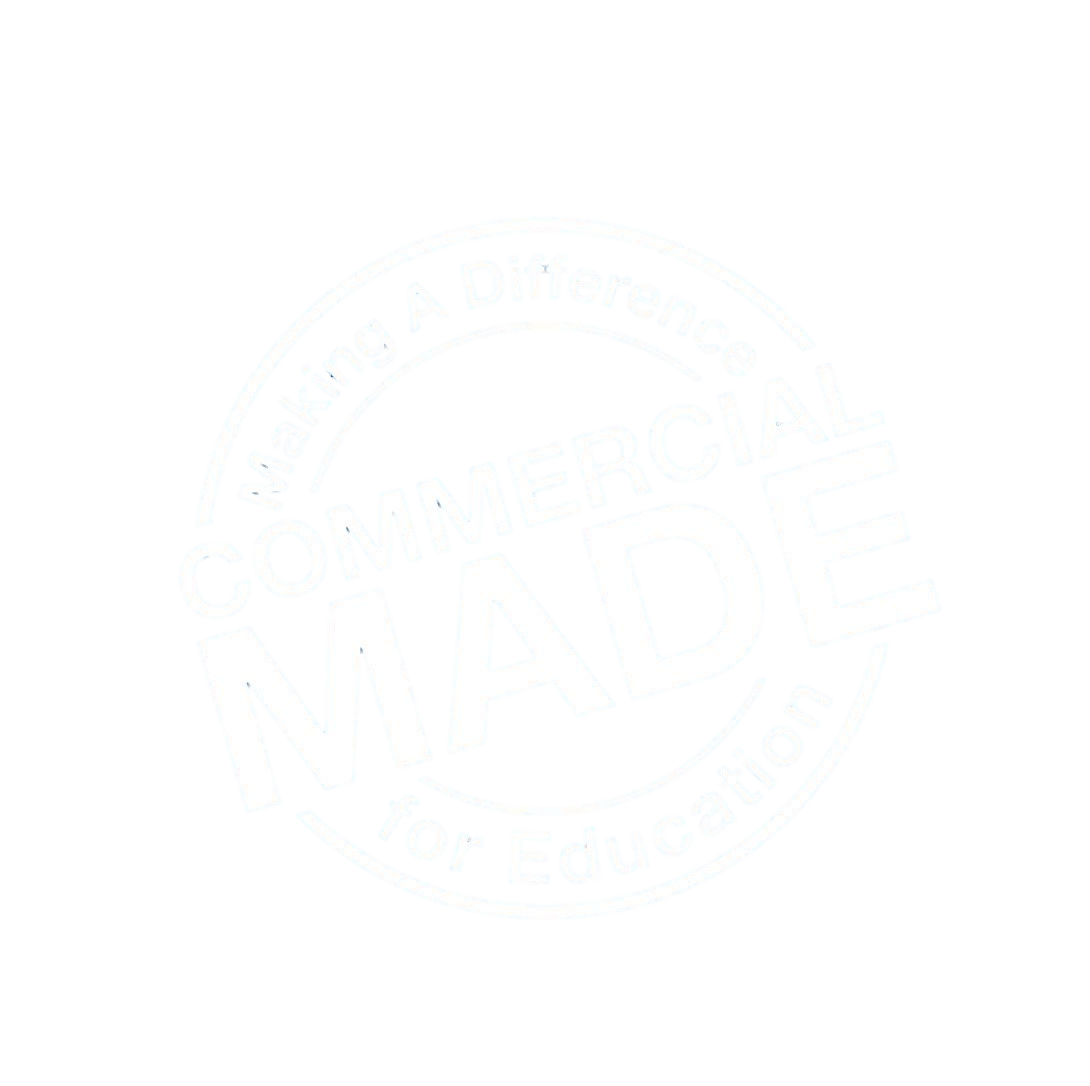 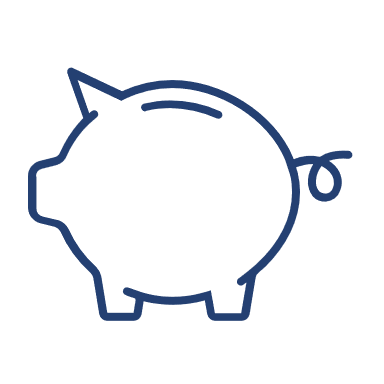 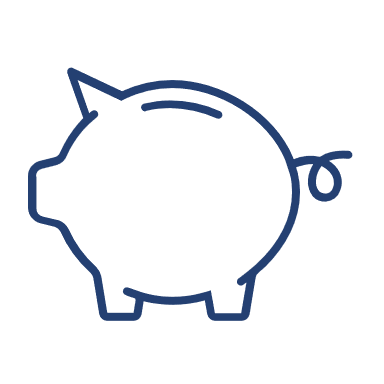 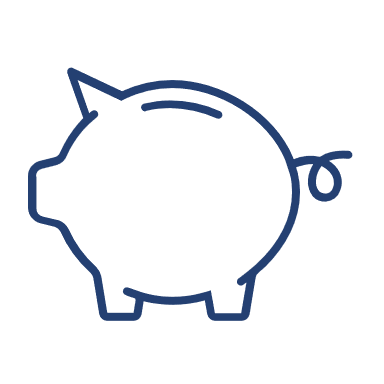 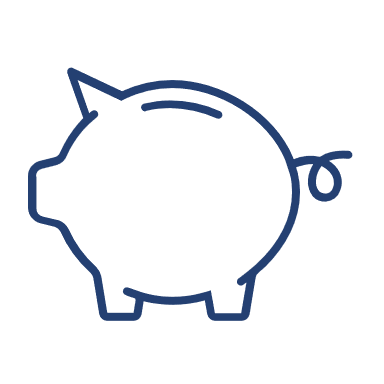 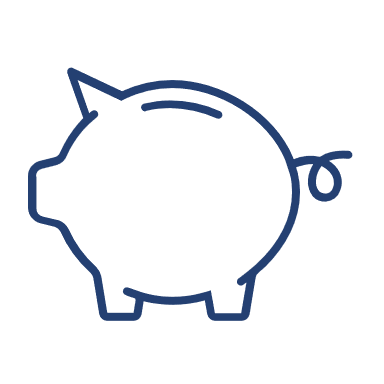 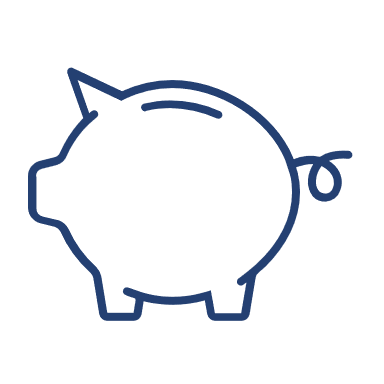 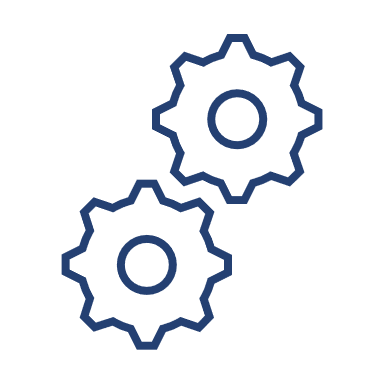 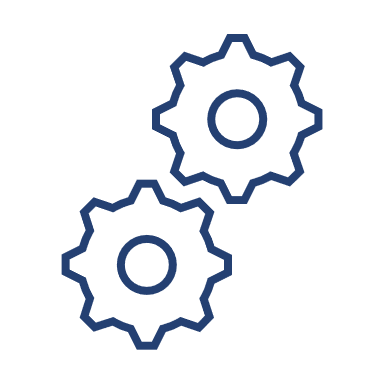 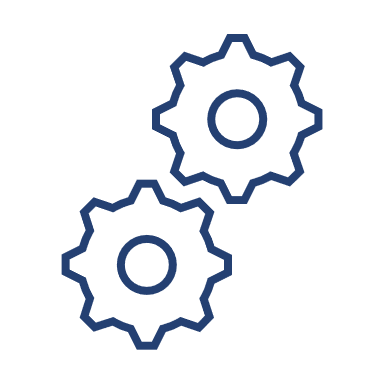 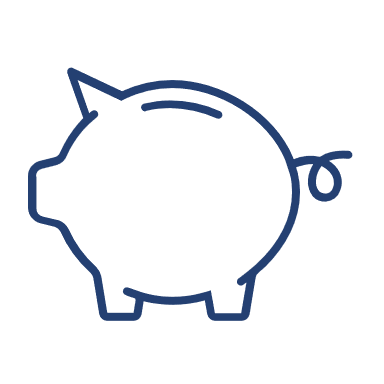 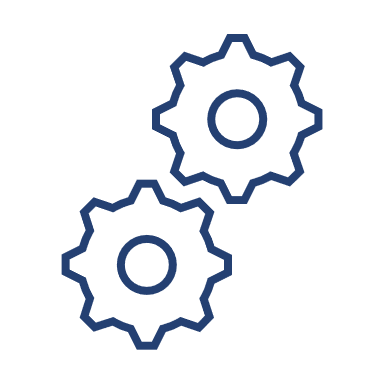 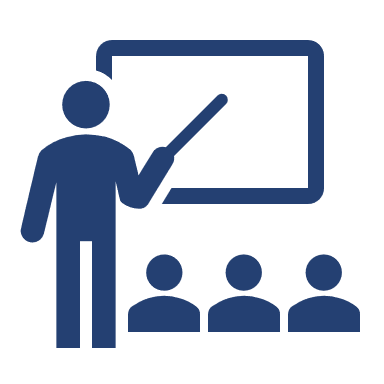 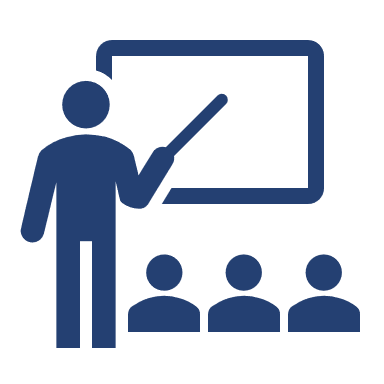 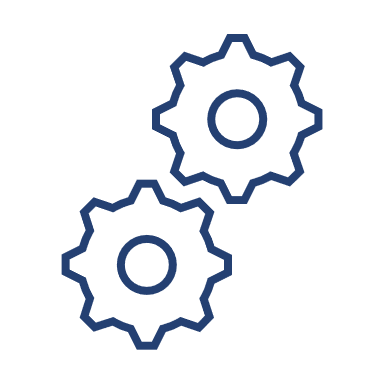 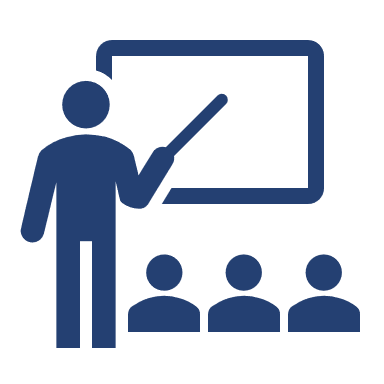 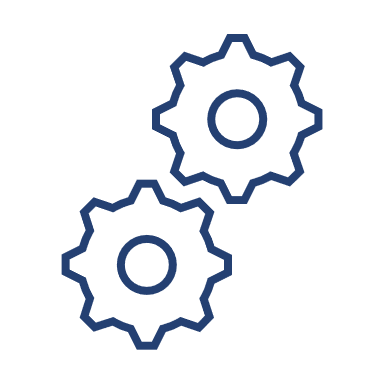 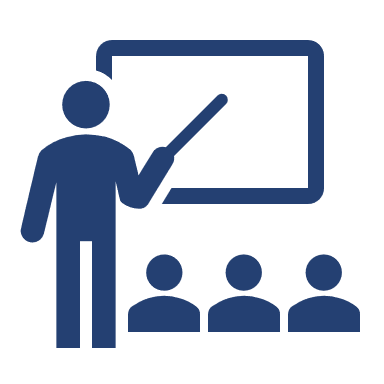 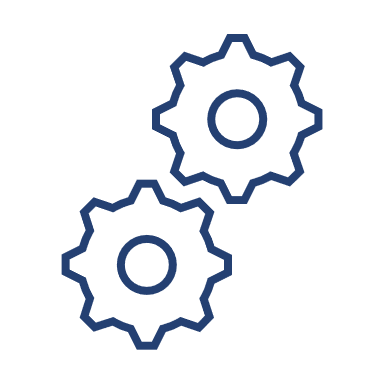 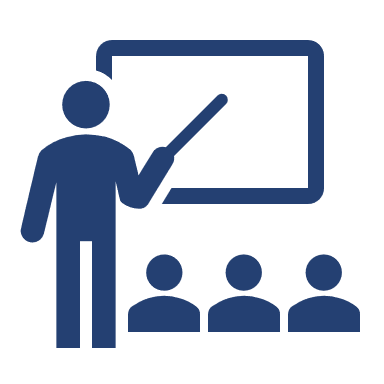 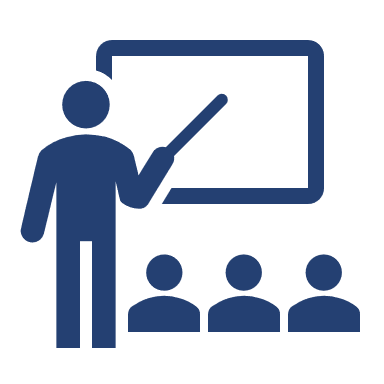 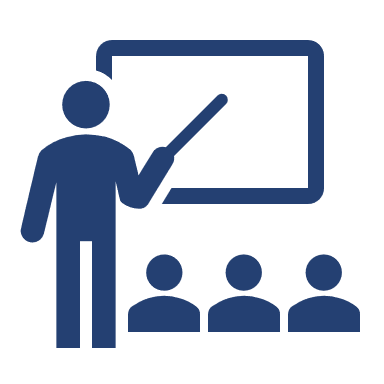 Policy objective and background
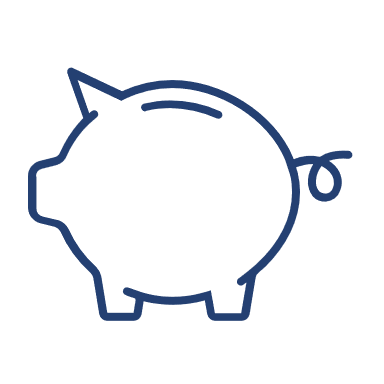 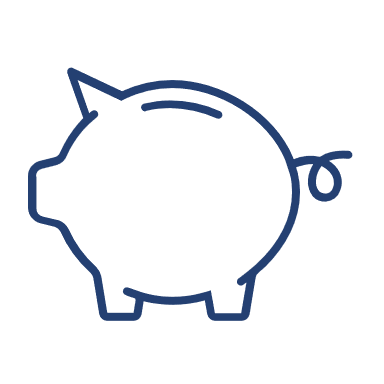 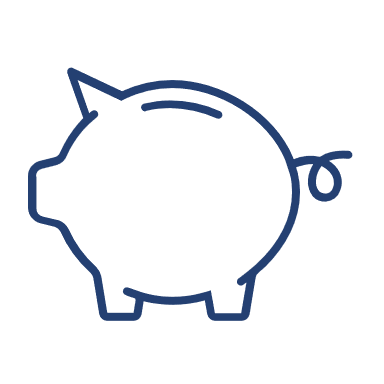 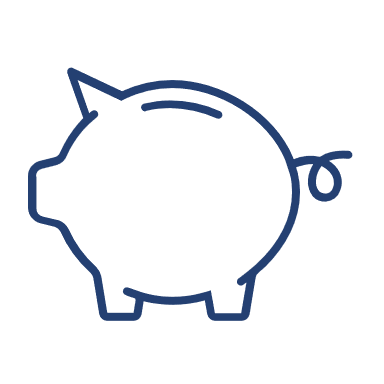 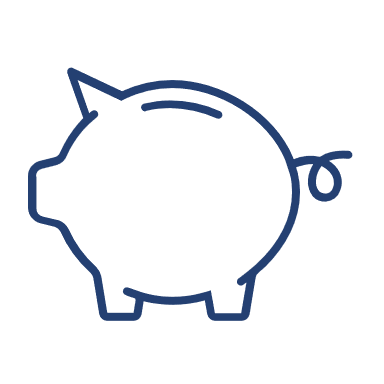 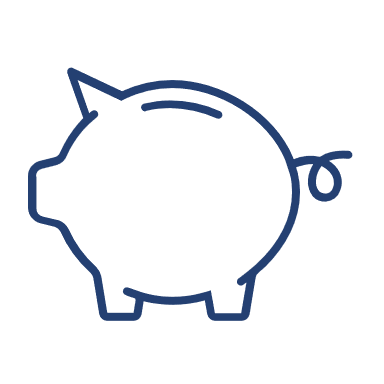 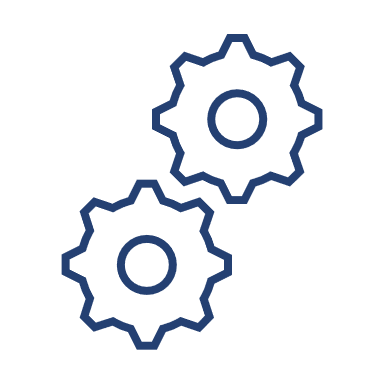 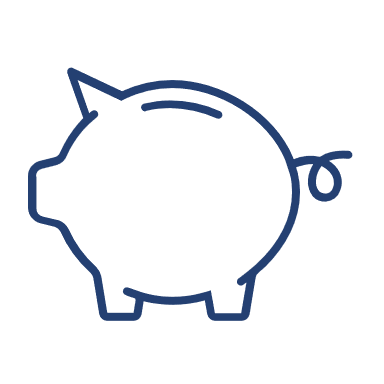 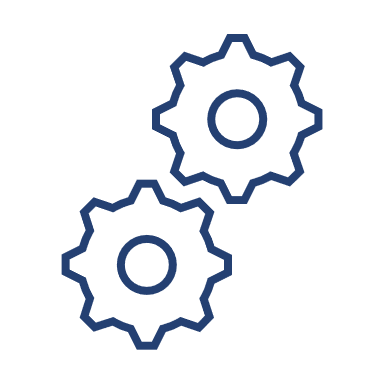 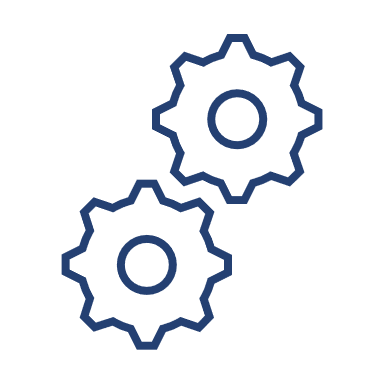 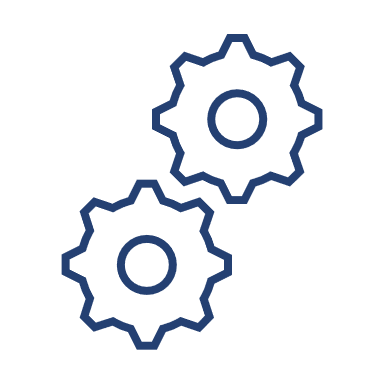 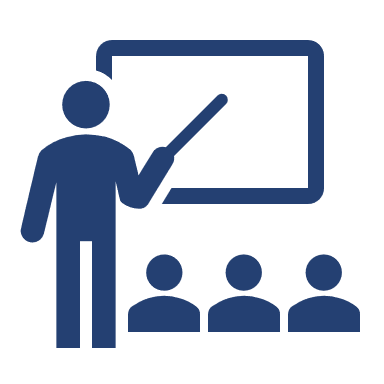 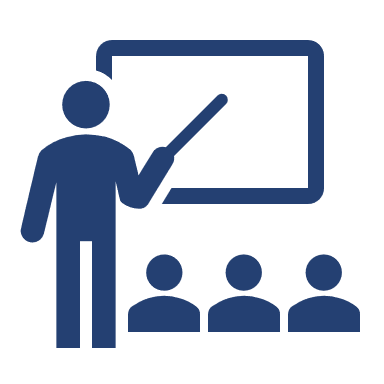 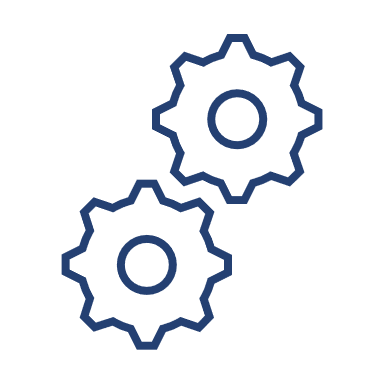 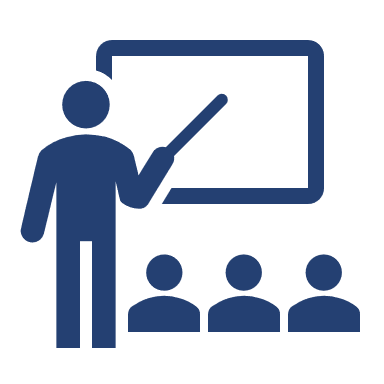 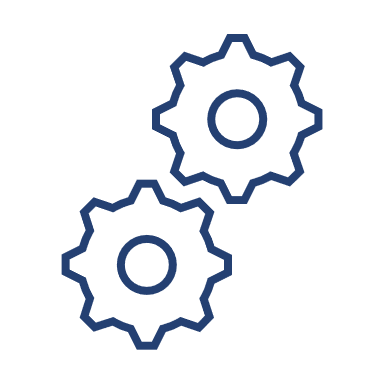 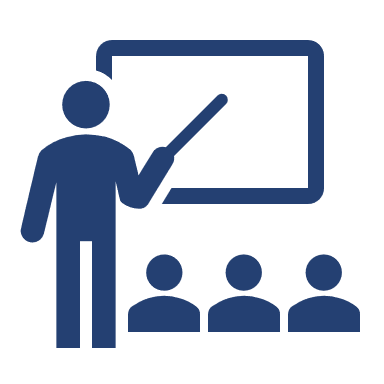 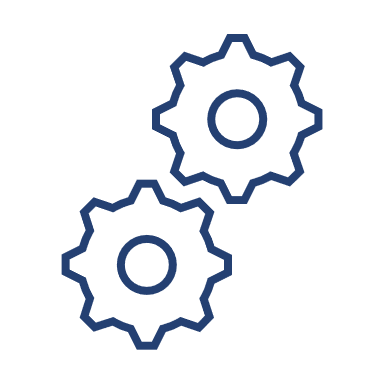 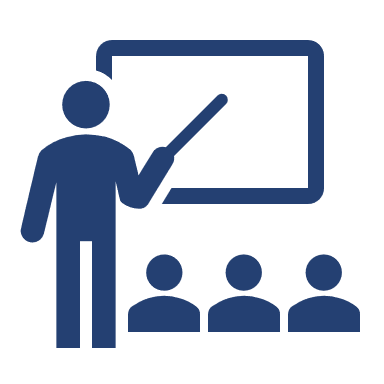 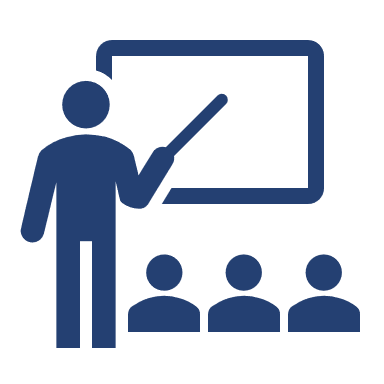 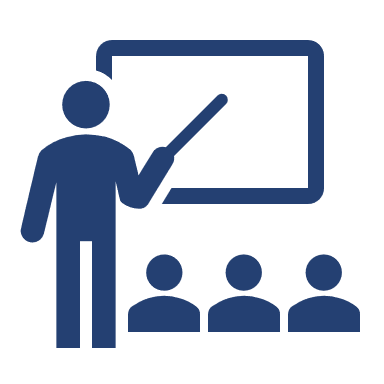 1
Making every pound count
Our policy aim: We are committed to helping more people to become childminders, giving all parents access to high-quality, flexible and affordable childcare. To stop the decline in the number of childminders we want to make it easier to become and operate as a childminder.
Who do childminders need to register with?
What are childminders?
When do childminders need to register?
A childminder is someone who provides childcare on domestic premises (usually the childminder’s own home) for at least half their time and can also operate on suitable non-domestic premises for up to 50% of their time. 

They tend to offer more flexibility than other settings and are around 90% of the price.

Childminders deliver high quality, affordable and flexible early education and care.

Childminders are in long-term decline – with just under 30,000 on Ofsted’s early years register in 2022, down by 47% since 2012.
All childminders must register with Ofsted or a Childminder Agency (CMA). 

CMAs were introduced in September 2014. They provide their registered childminders with training, advice, and continuous professional development. They are also responsible for carrying out annual quality assurance visits to their registered providers, with Ofsted inspecting the CMA.

There are currently 5 CMAs that have childminders registered with them.
All childminders caring for children under 8 for more than 2 hours a day must register with Ofsted or a CMA. 

Childminders caring for children under 5 years old must register on the Early Years Register or with a childminder agency.
Childminders caring for children aged 5-8 must register on the General Childcare Register.

Childminders are not required to register with Ofsted or a CMA if they exclusively care for children aged 8+ though they are able to do so if they want to enable parents to use Tax Free Childcare or the childcare element of Universal Credit.
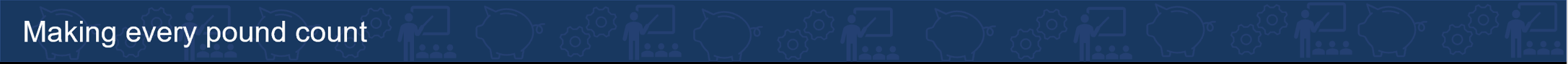 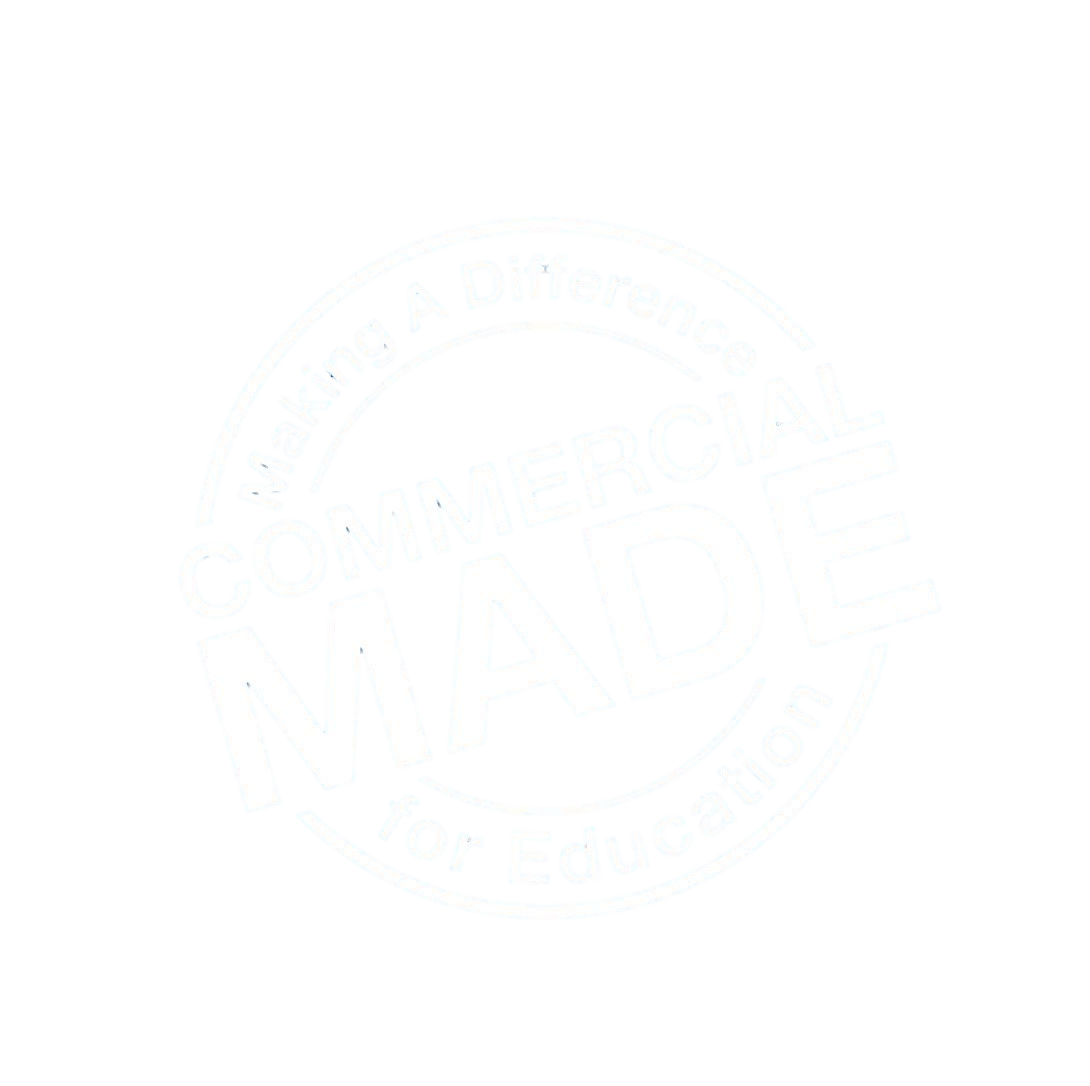 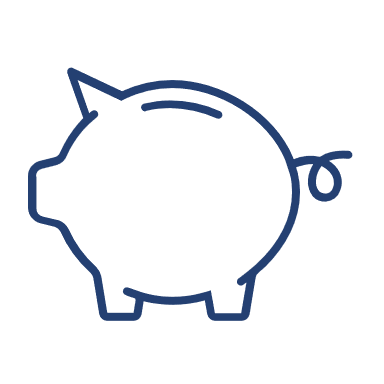 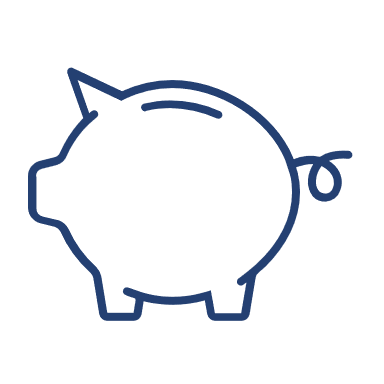 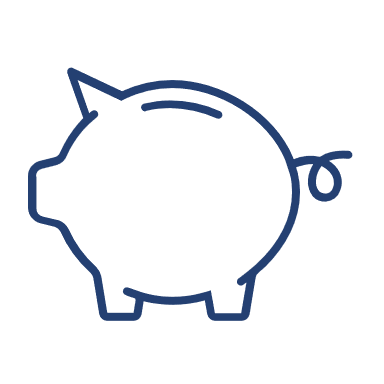 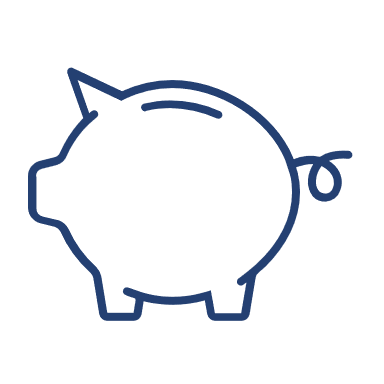 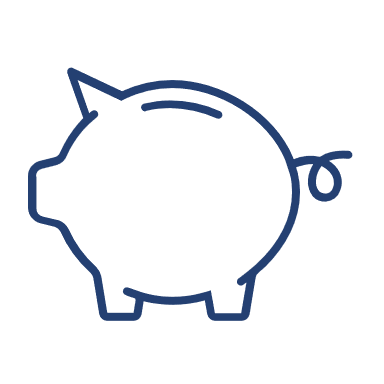 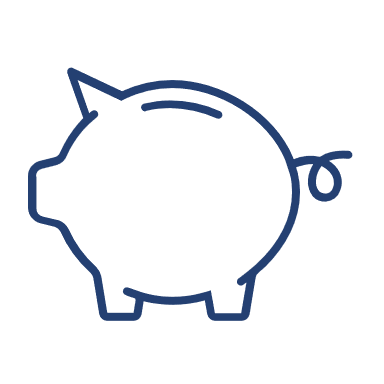 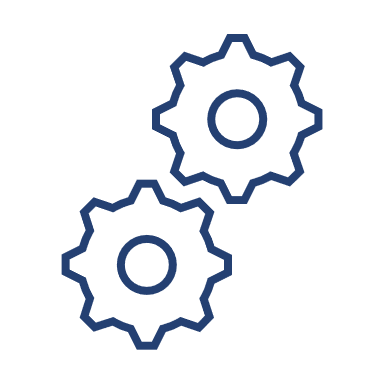 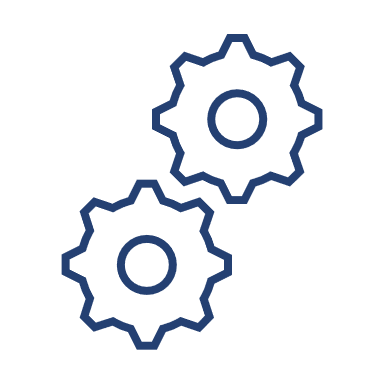 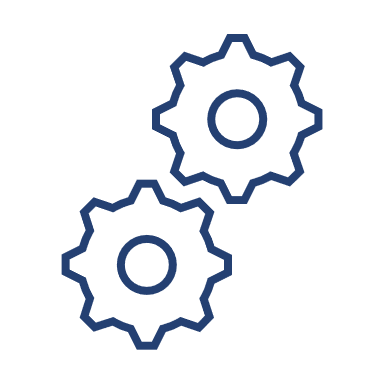 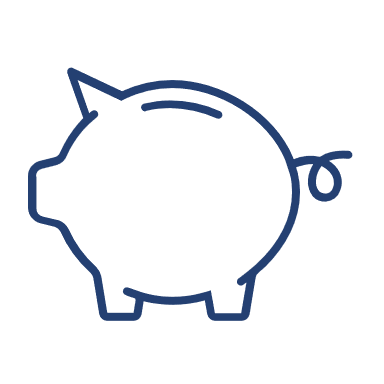 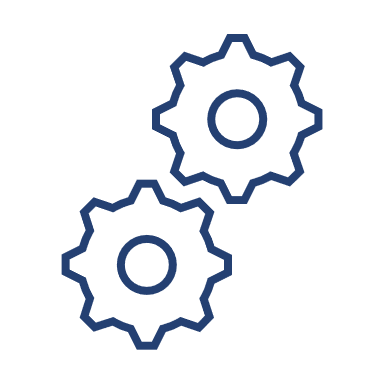 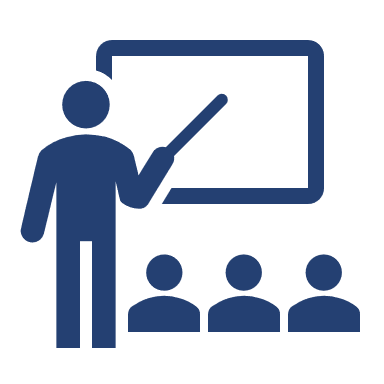 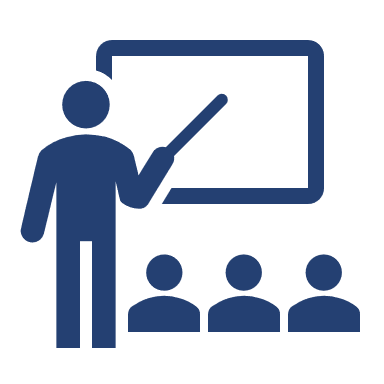 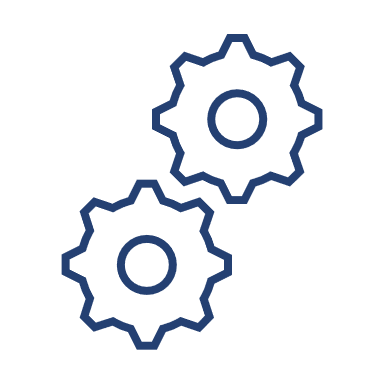 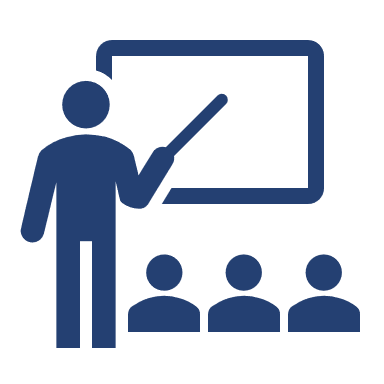 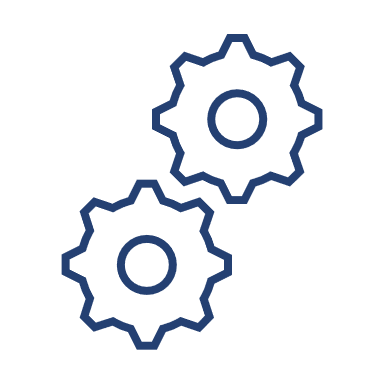 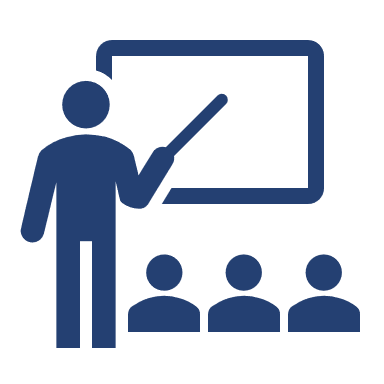 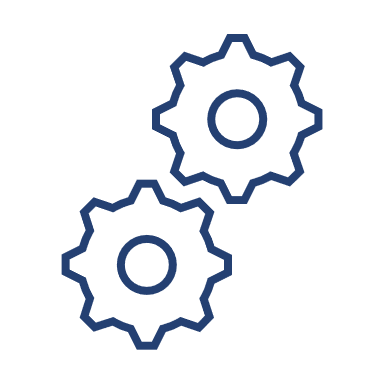 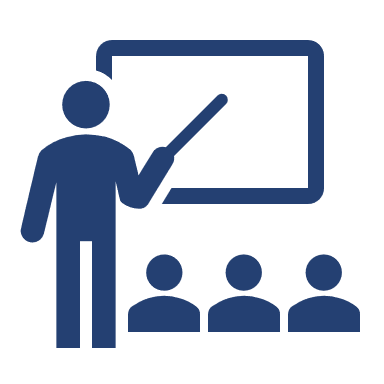 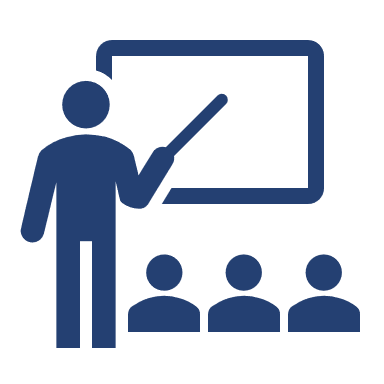 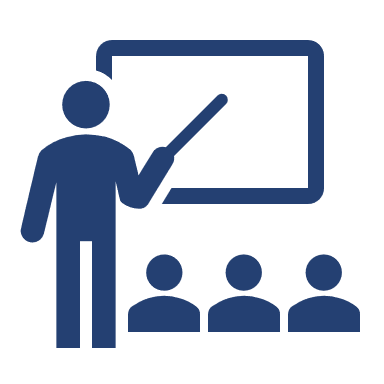 Policy background
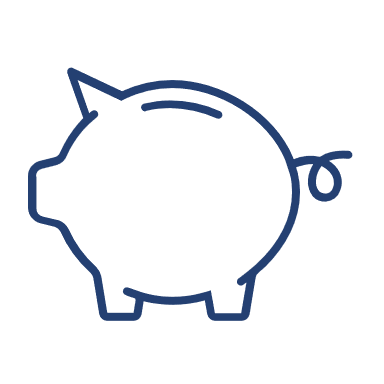 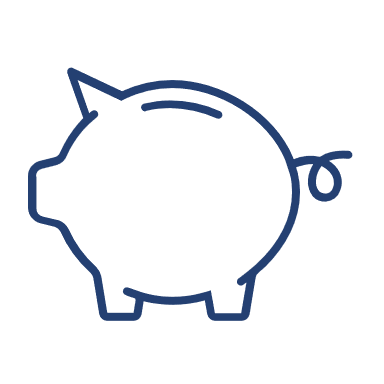 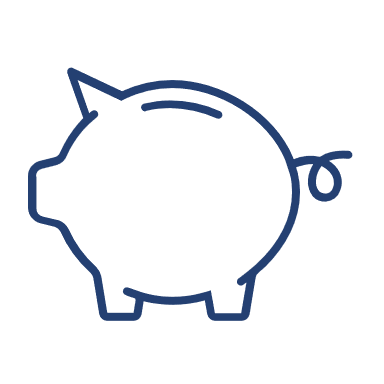 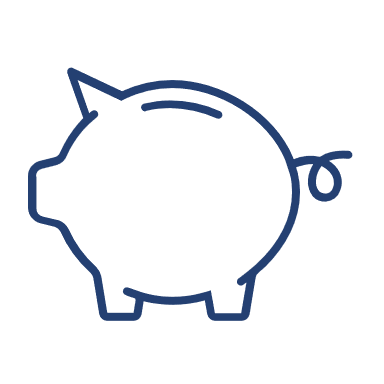 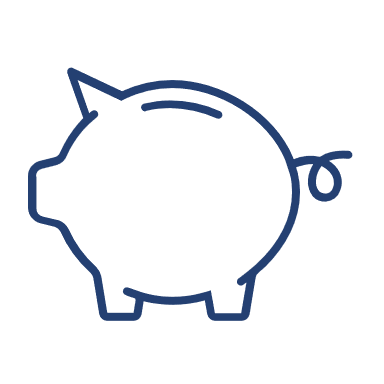 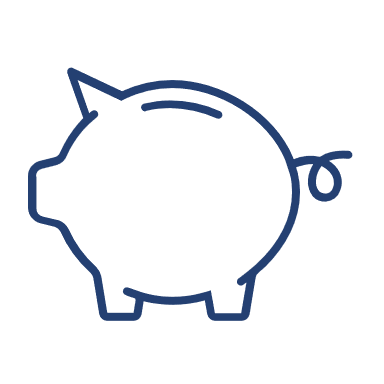 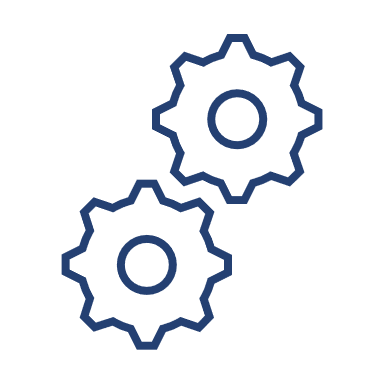 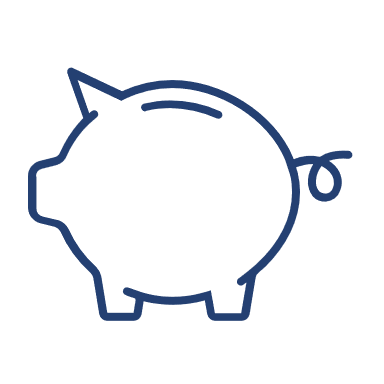 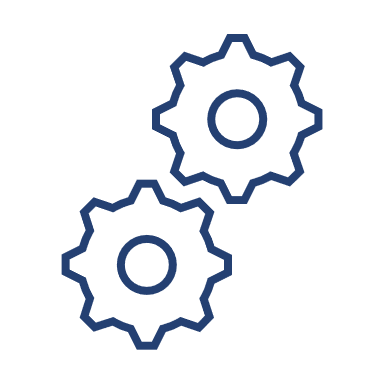 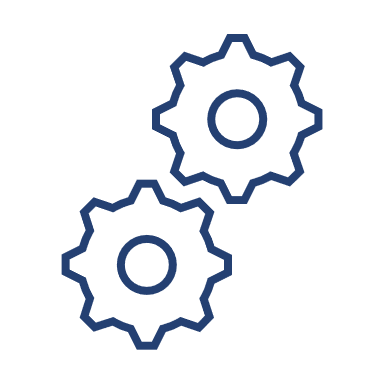 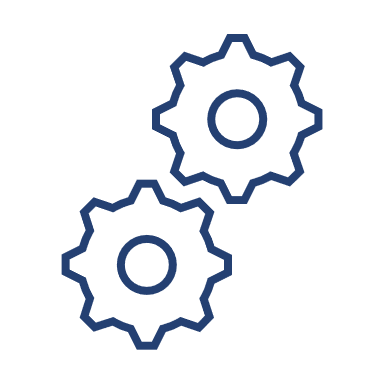 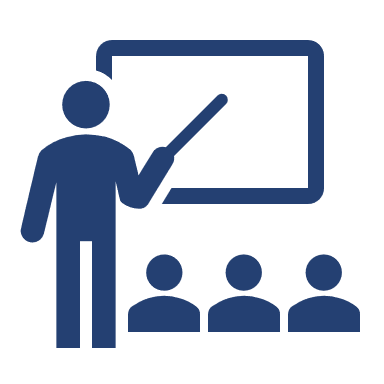 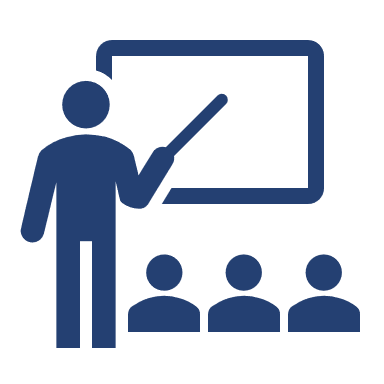 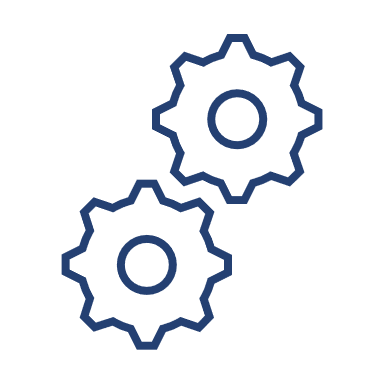 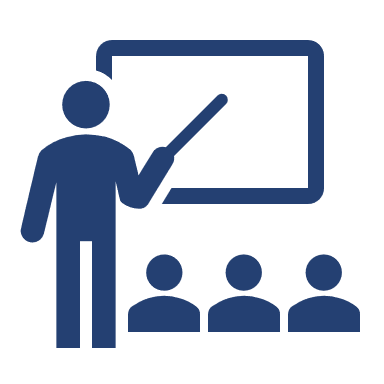 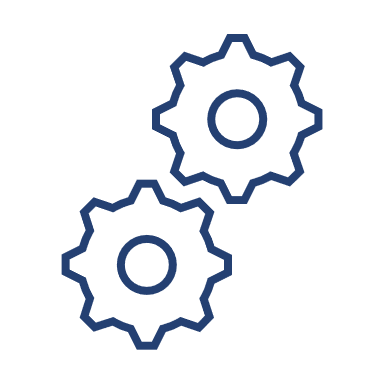 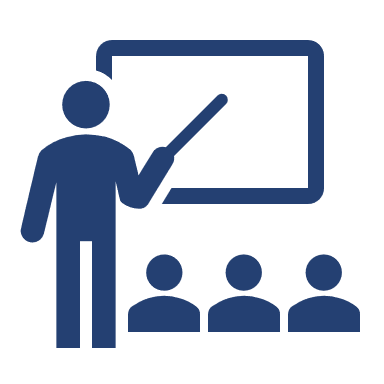 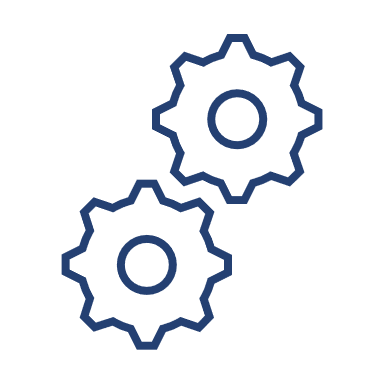 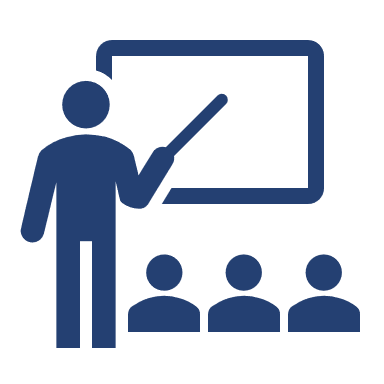 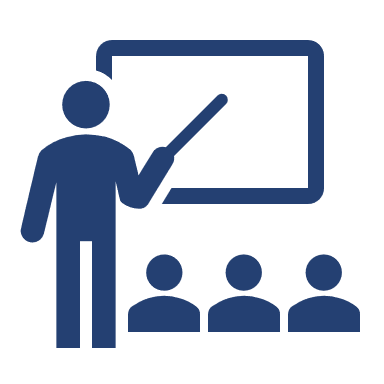 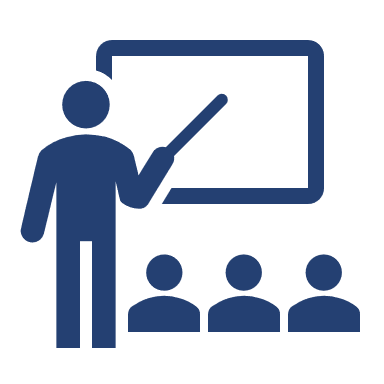 1
Making every pound count
Cost of registration
Prospective childminders must undertake a variety of checks during the registration process. 

These include GP health checks, training in paediatric first aid and applying for Disclosure and Barring (DBS) checks. 

These checks must all be completed before an individual can register as a childminder.

Ofsted charge £35 in fees whereas CMAs are more expensive, reflecting the fact they provide a greater range of services.

We calculate that the average cost of registration can range between £500 and £1200.
We are aware that the cost of registration as a childminder is expensive, this is why we are committed to providing a start-up grant to help childminders enter the profession.
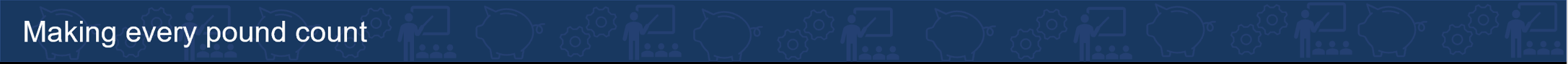 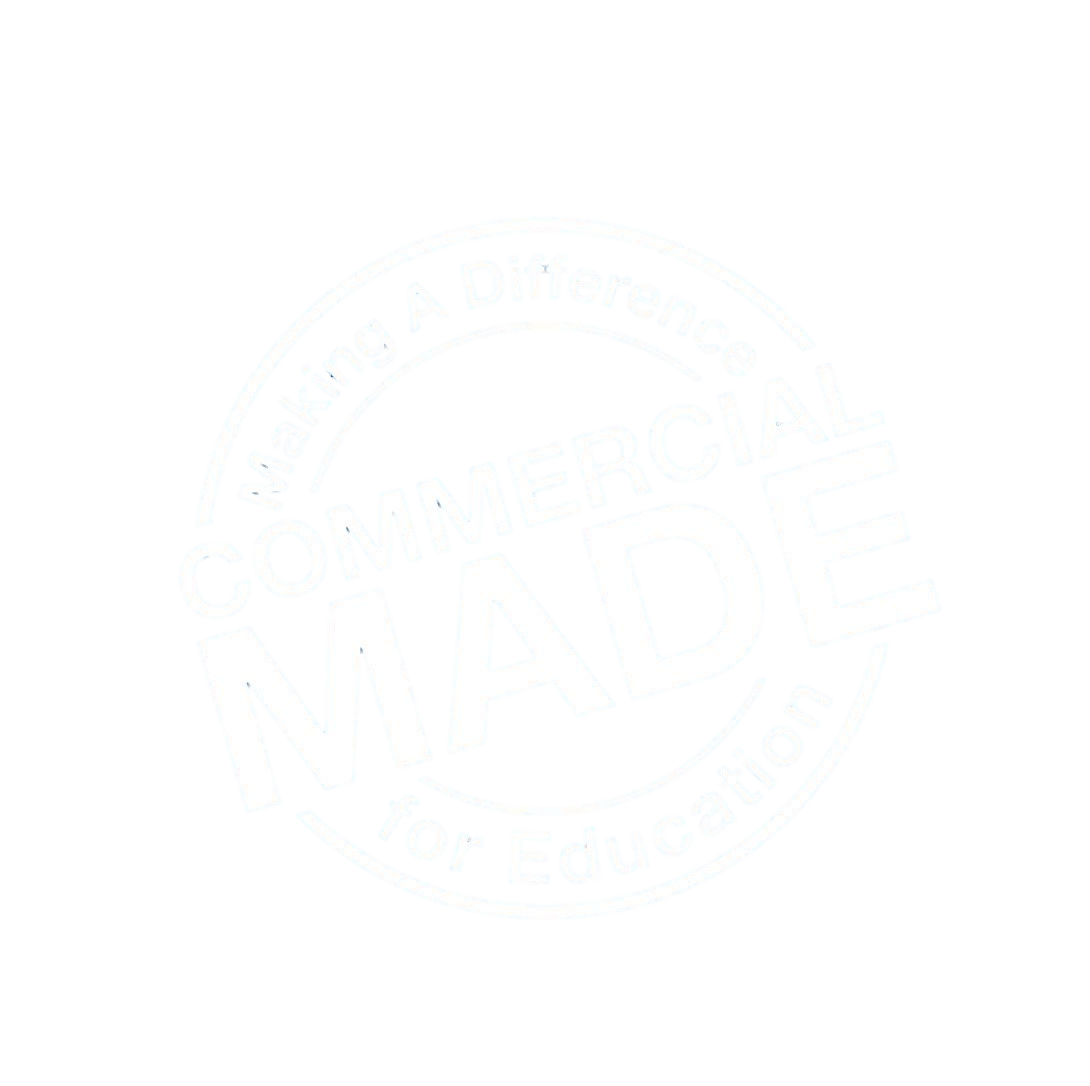 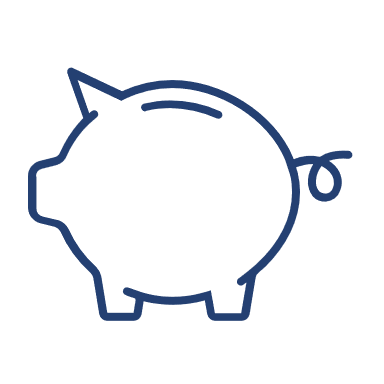 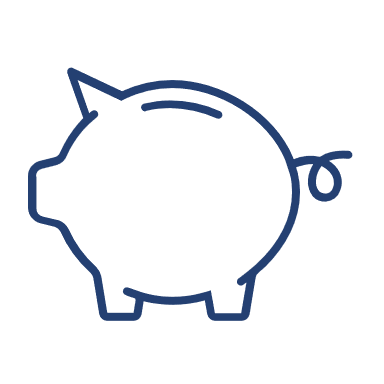 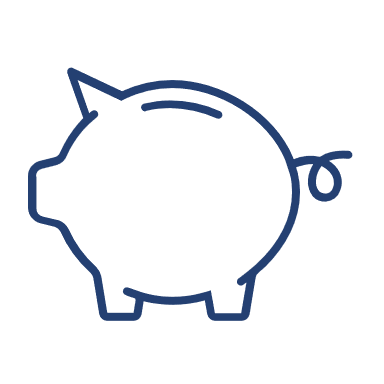 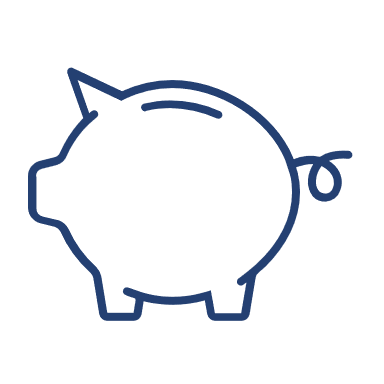 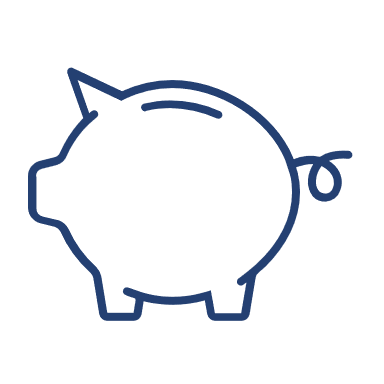 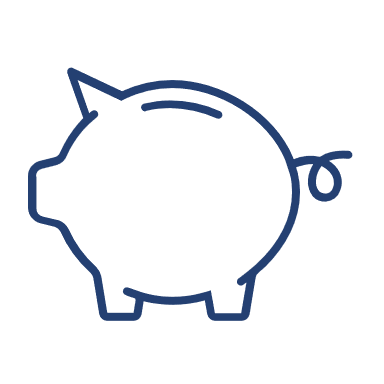 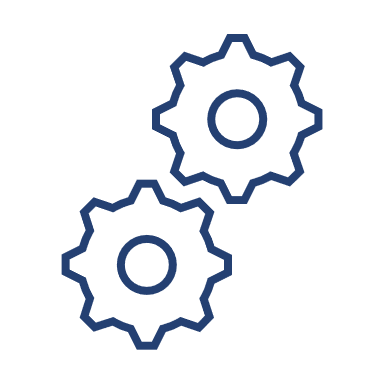 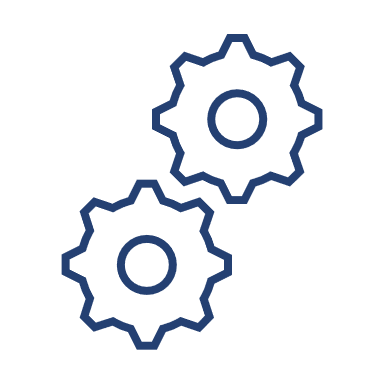 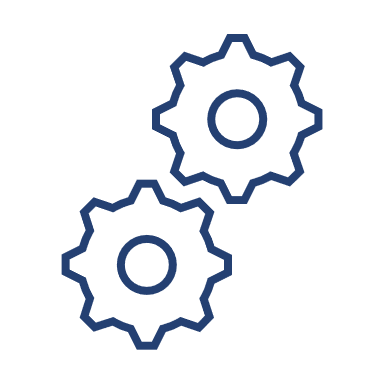 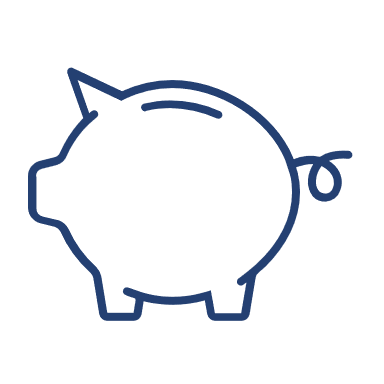 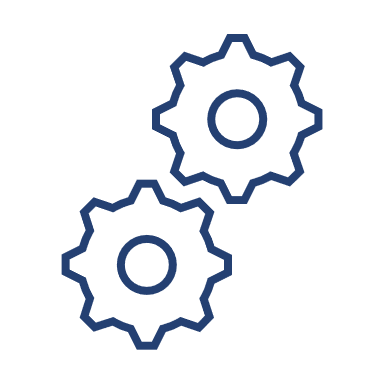 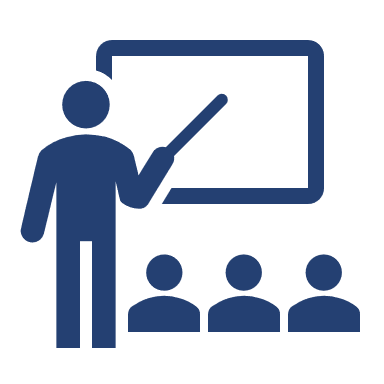 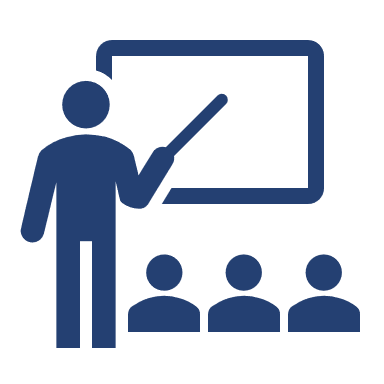 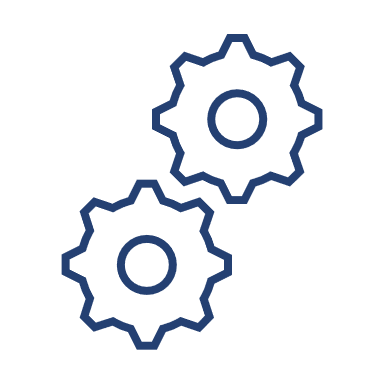 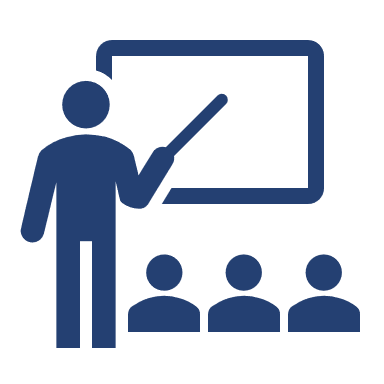 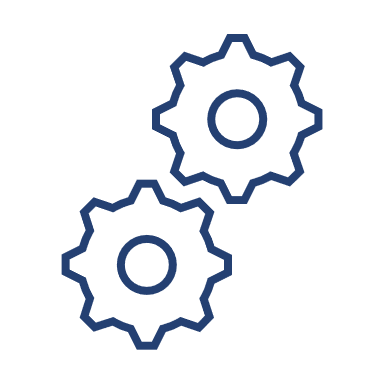 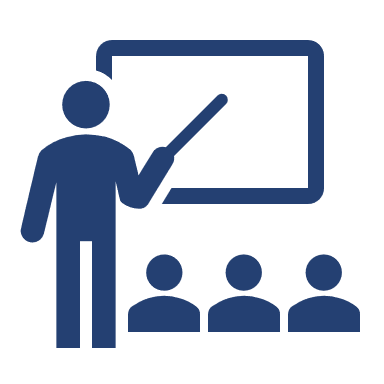 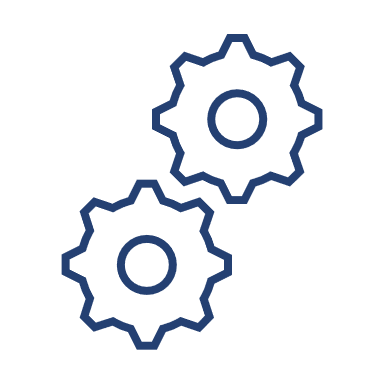 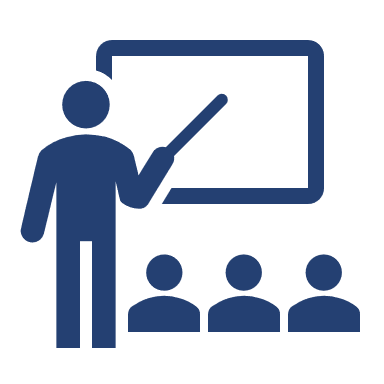 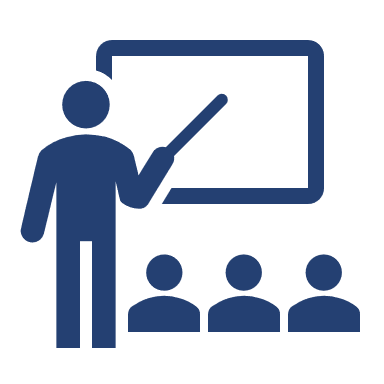 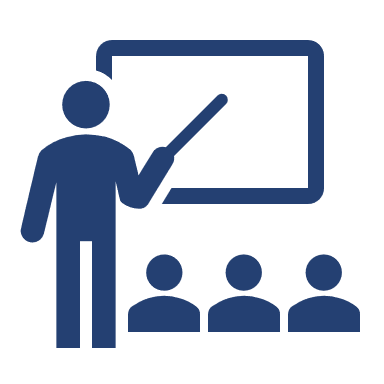 Previous childminder grants scheme
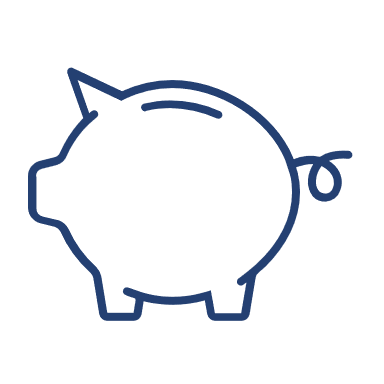 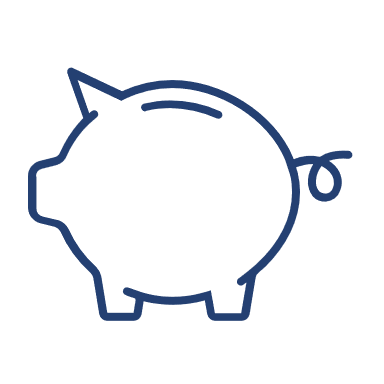 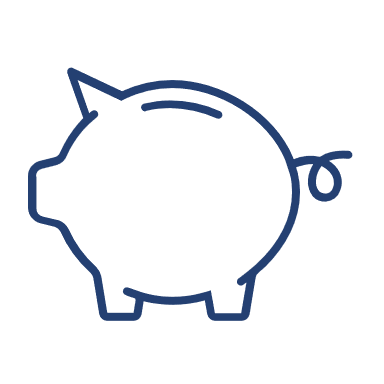 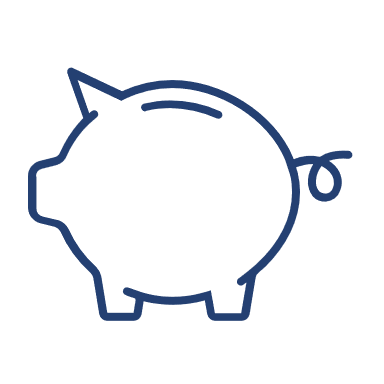 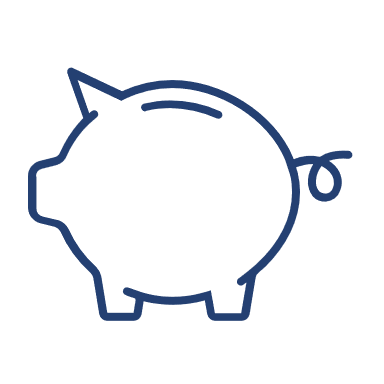 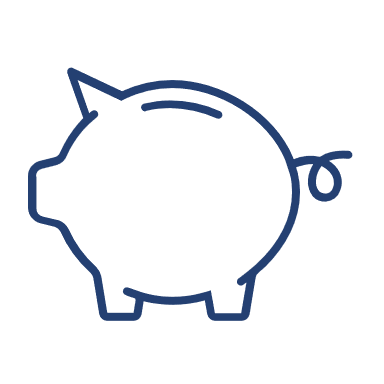 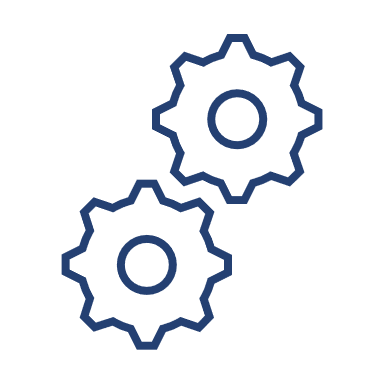 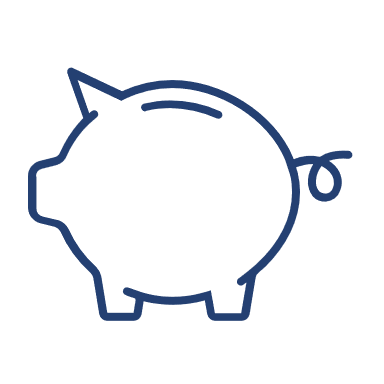 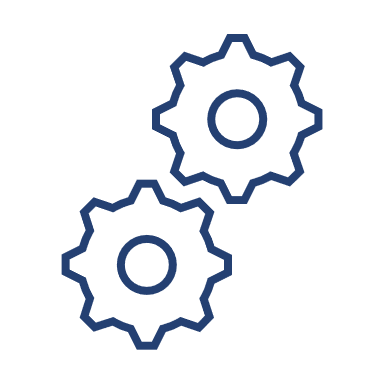 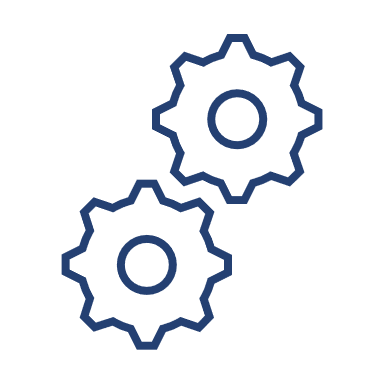 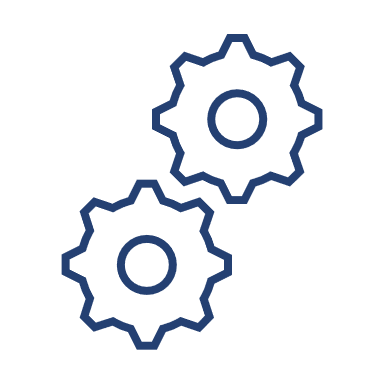 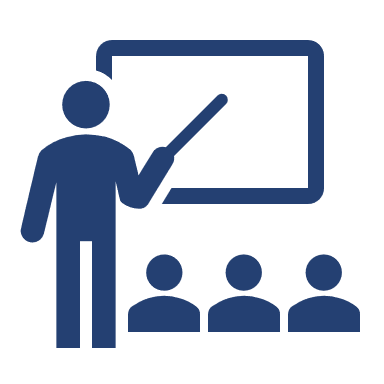 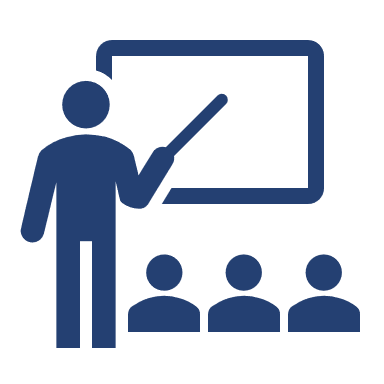 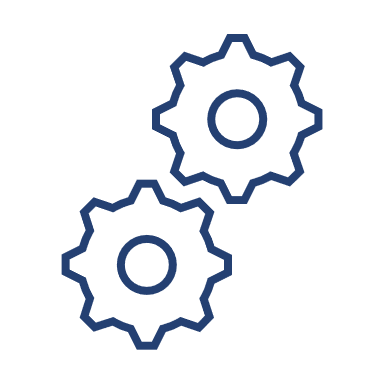 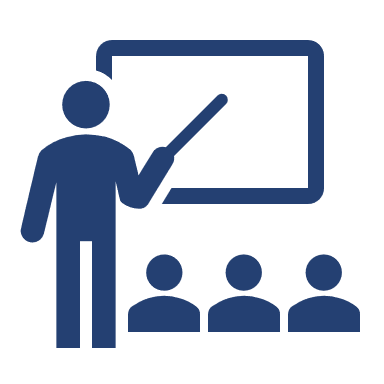 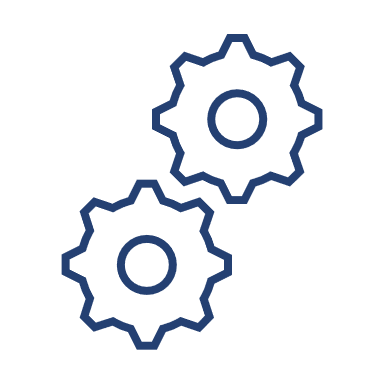 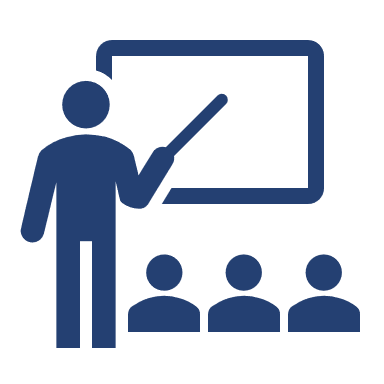 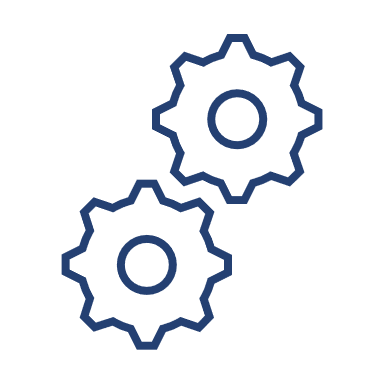 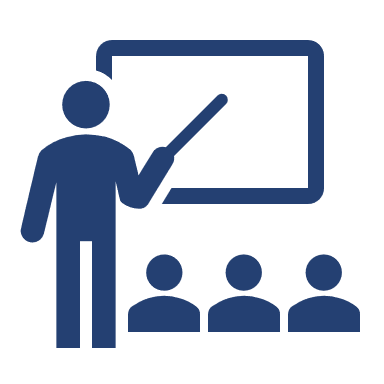 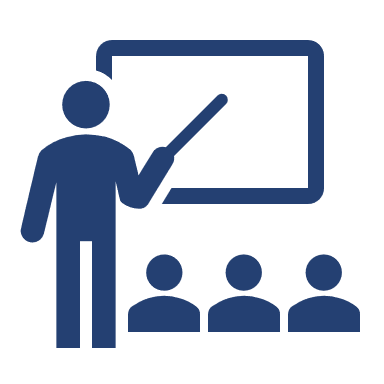 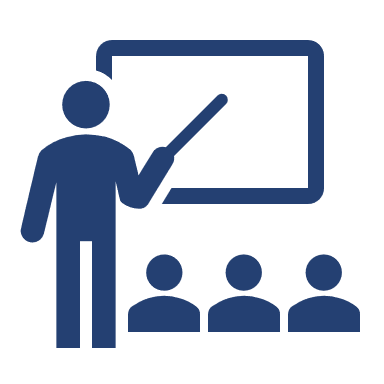 1
Making every pound count
The original childminder start-up grant schemes ran between 2013 and 2019.

Responsibility moved to DfE in 2016.

Payment was made to childminders on completing registration. In 2018 and 2019, the grant values were: 
£300 as a universal award to new childminders across England 
£200 as a locality supplement to the universal award, paid to new childminders in certain local authorities (LAs) where there are low numbers of childminders, and the LA has been highlighted as facing challenges around rurality and disadvantage 
£1000 for childminders who care for children with SEND and for new CMAs

This scheme differs in terms of the value of grants paid but we expect the systems to be similar.
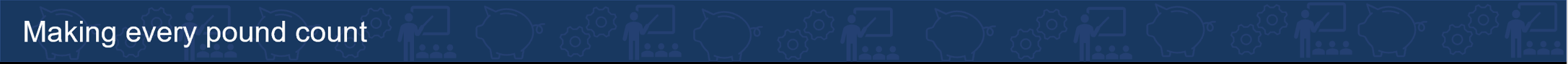 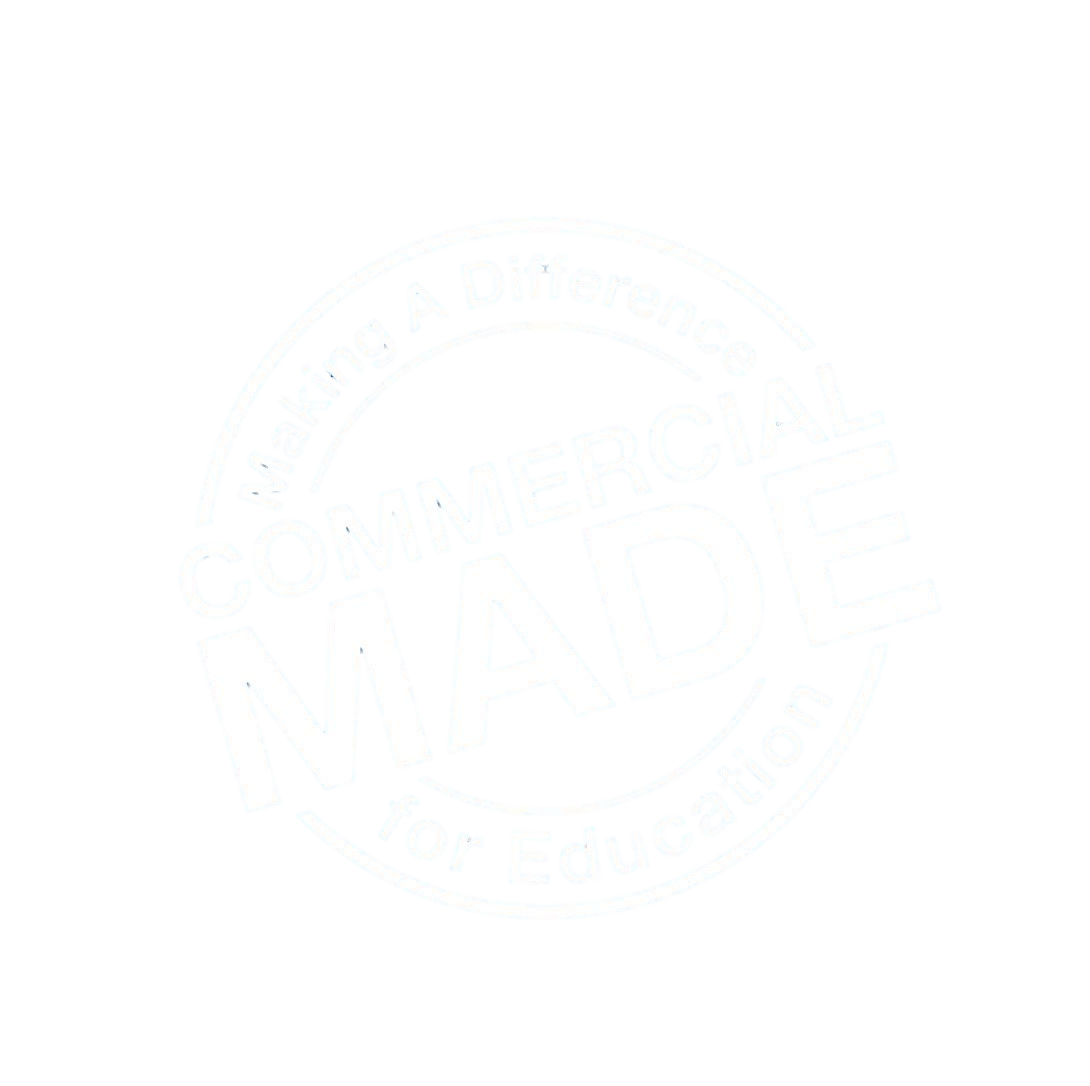 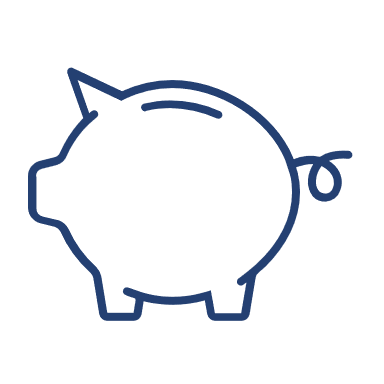 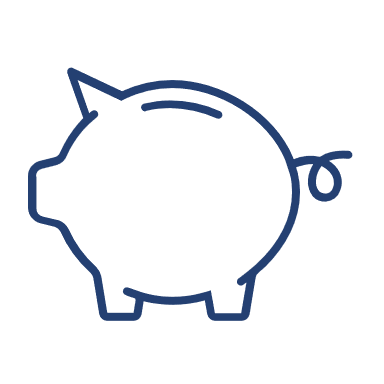 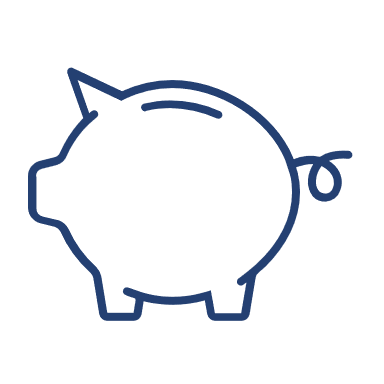 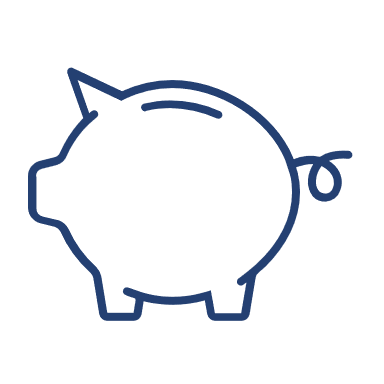 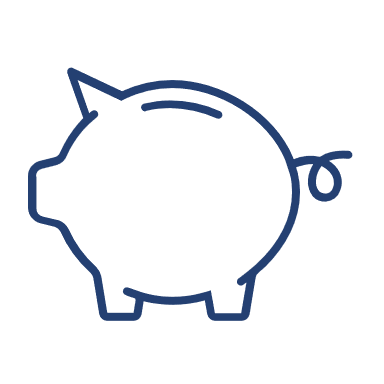 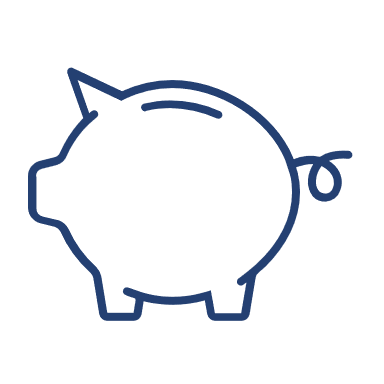 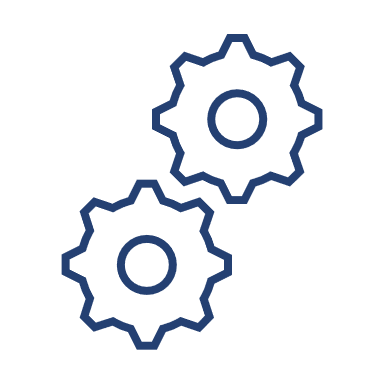 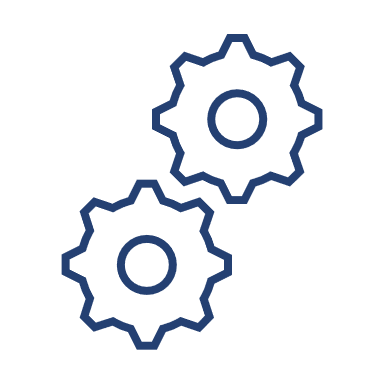 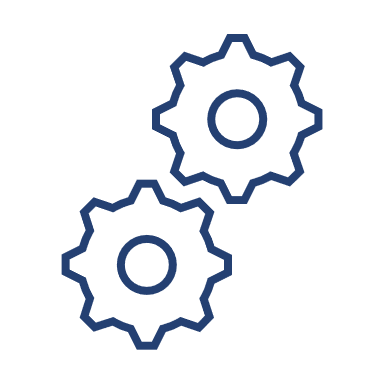 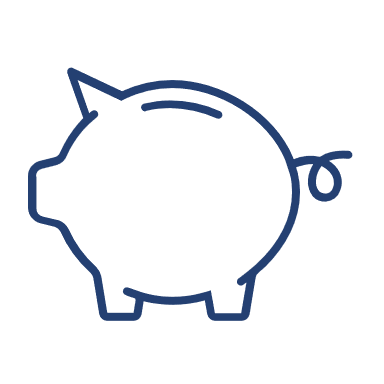 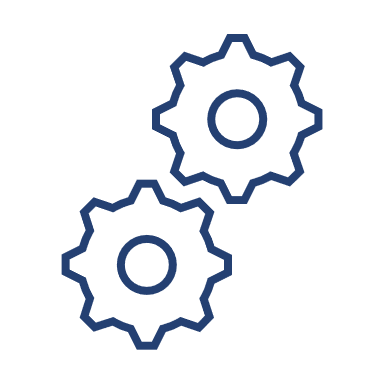 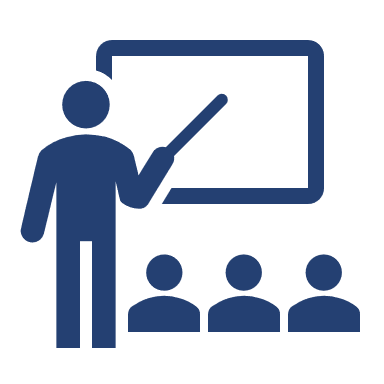 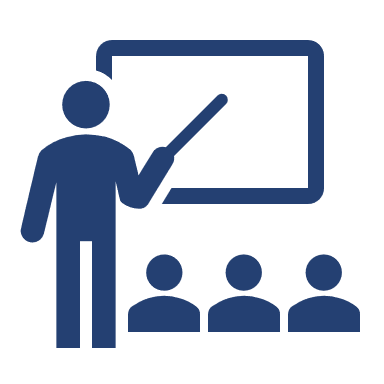 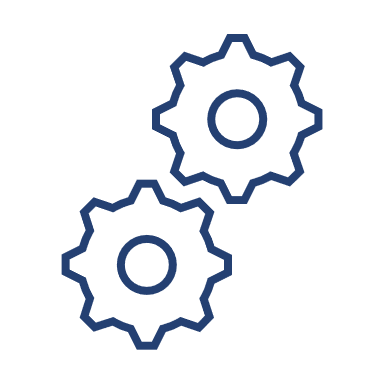 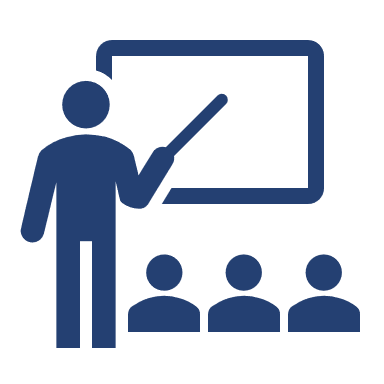 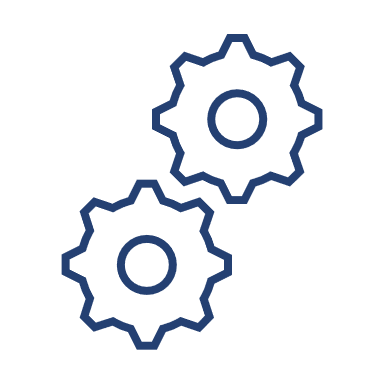 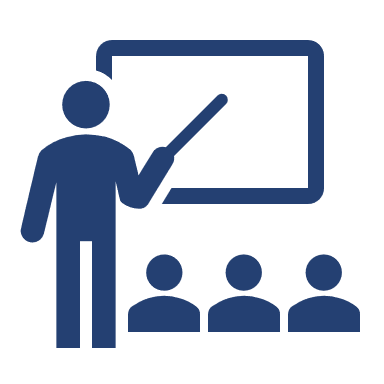 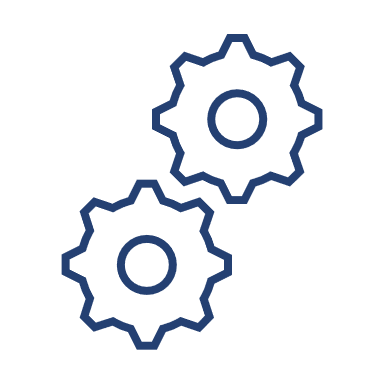 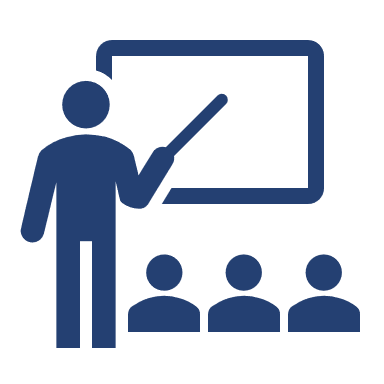 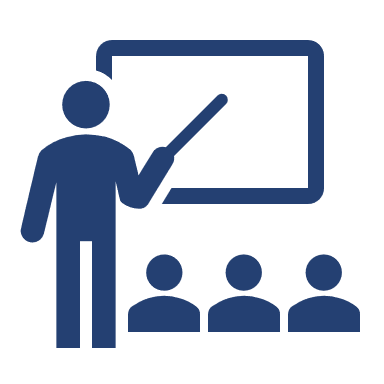 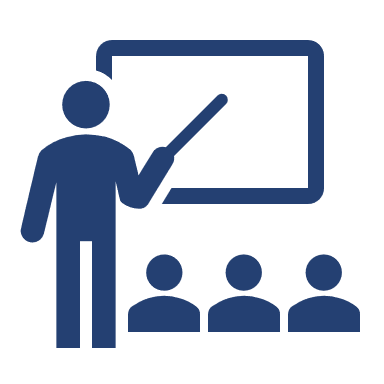 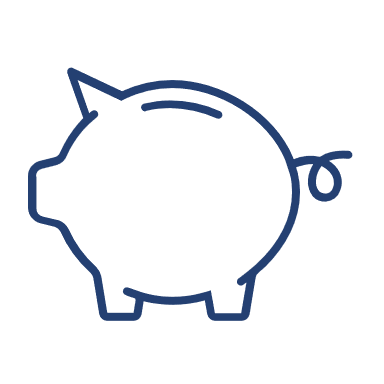 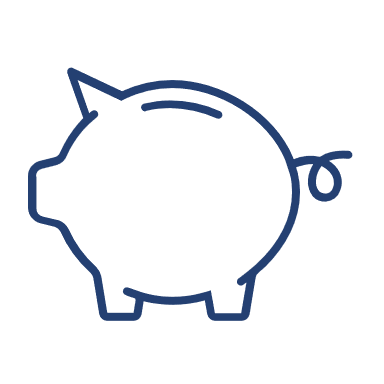 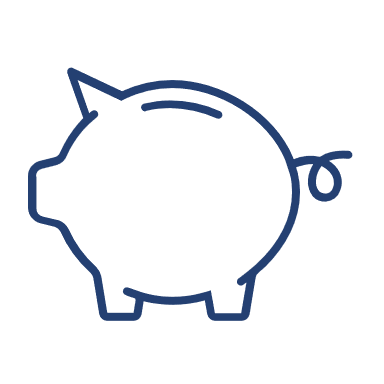 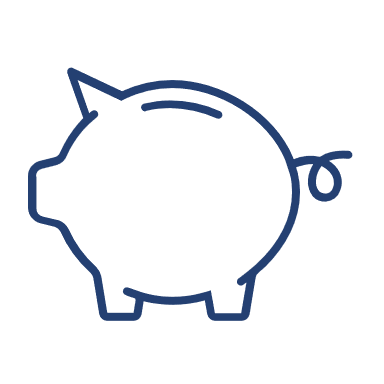 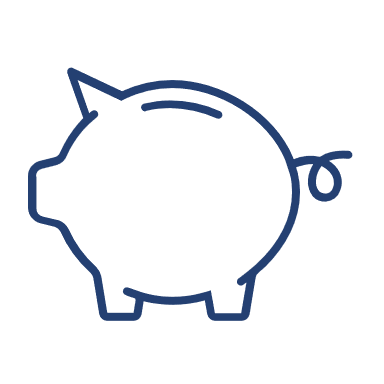 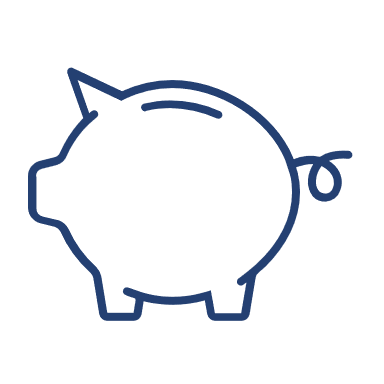 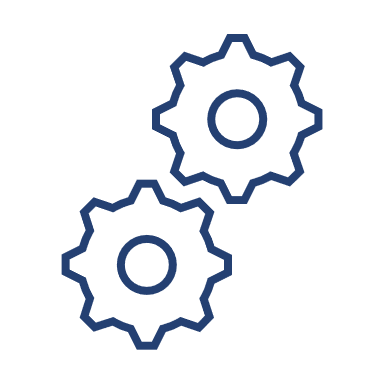 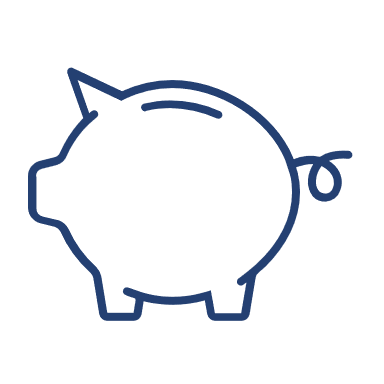 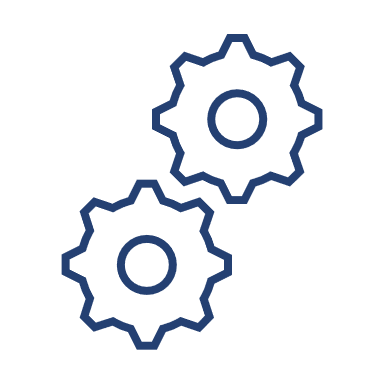 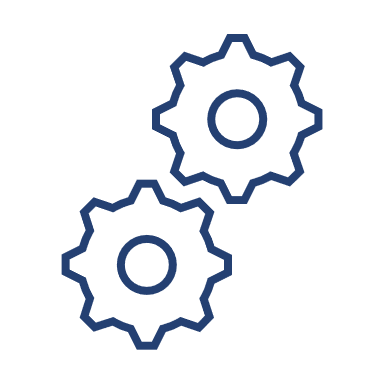 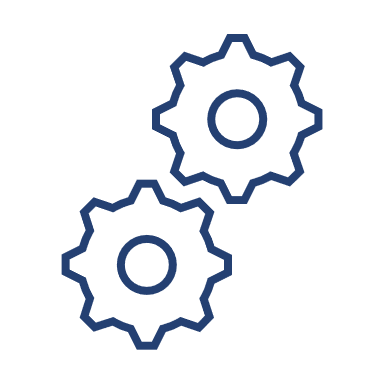 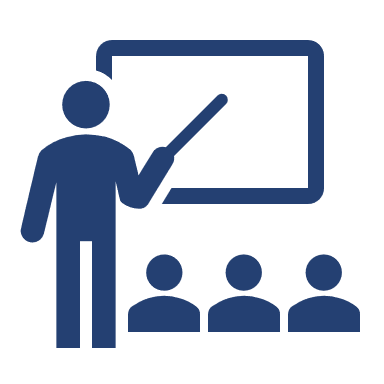 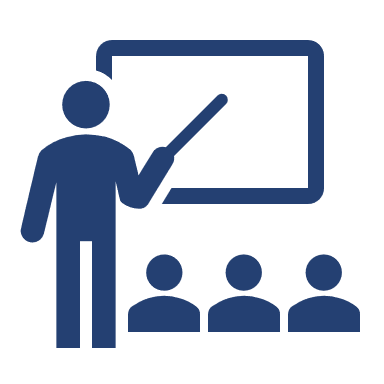 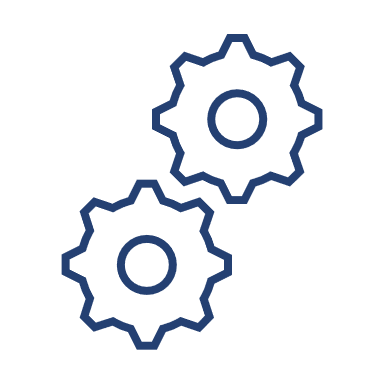 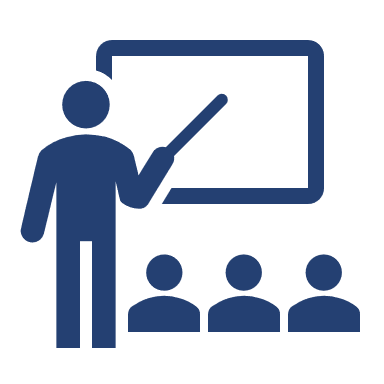 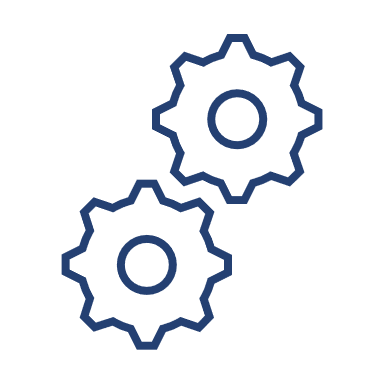 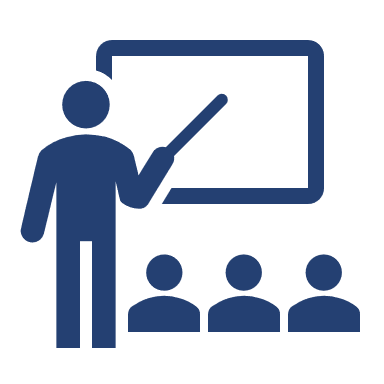 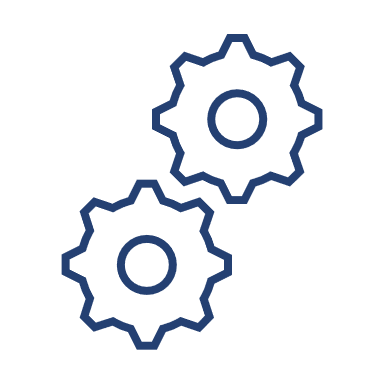 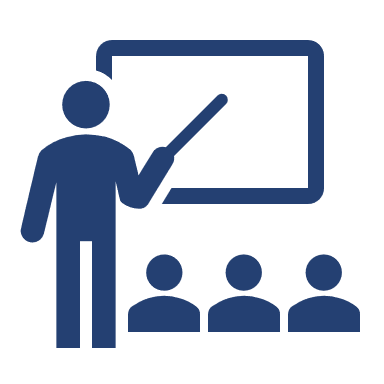 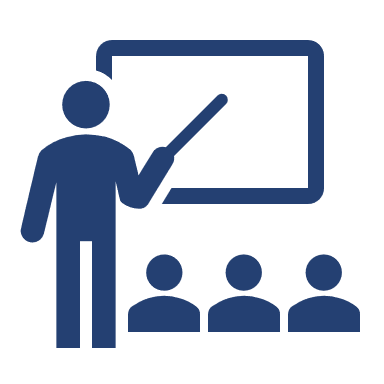 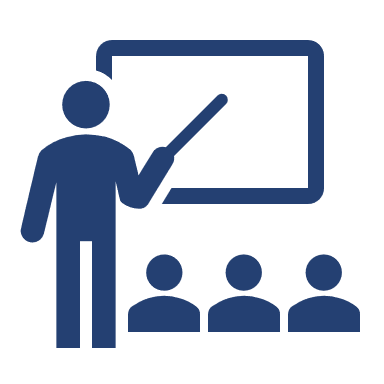 1
Making every pound count
Proposed Contract Arrangements
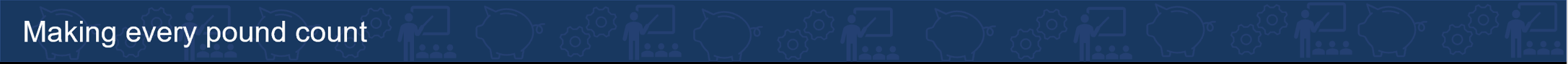 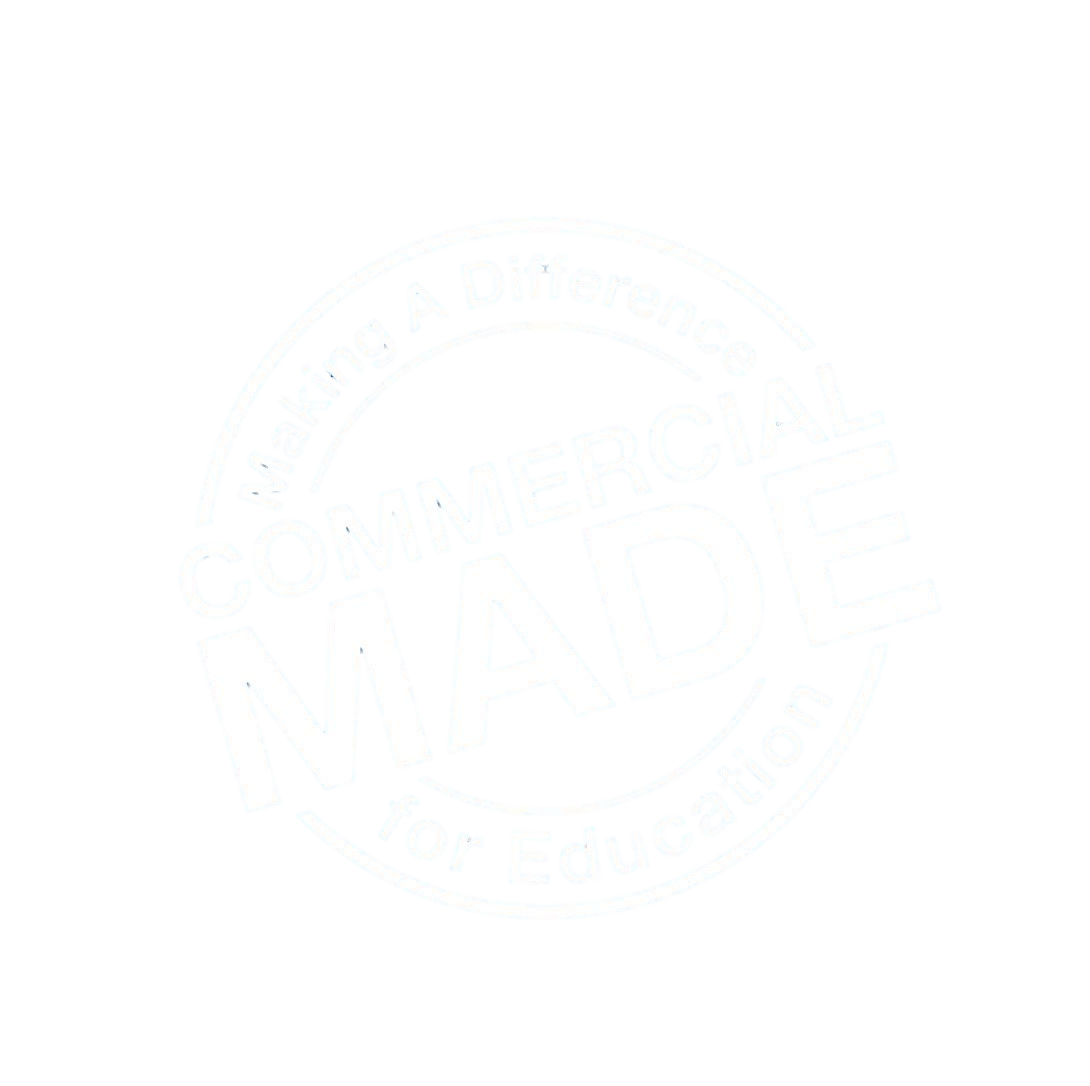 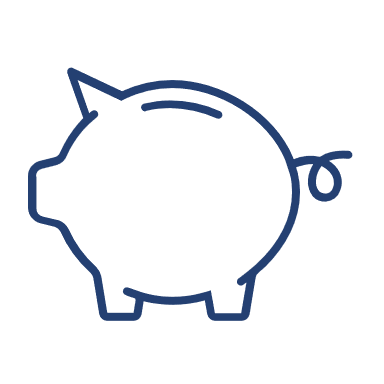 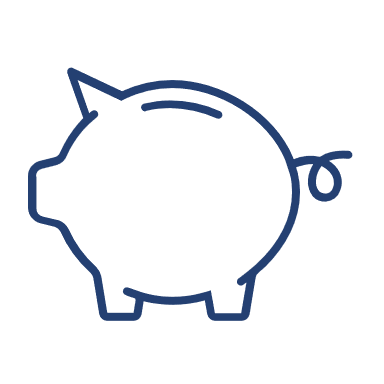 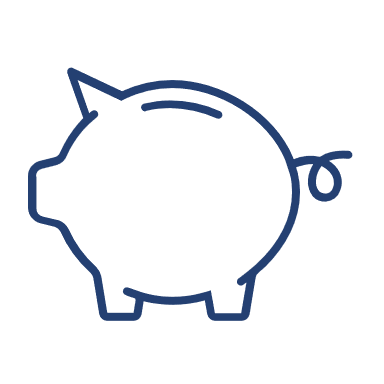 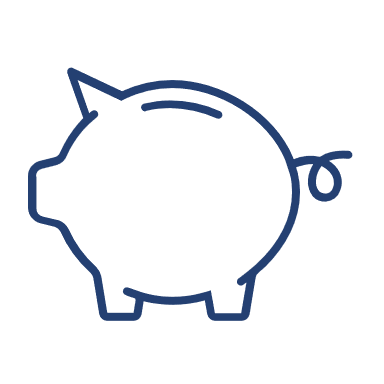 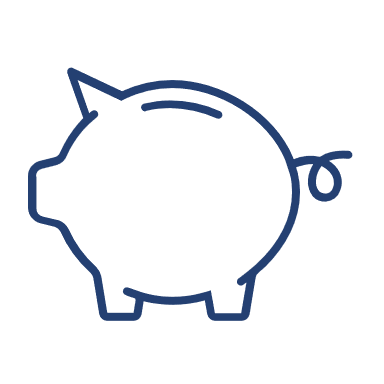 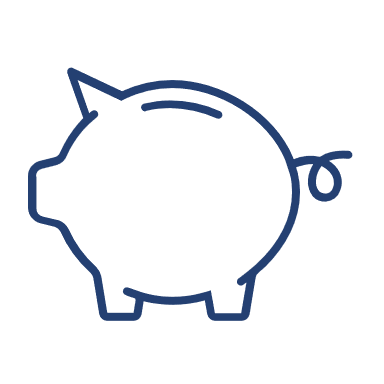 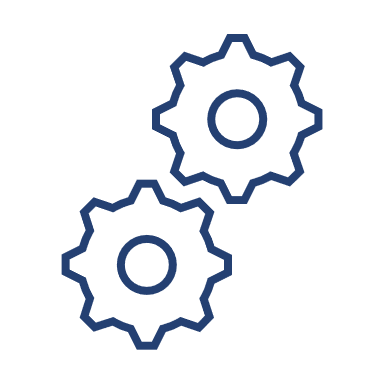 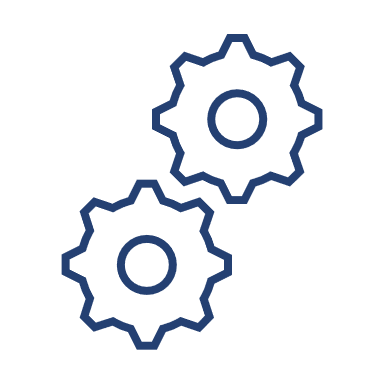 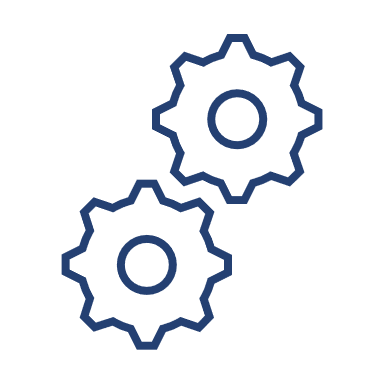 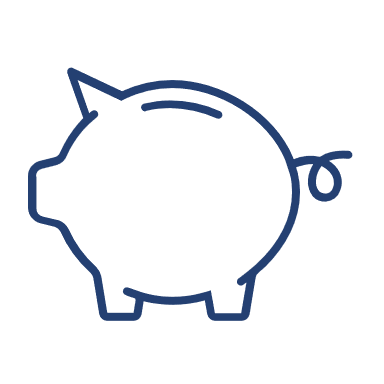 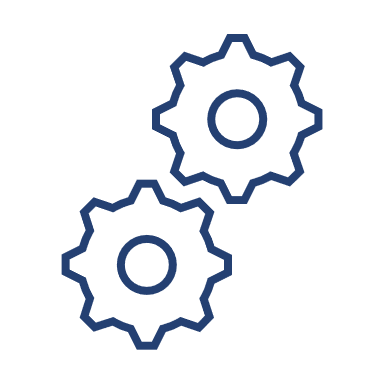 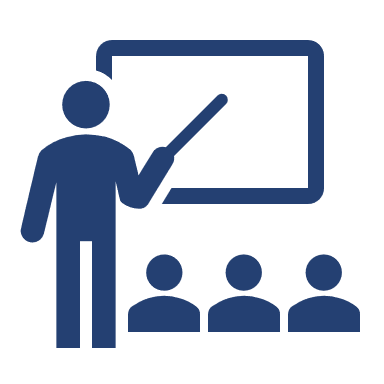 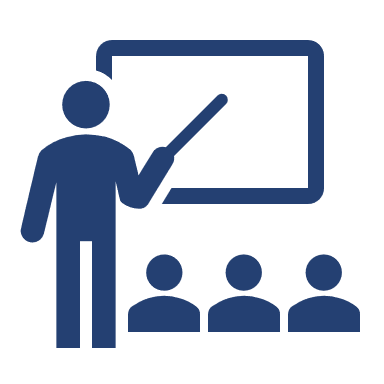 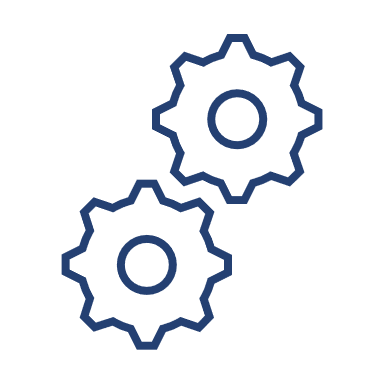 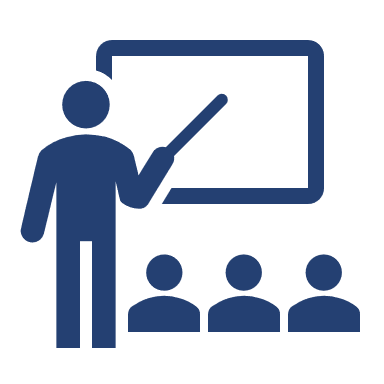 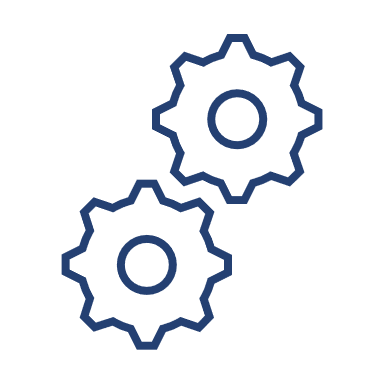 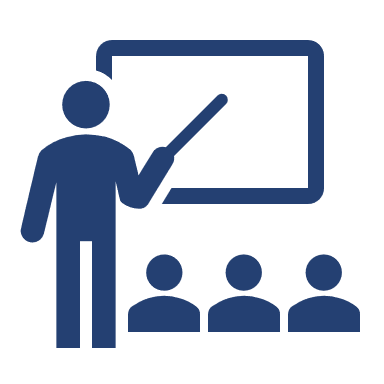 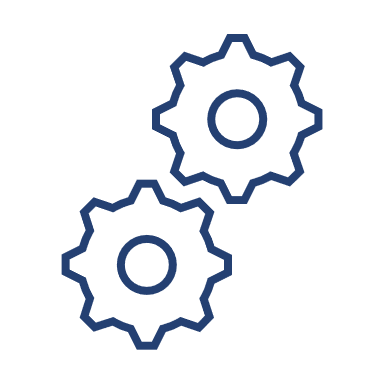 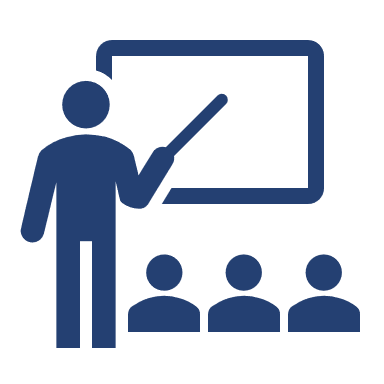 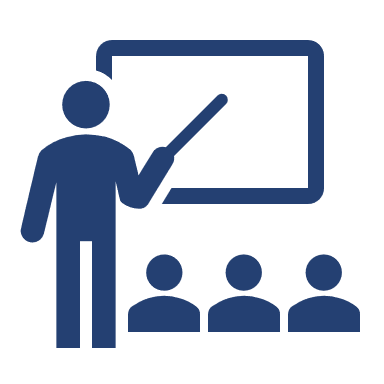 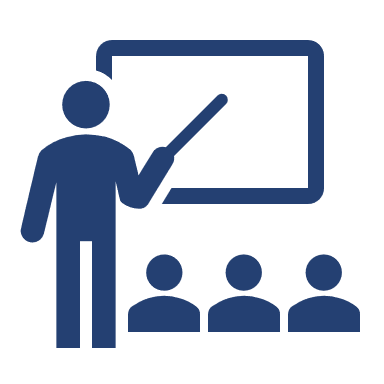 About the Start-Up Grant Scheme
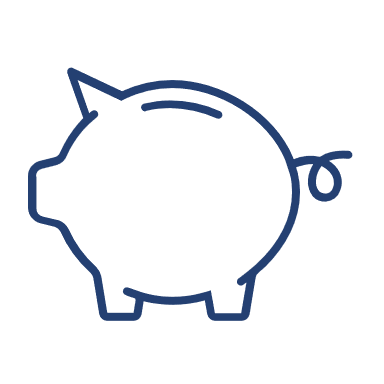 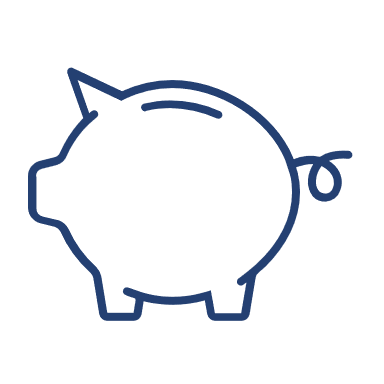 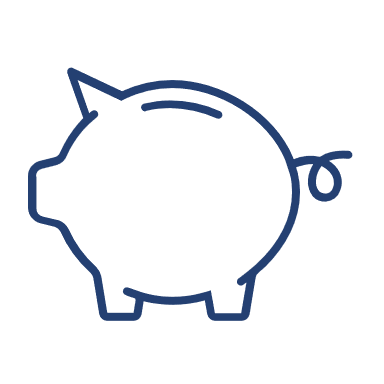 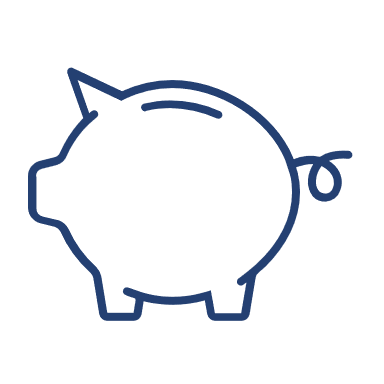 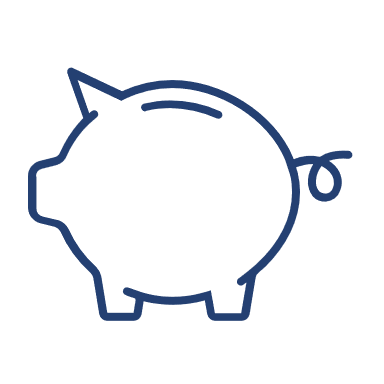 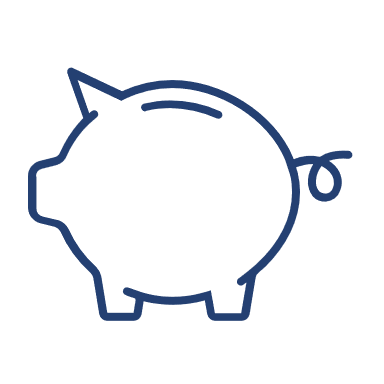 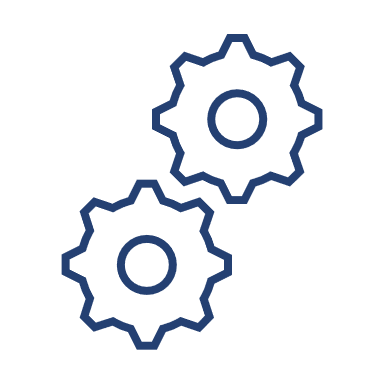 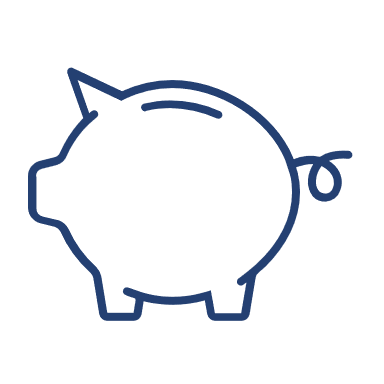 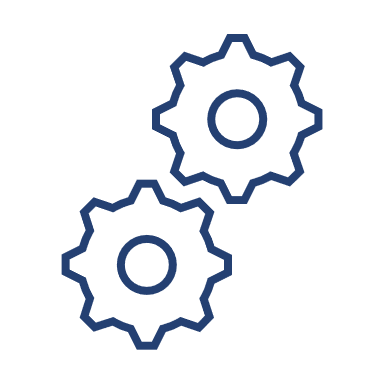 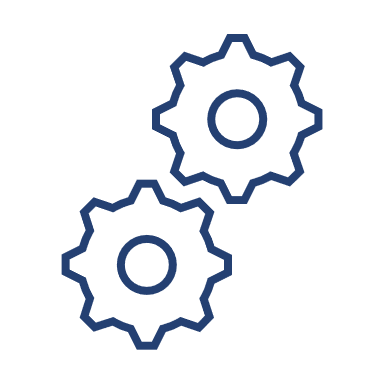 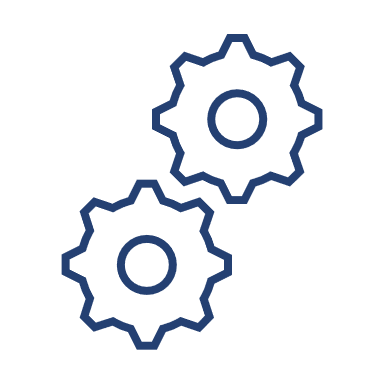 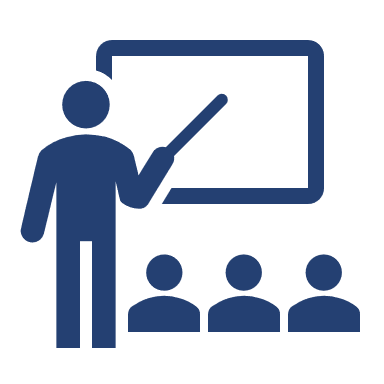 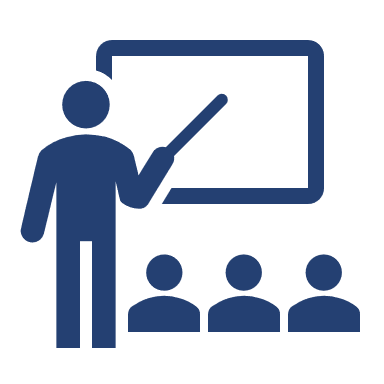 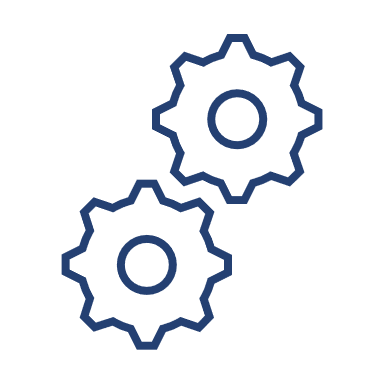 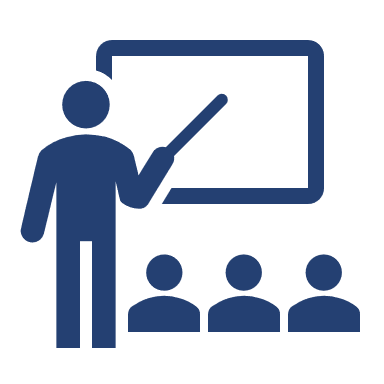 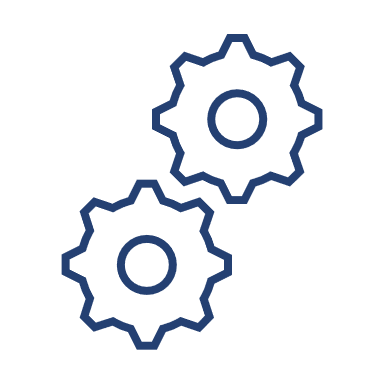 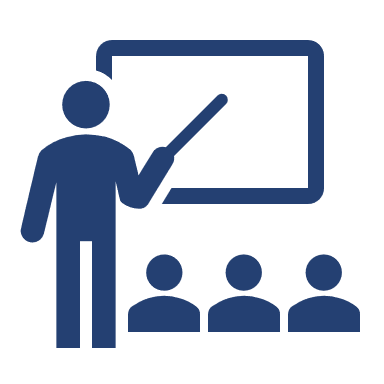 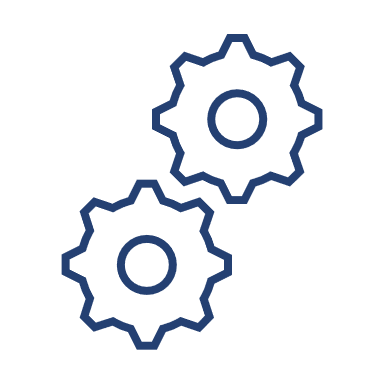 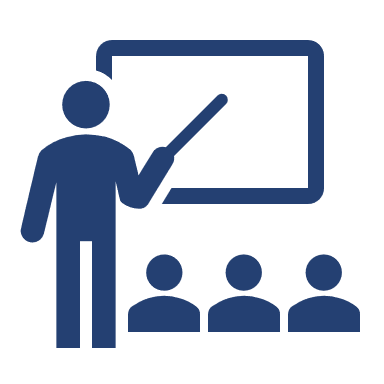 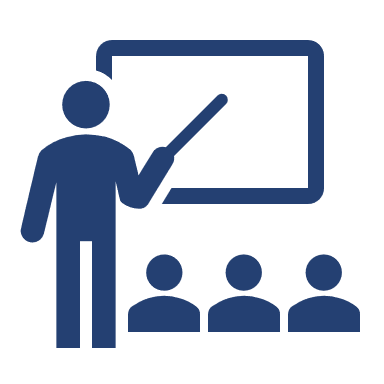 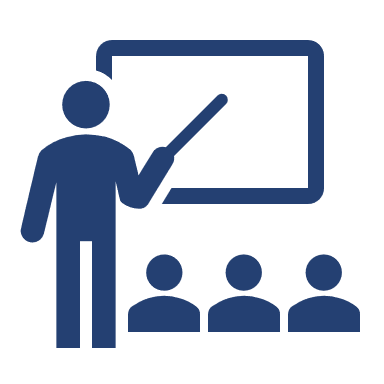 1
Making every pound count
These grants aim to mitigate the cost of registration, meeting government’s July 2022 commitment to ‘reduce the upfront costs of becoming a childminder via financial support’
Available to new childminders. Point at which they can apply tbc.
The grants are set at two different values - £600 for Ofsted and £1200 for CMAs to reflect the difference in registration fees and offer childminders flexibility and choice.
The Department expects to award a 24 month contract for the provision of these services.
We anticipate the administrative cost for the targeted number of grants to be approximately £600-£720k.
We are expecting to award approx. 8,500 start-up grants over 2 years (assuming a split of 75/25 Ofsted/CMA registration). 
Total number of grants awarded may vary depending on the proportion of applicants taking each registration route
The budget is weighted more heavily towards Year 2 as there is a high likelihood that we will spend more as the scheme gathers momentum.
There will be an independent evaluation partner, procured separately to conduct evaluation at the end of y1 and y2.
Open for applications in the autumn 2023.
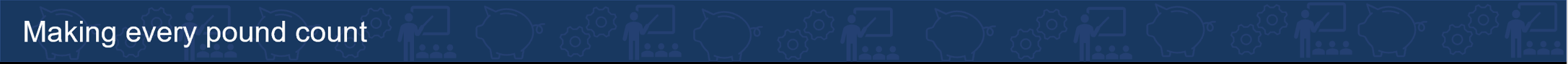 User Journey
Eligibility criteria
Payment of grant to successful applicants
Registration costs covered
3
1
5
New childminders will be able to claim the grant to cover the costs associated with registration.

The grant will be worth £600 (for Ofsted registration) or £1200 (for CMA registration).
New childminders will need to meet certain eligibility criteria to apply, including: 
Living in England.
Have not been a registered childminder previously (for a set period)
The successful bidder will be expected to administer the grant payment following application.
Responding and providing feedback to unsuccessful candidates
Assessment of applications
Application
Childminders will be able to apply online, or via a physical application form.

The successful bidder will develop application forms, guidance and portal.
The successful bidder will assess each application to determine whether the applicant is eligible.
6
2
4
6
If an applicant is unsuccessful, the successful bidder must provide a response and feedback.
The successful bidder will provide email and contact centre customer support throughout the process
11
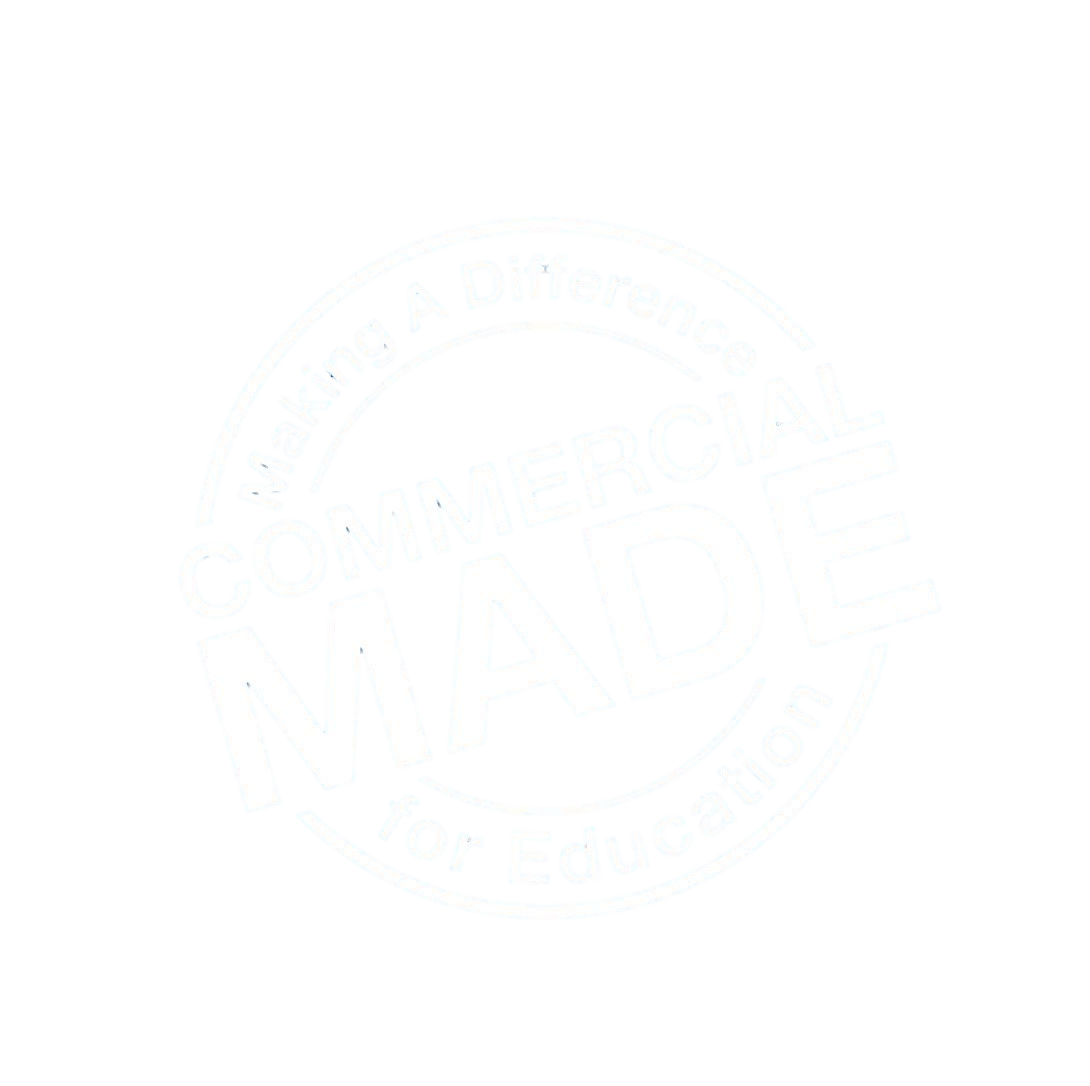 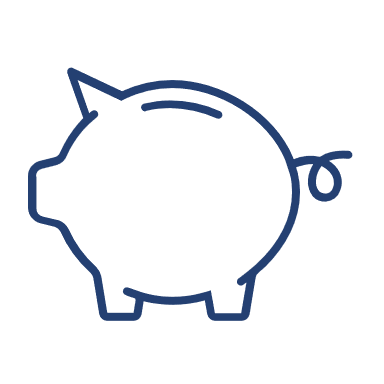 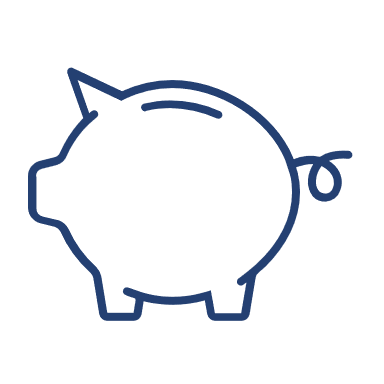 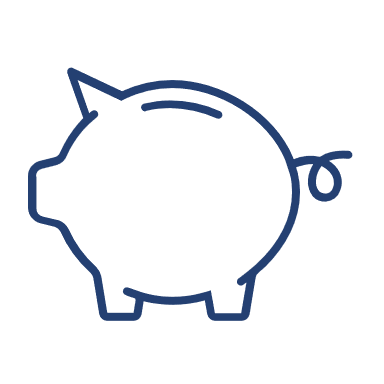 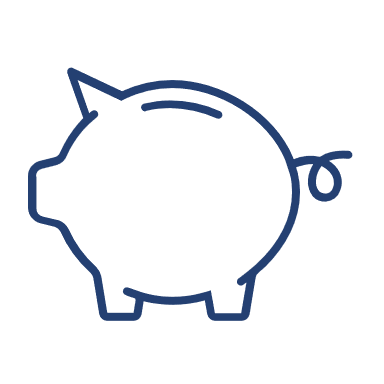 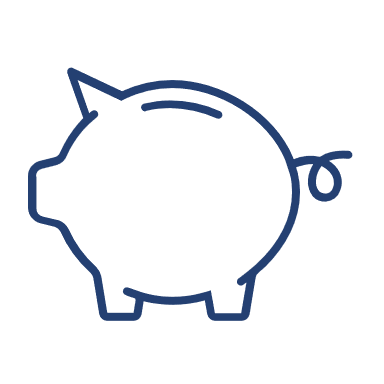 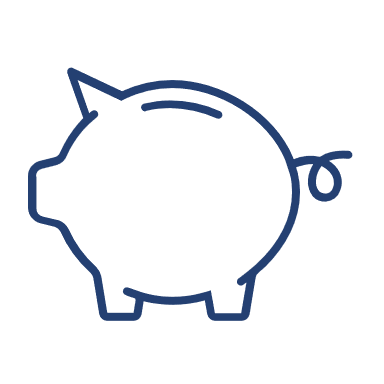 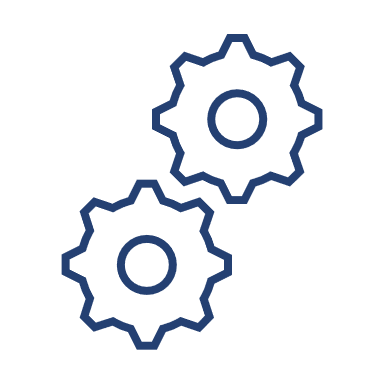 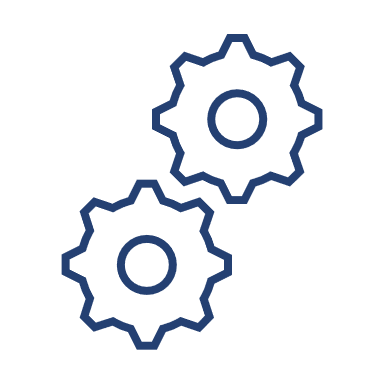 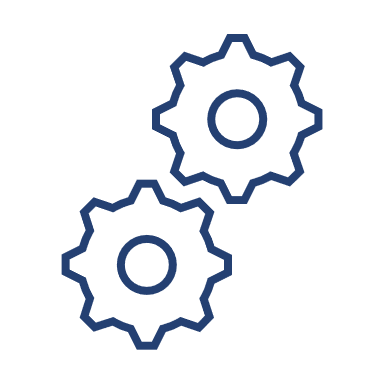 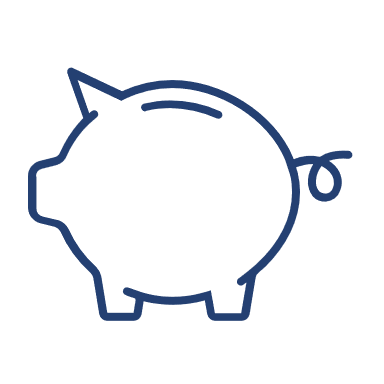 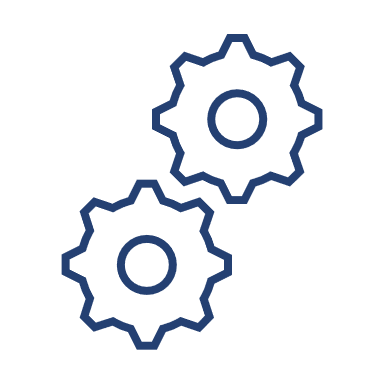 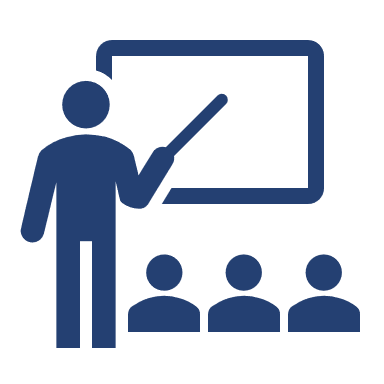 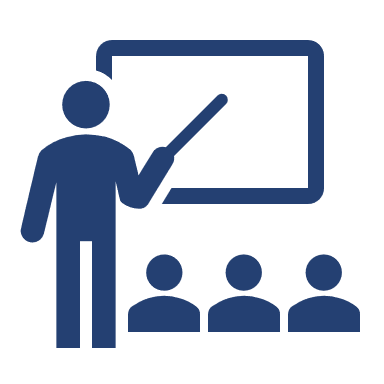 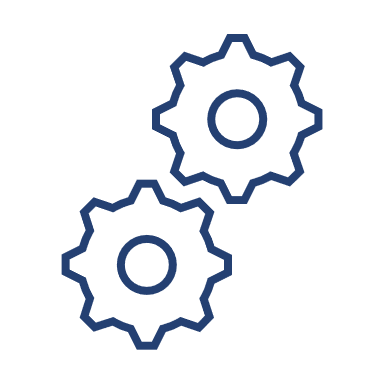 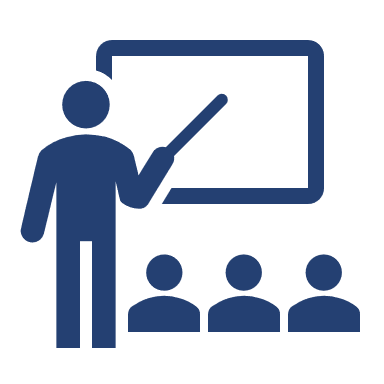 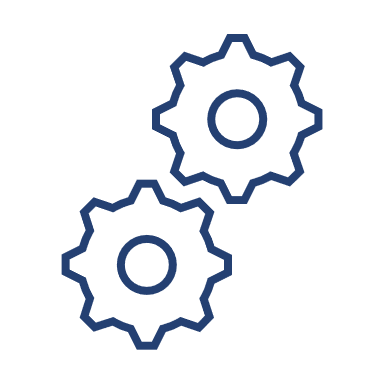 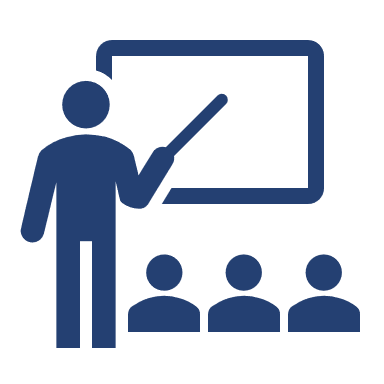 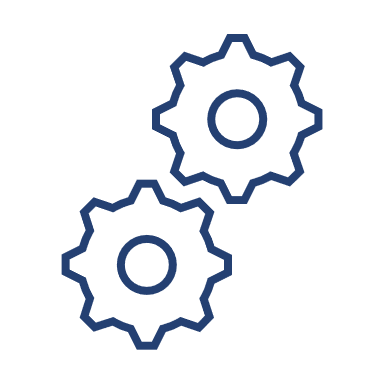 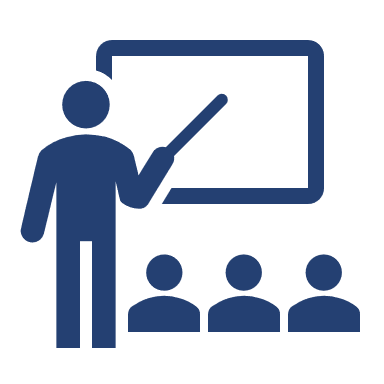 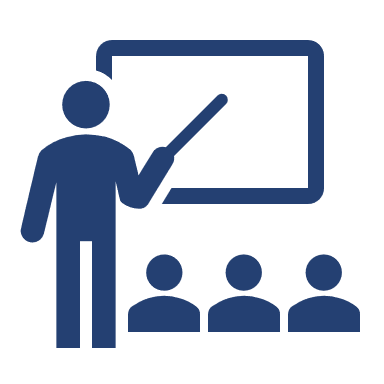 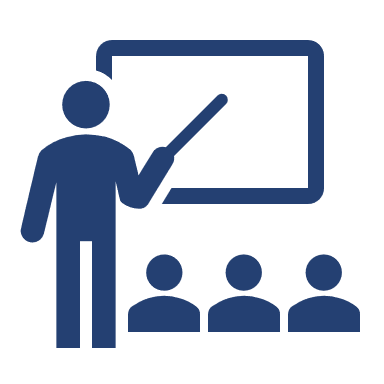 Functions
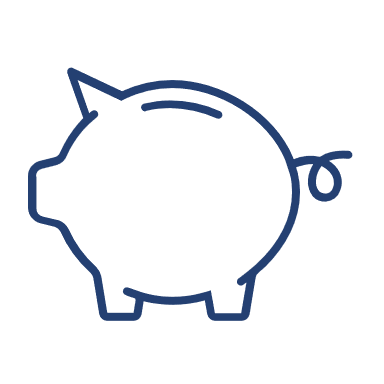 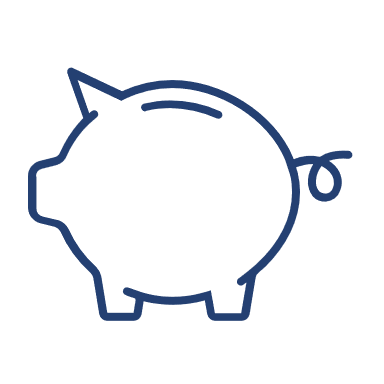 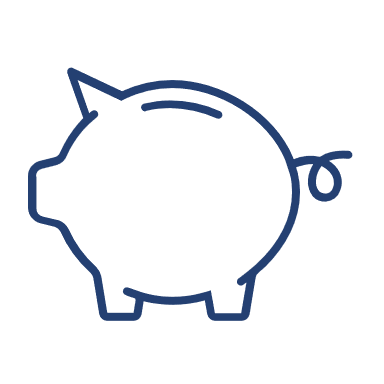 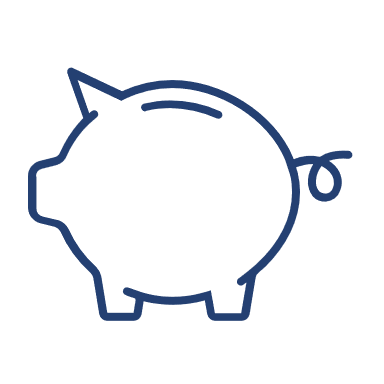 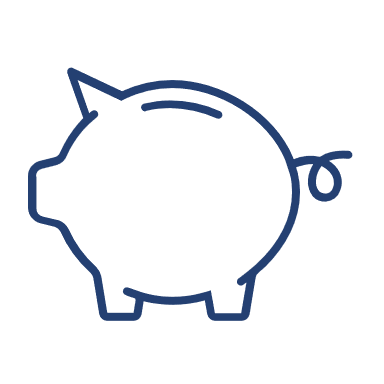 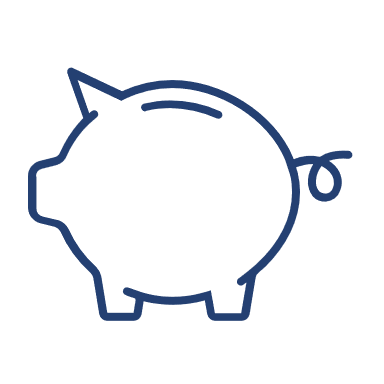 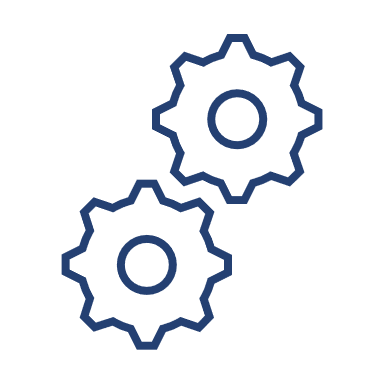 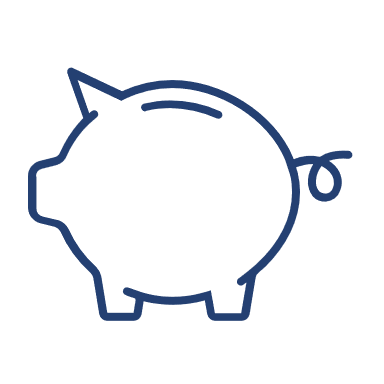 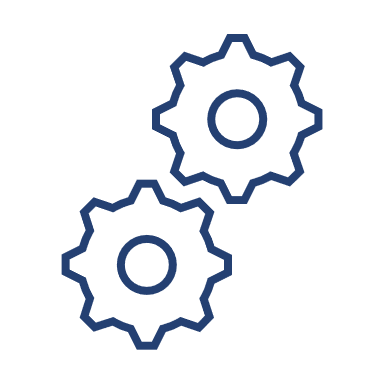 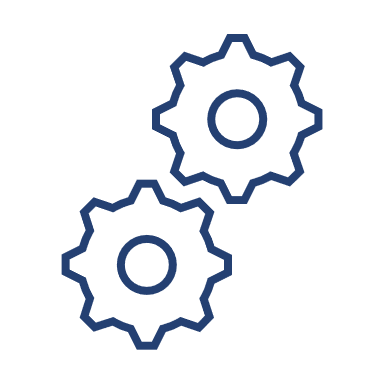 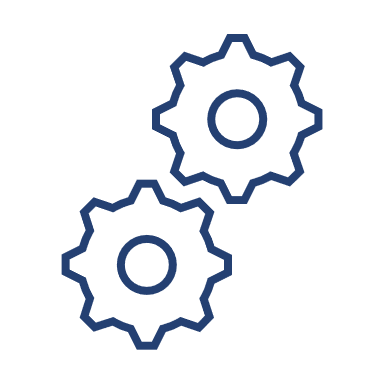 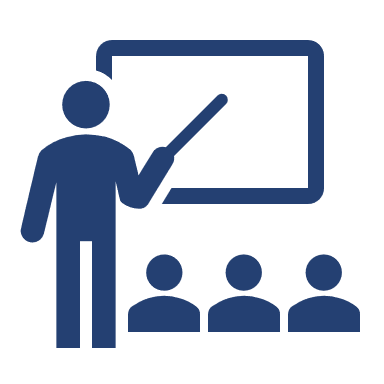 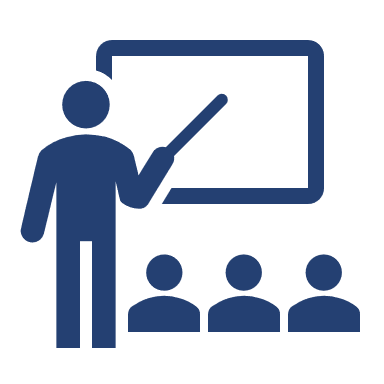 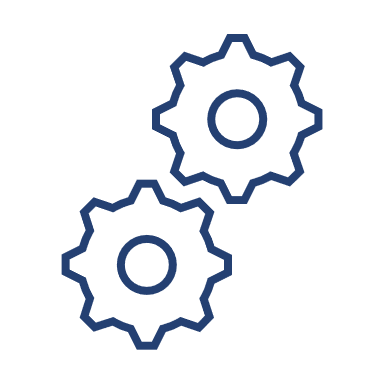 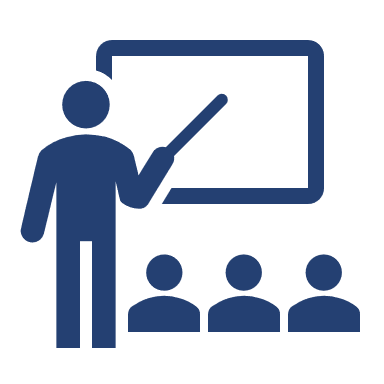 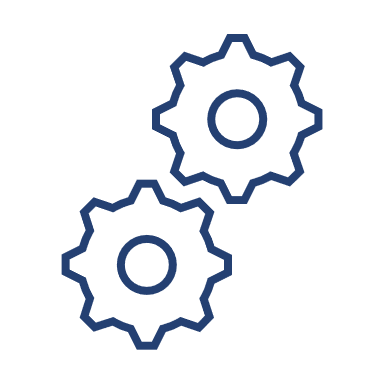 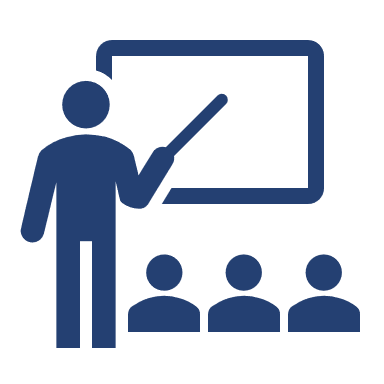 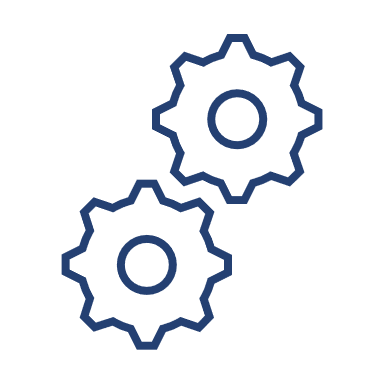 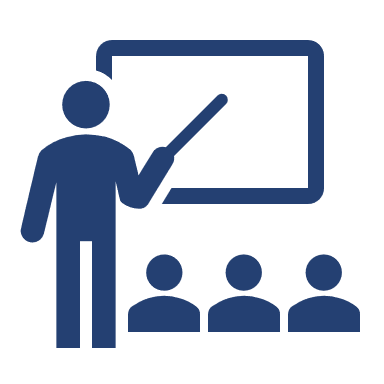 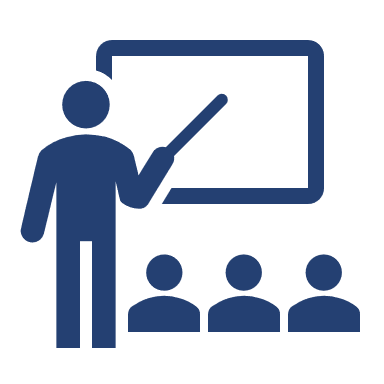 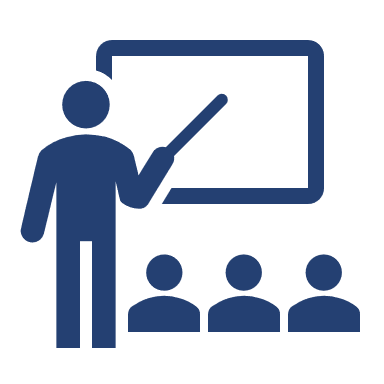 1
Making every pound count
The Department is looking to receive bids that will provide value for money whilst offering high quality and innovative approaches to delivering the grants. The successful bidder will be expected to deliver:
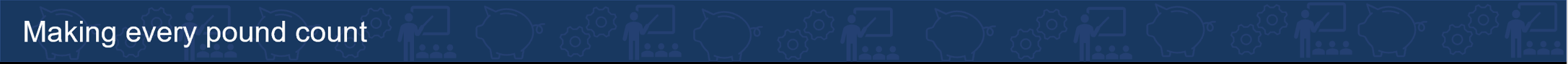 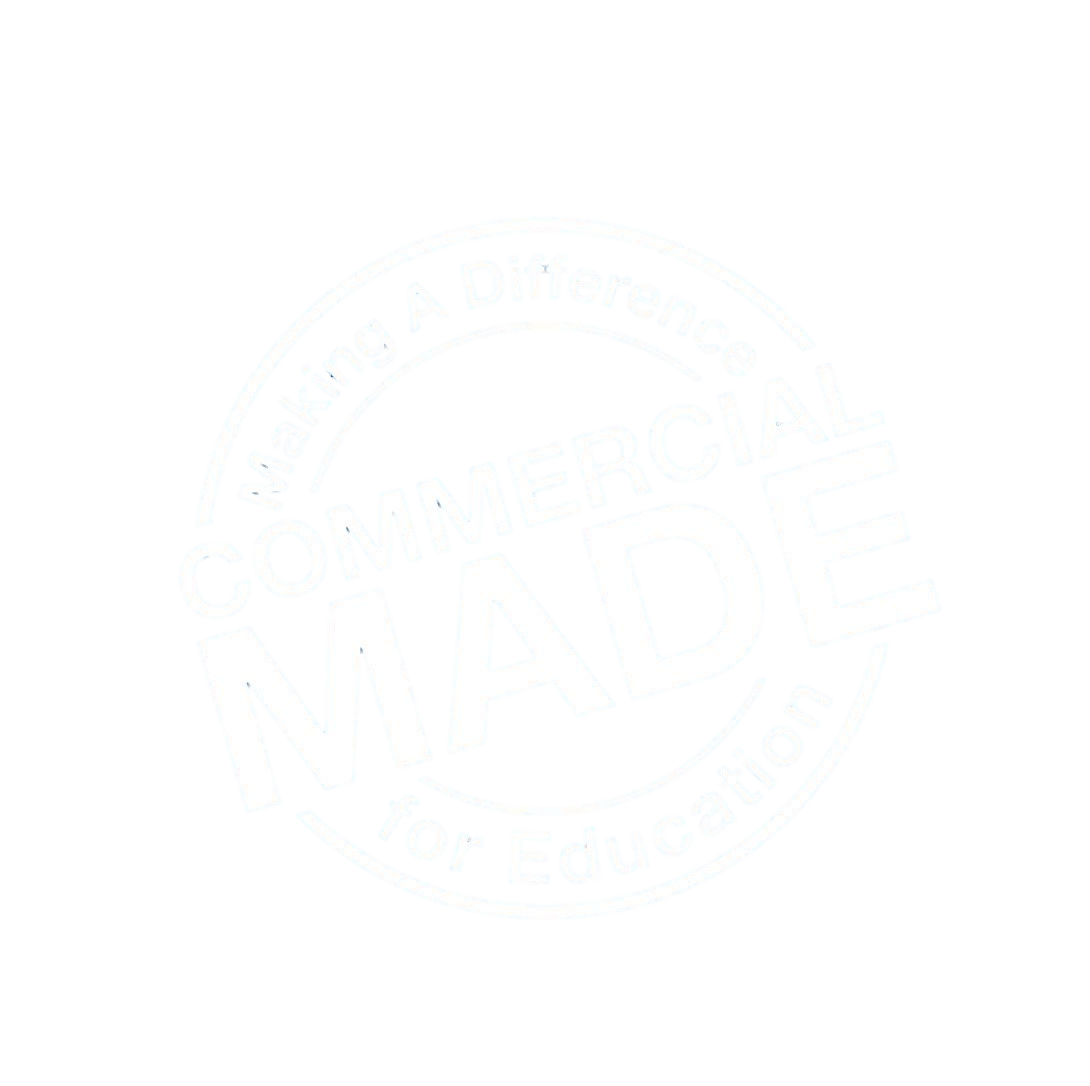 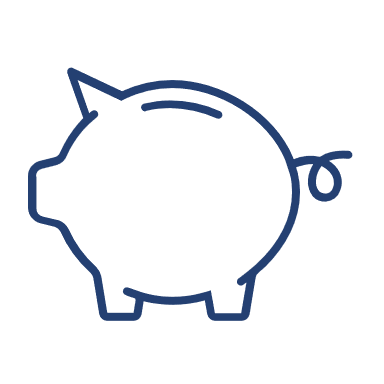 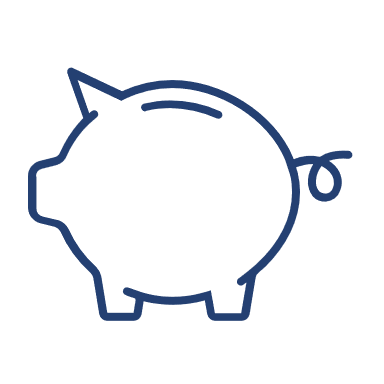 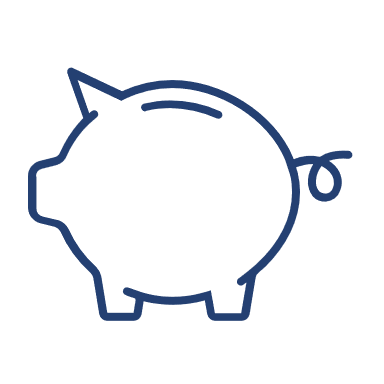 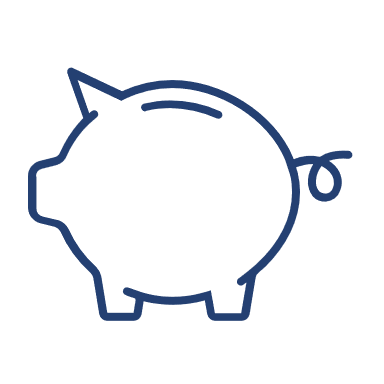 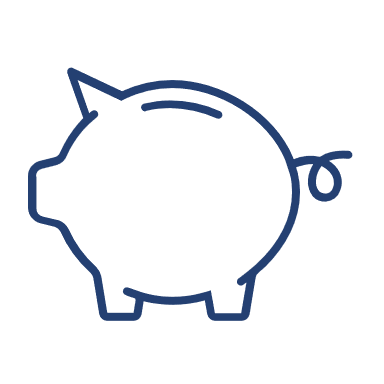 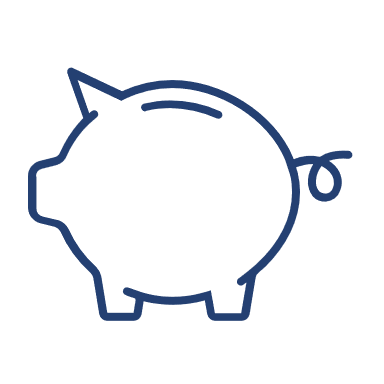 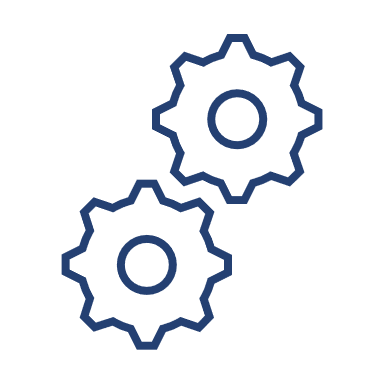 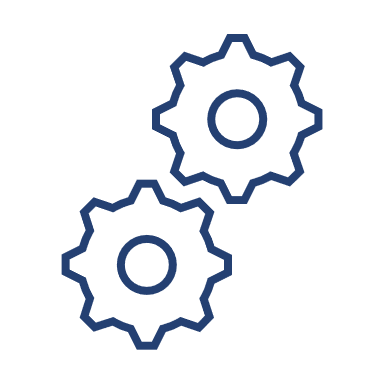 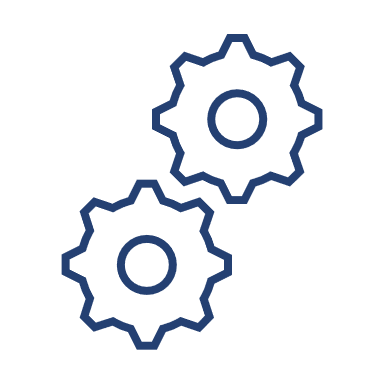 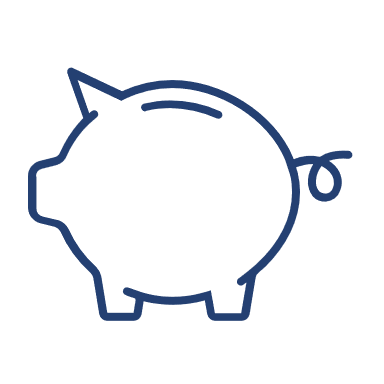 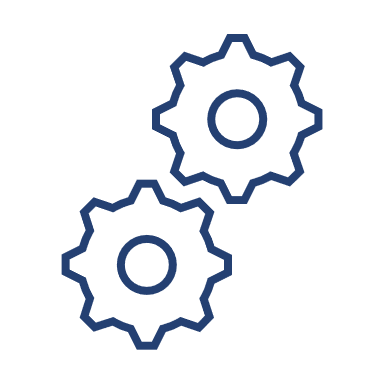 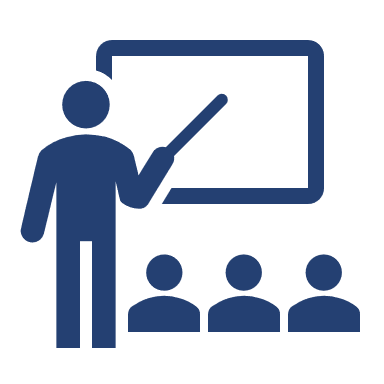 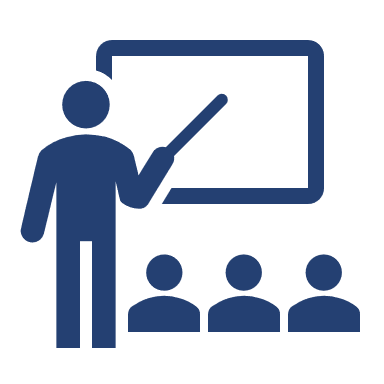 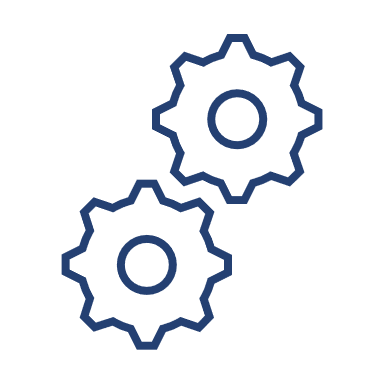 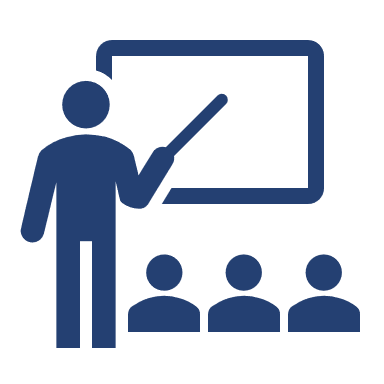 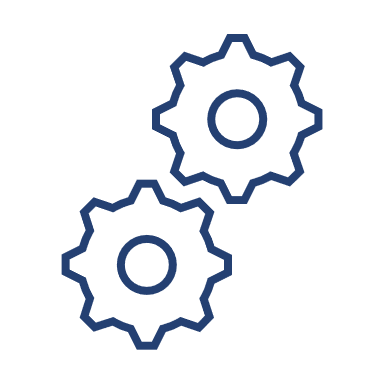 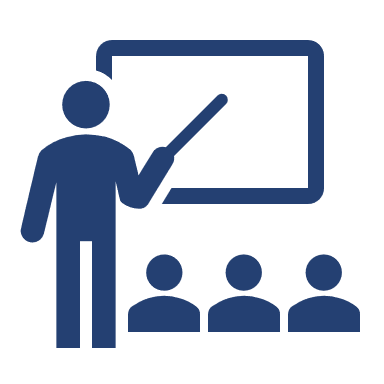 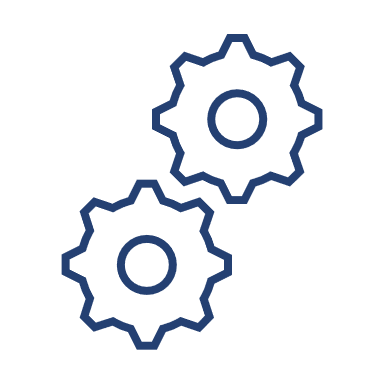 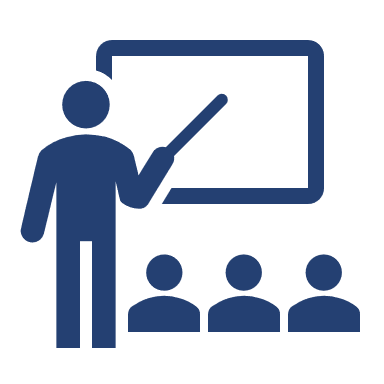 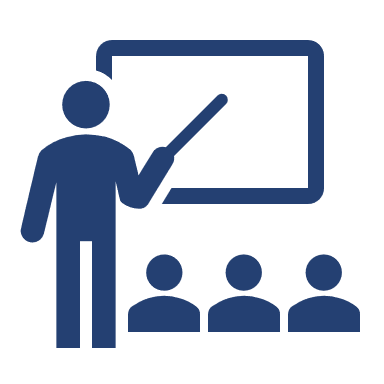 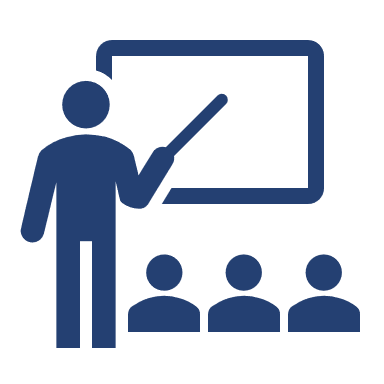 Other areas to explore
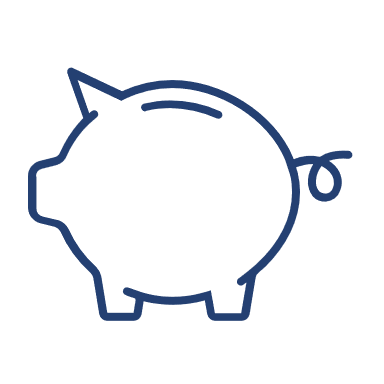 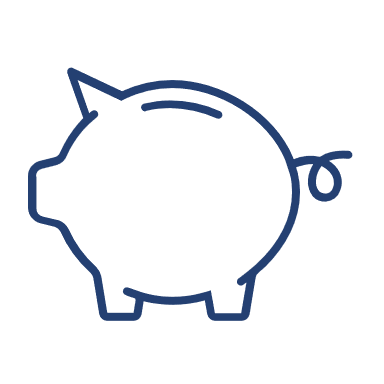 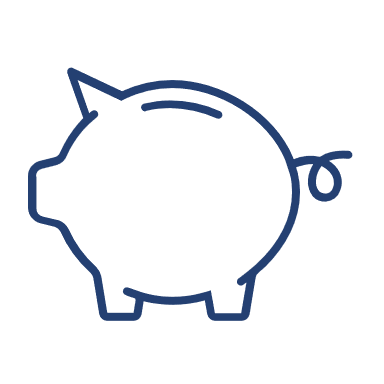 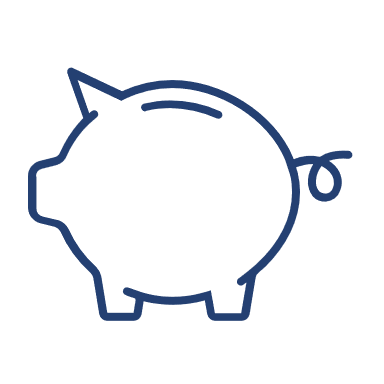 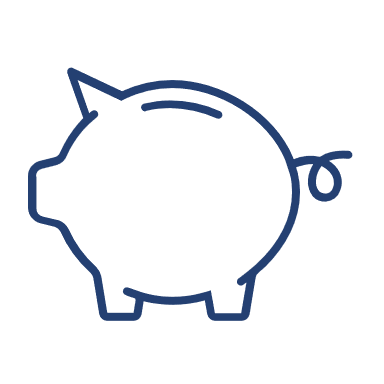 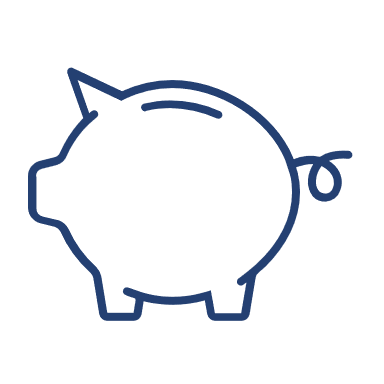 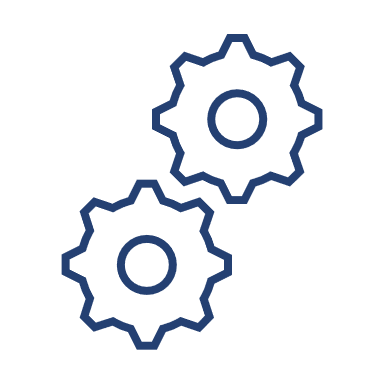 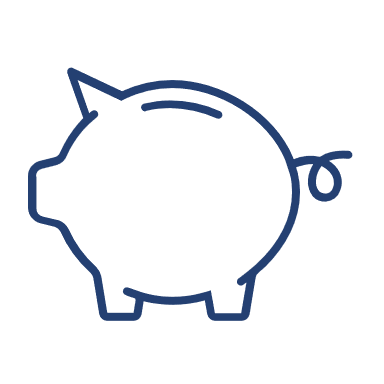 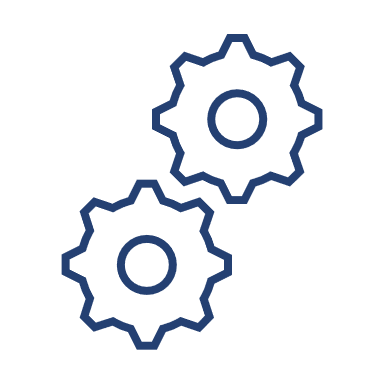 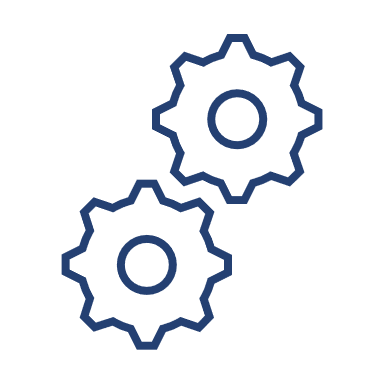 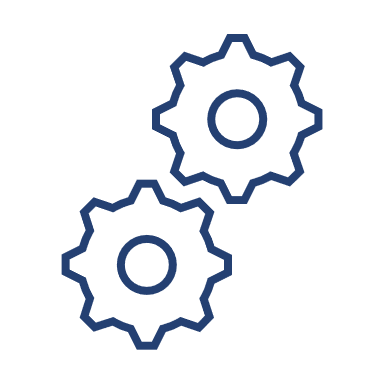 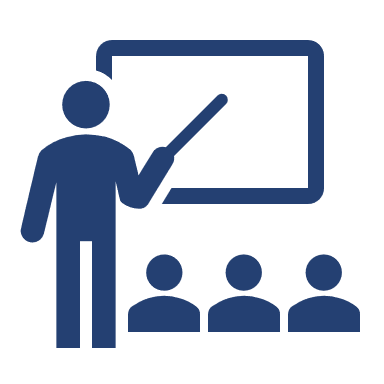 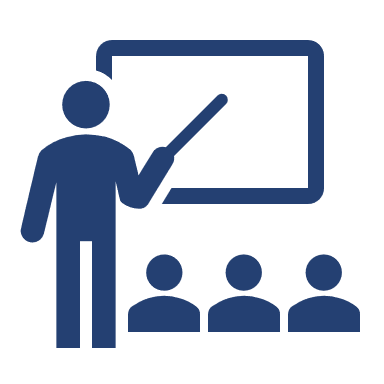 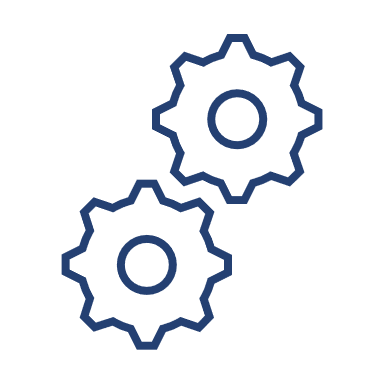 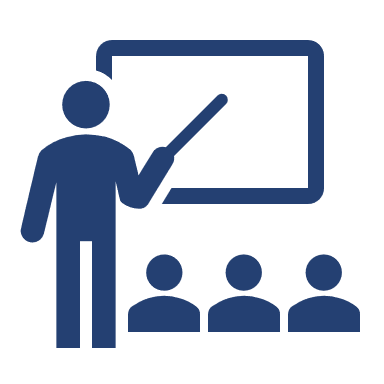 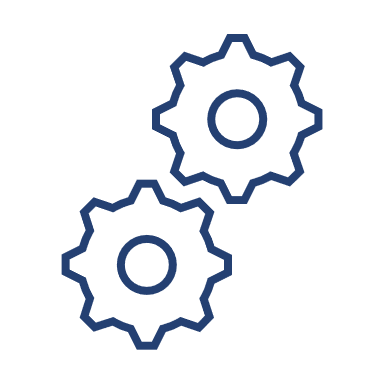 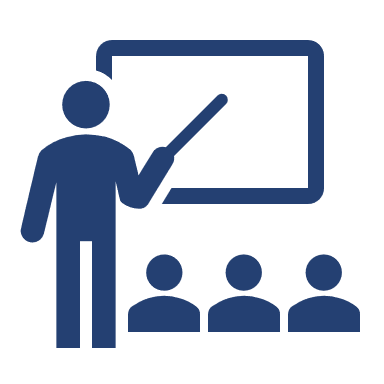 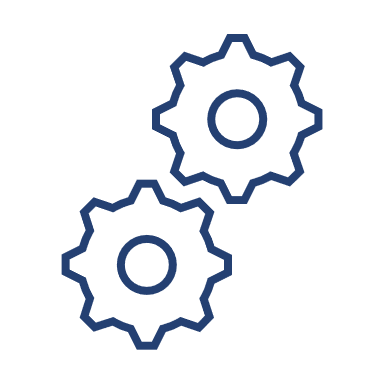 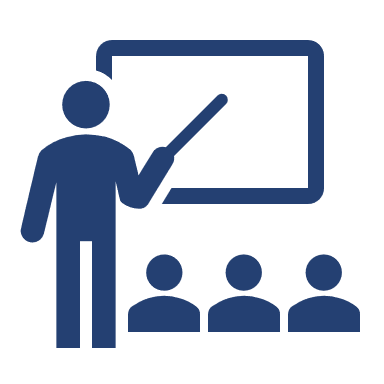 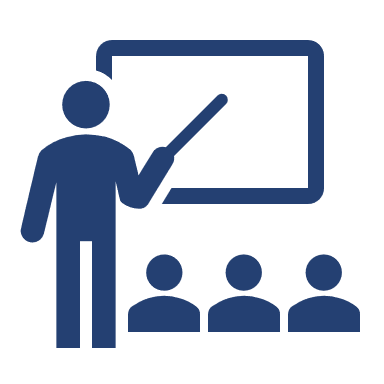 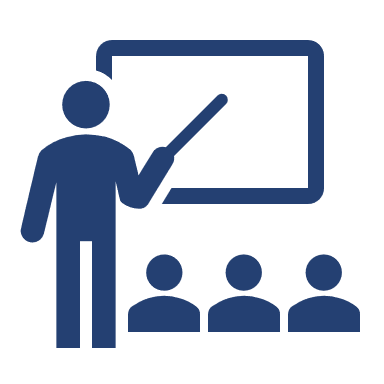 1
Making every pound count
We would also welcome your views on the following:
The successful bidder will be expected to work with a range of partners to support delivery of the grant funding:

The Department for Education (Childminder Unit & Commercial)
Ofsted
Childminder Agencies.
Prospective childminders.
An independent evaluator.
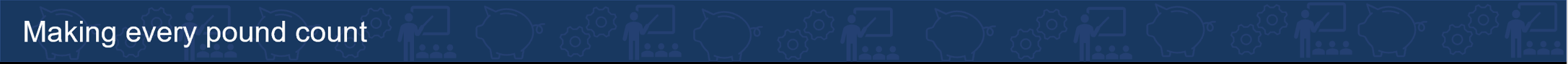 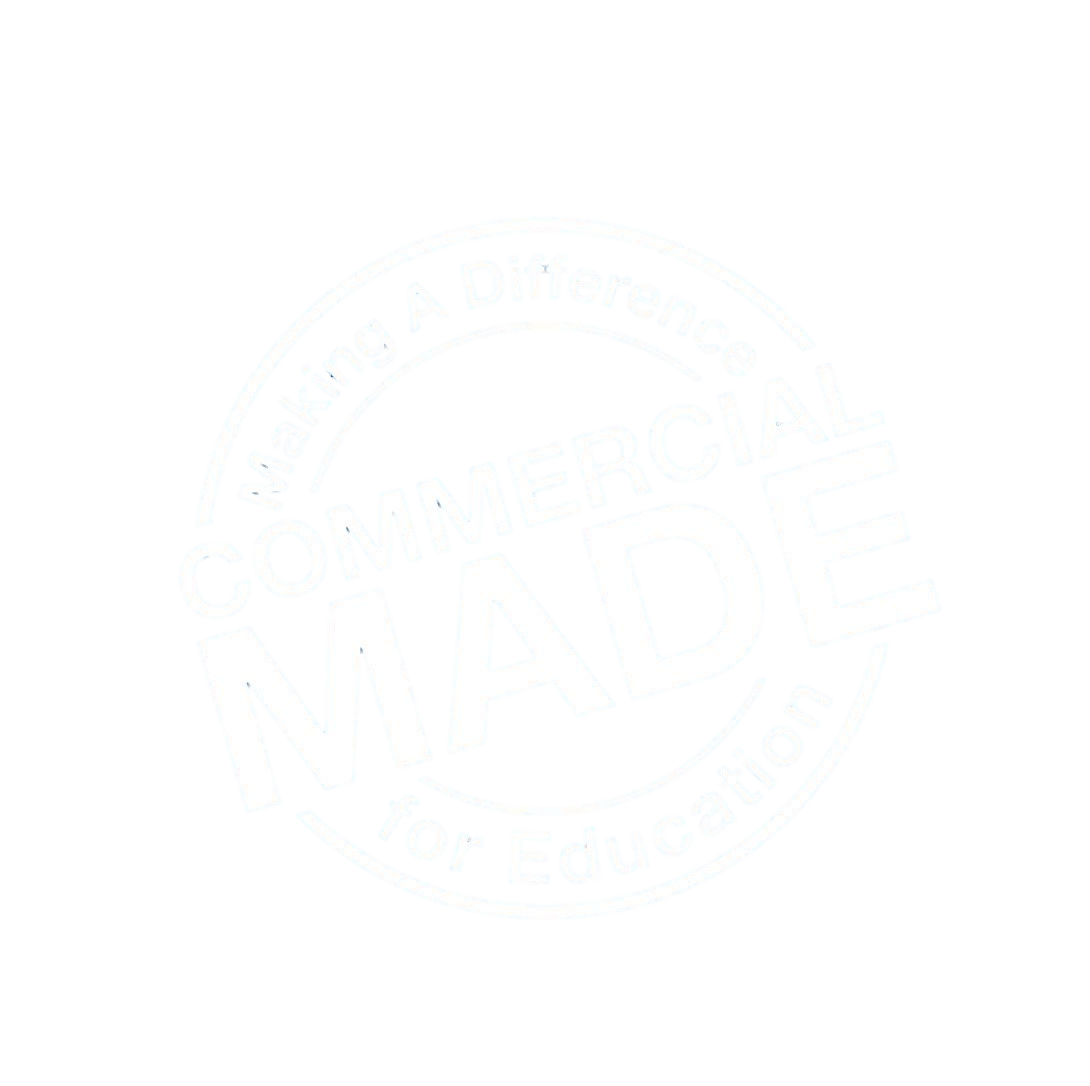 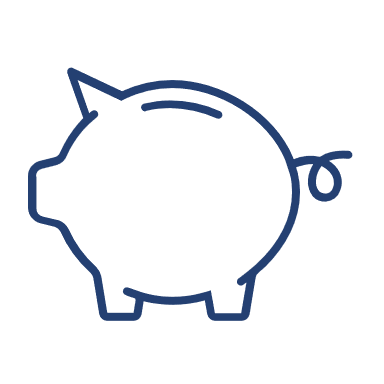 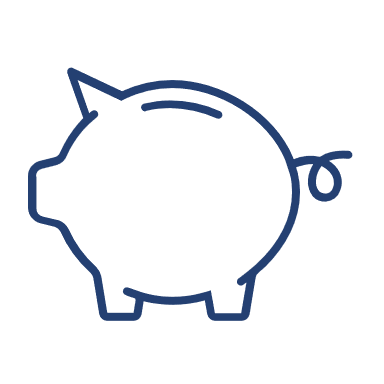 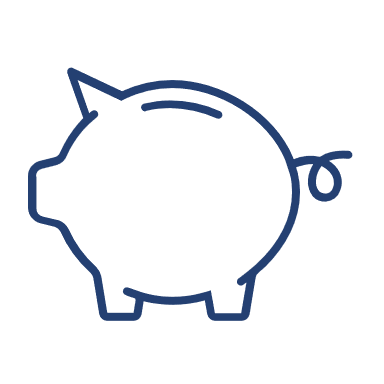 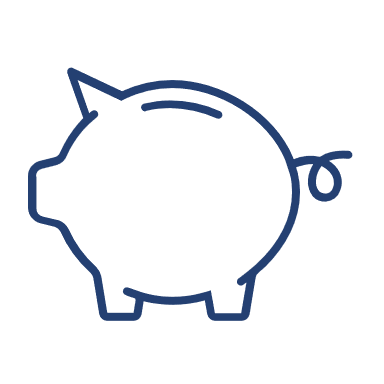 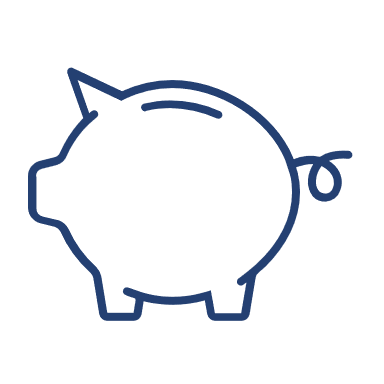 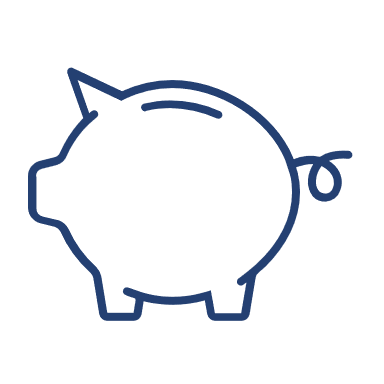 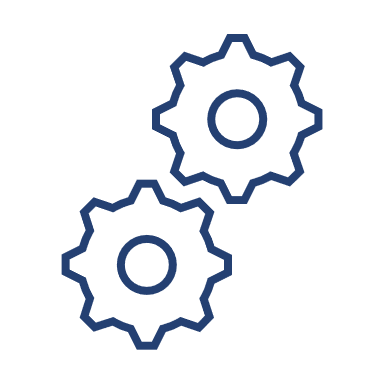 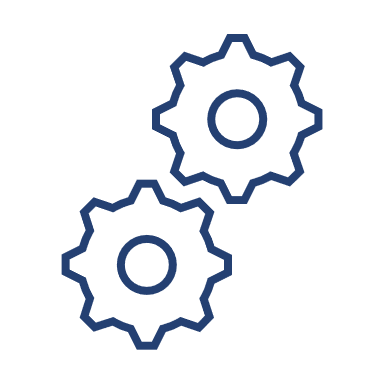 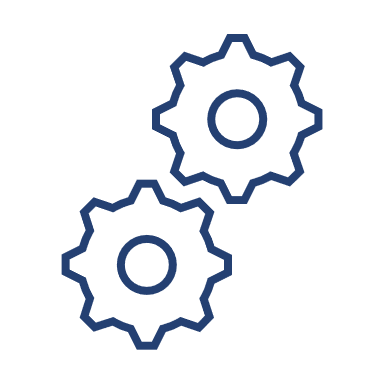 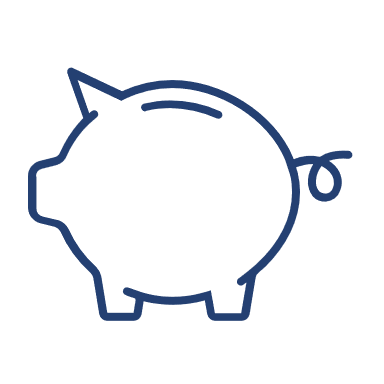 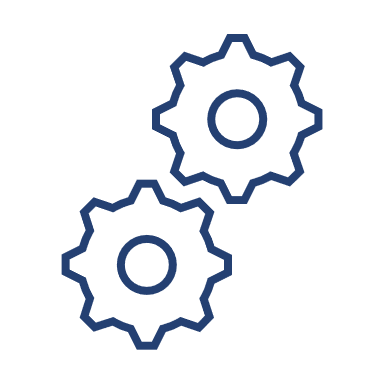 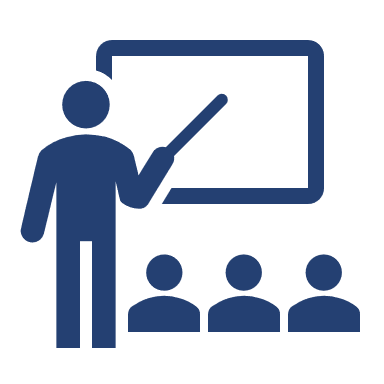 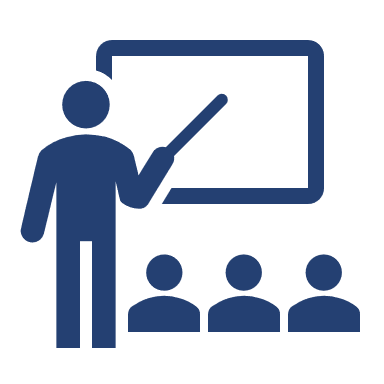 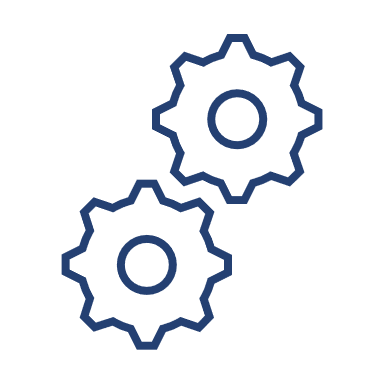 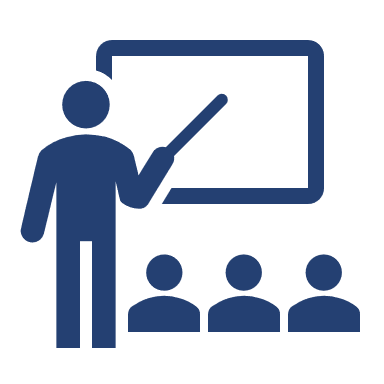 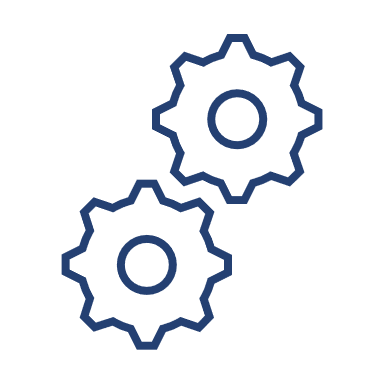 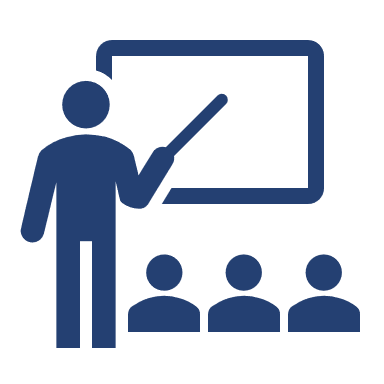 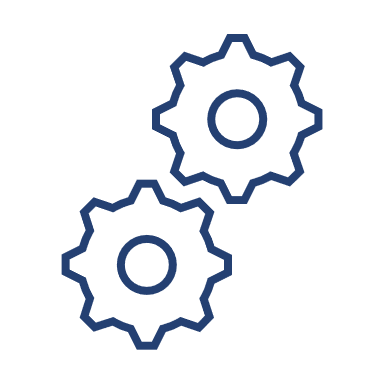 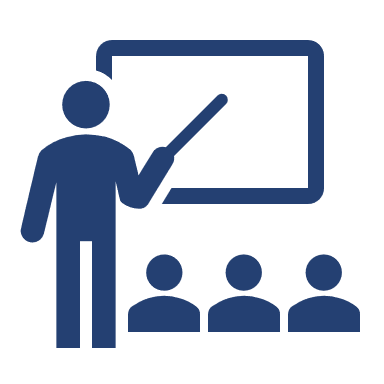 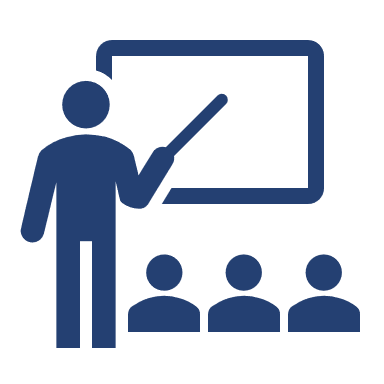 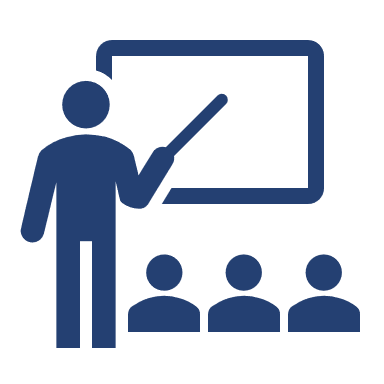 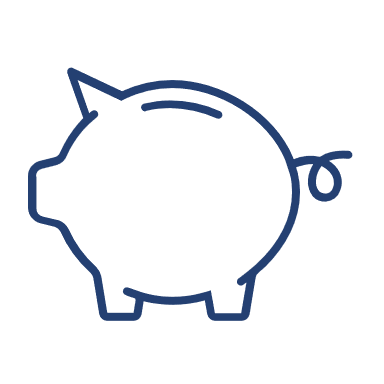 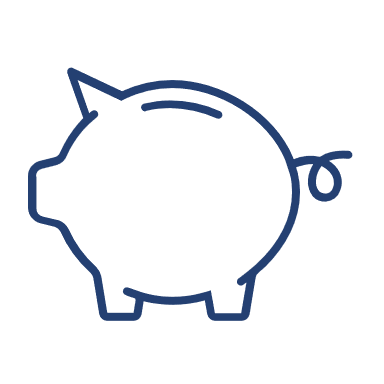 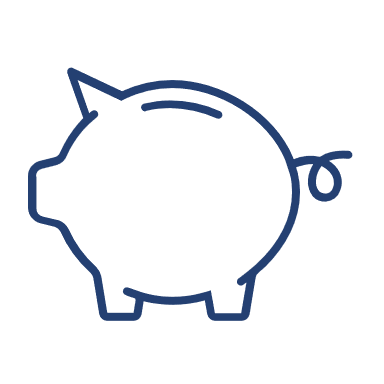 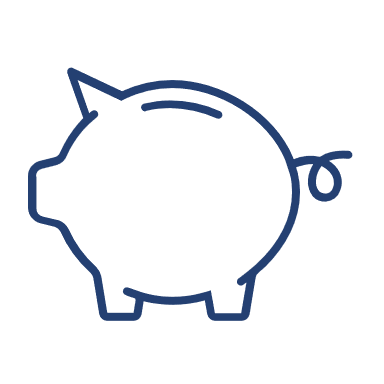 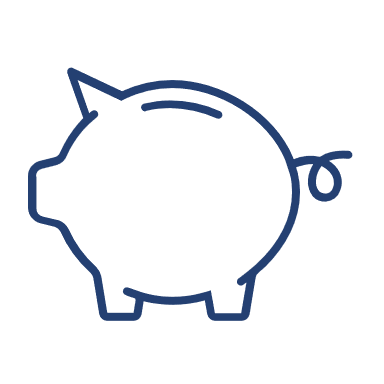 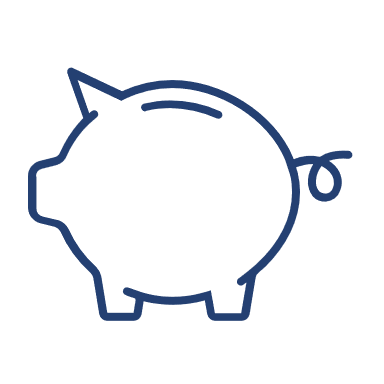 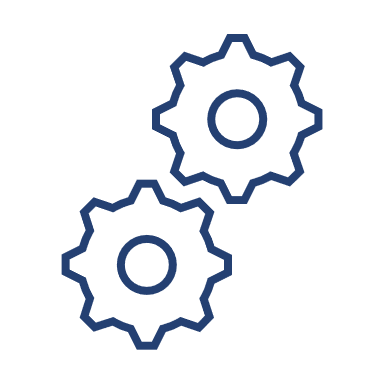 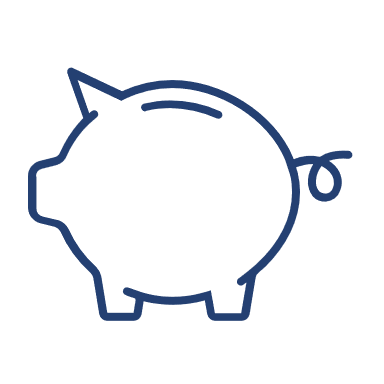 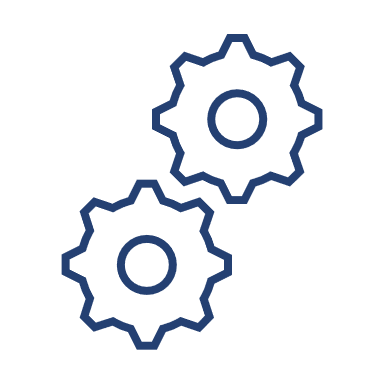 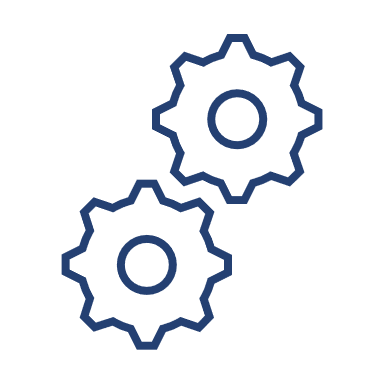 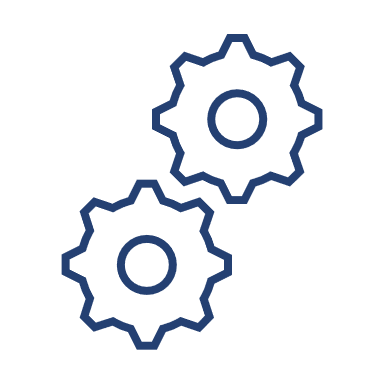 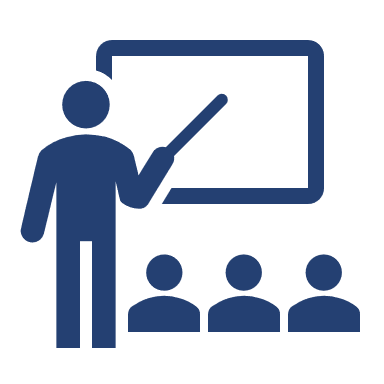 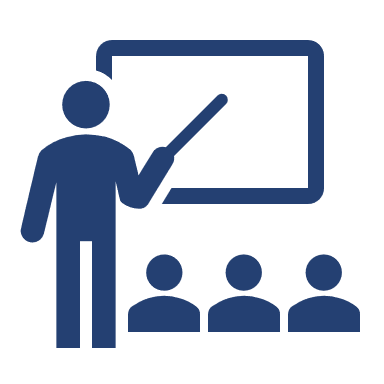 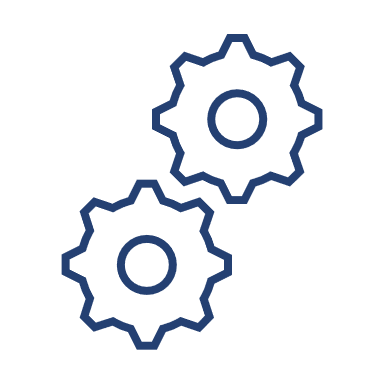 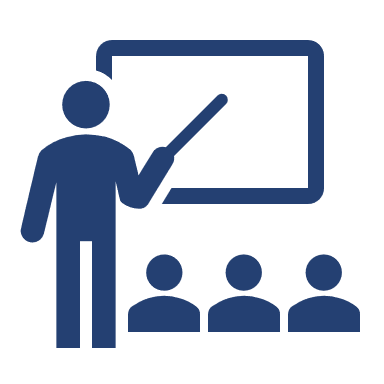 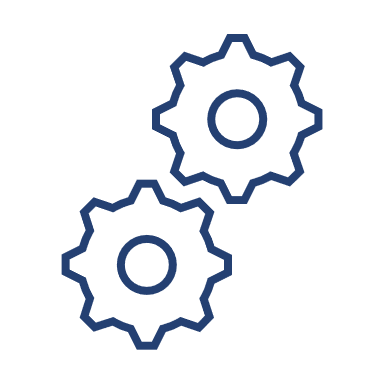 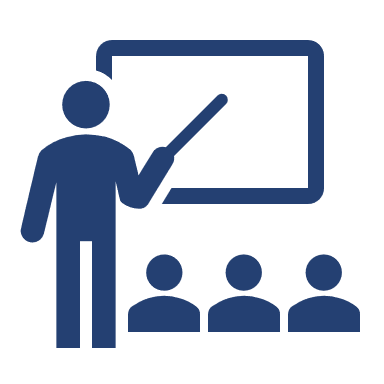 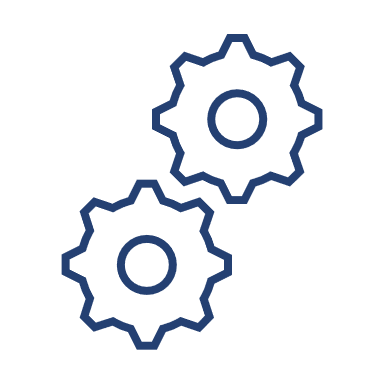 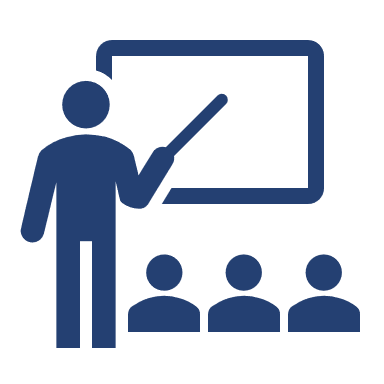 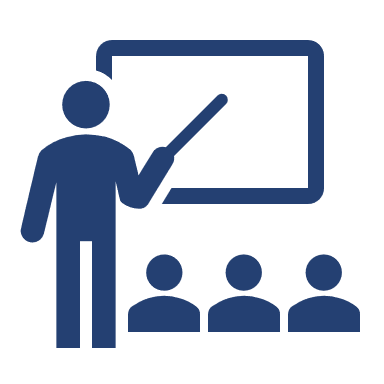 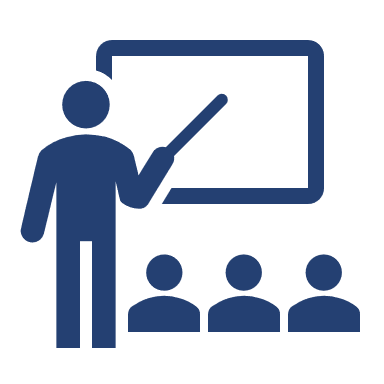 1
Making every pound count
3. Commercial process and timeline
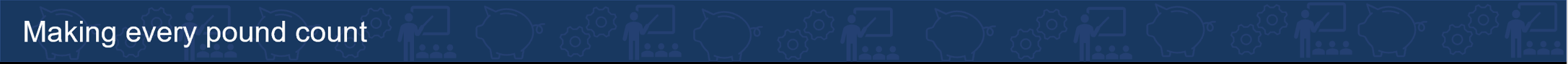 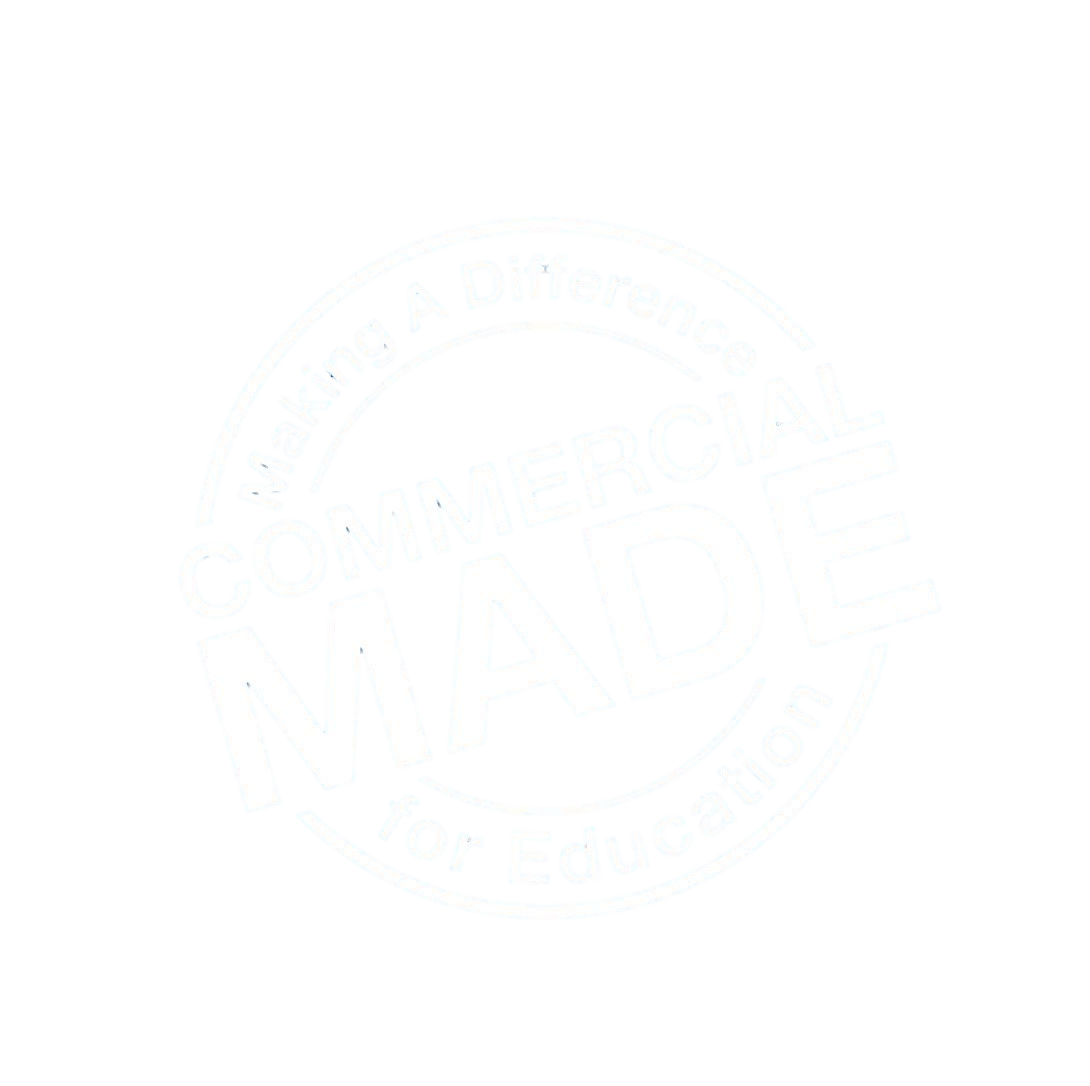 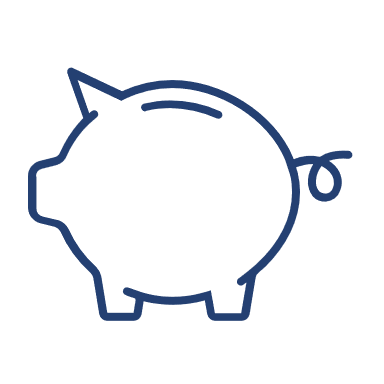 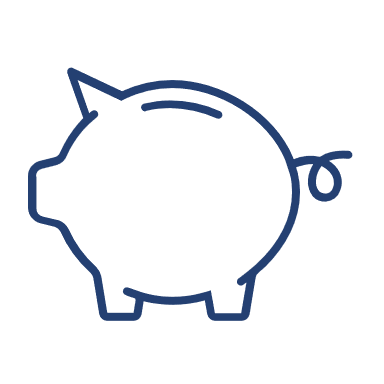 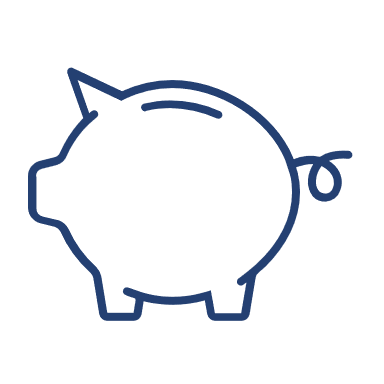 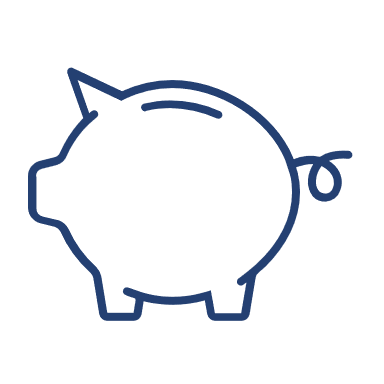 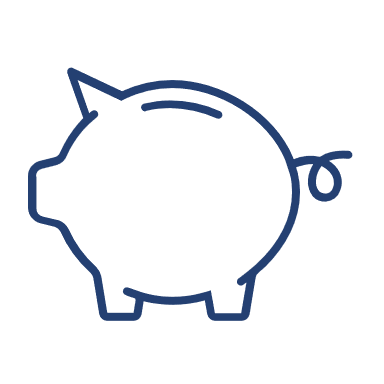 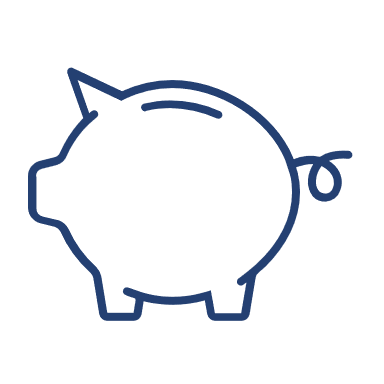 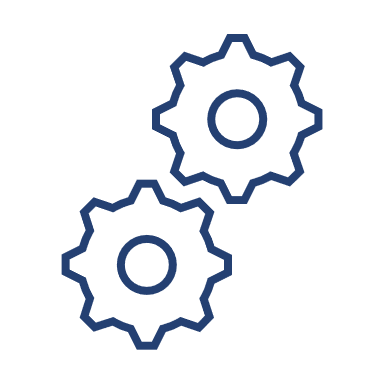 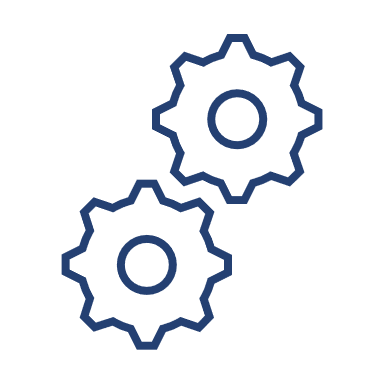 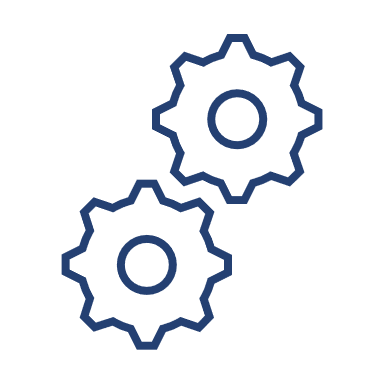 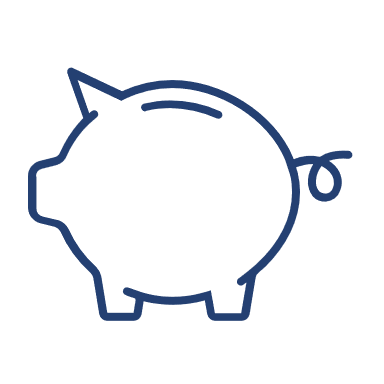 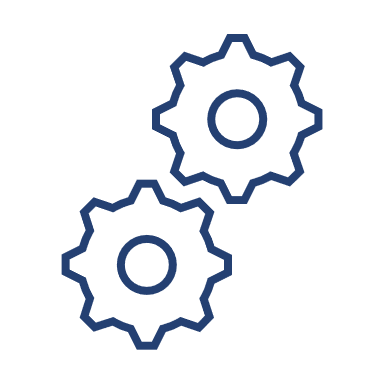 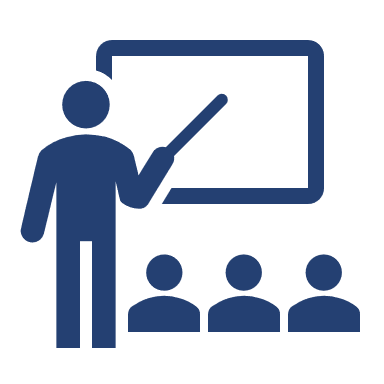 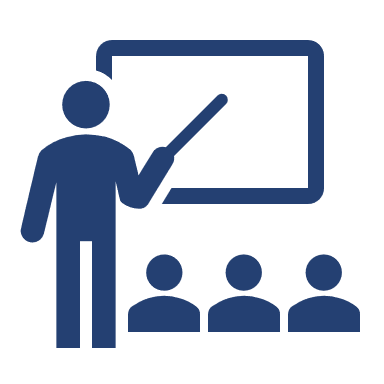 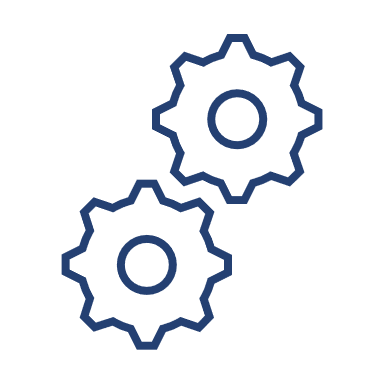 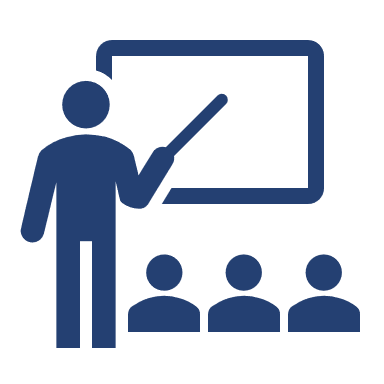 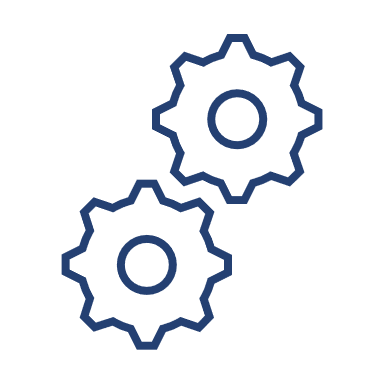 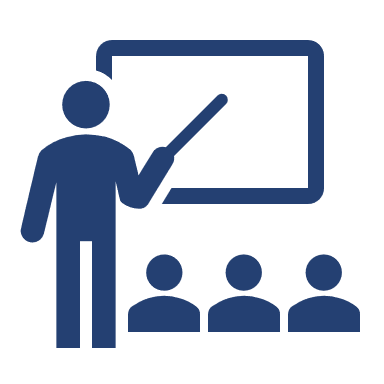 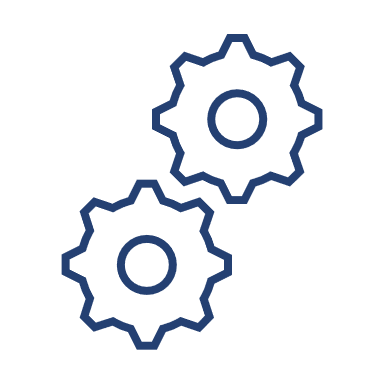 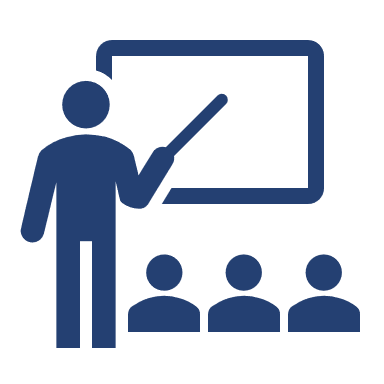 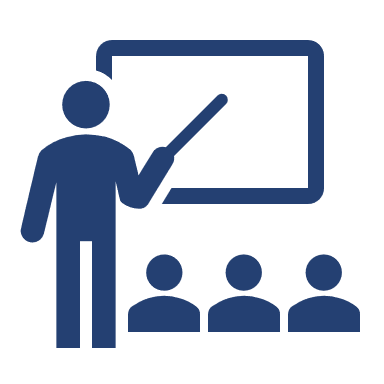 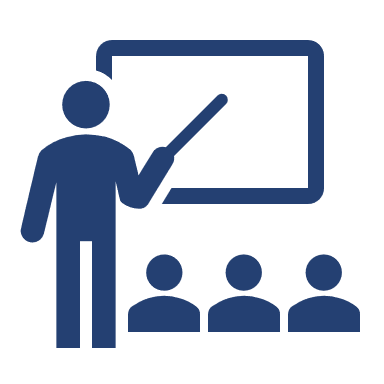 High Level Proposed Indicative Commercial Timeline
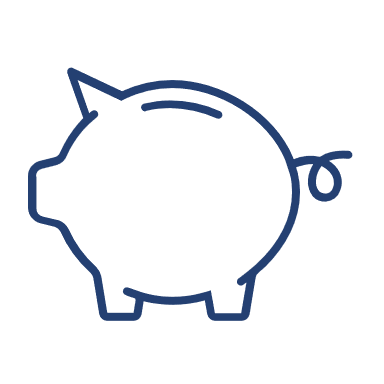 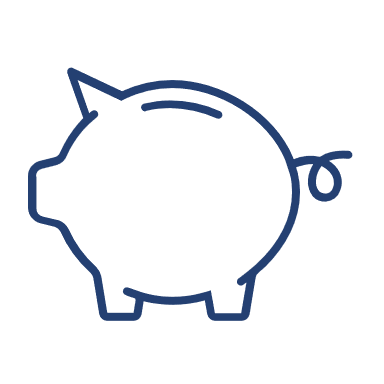 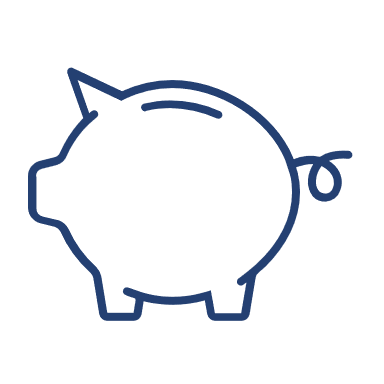 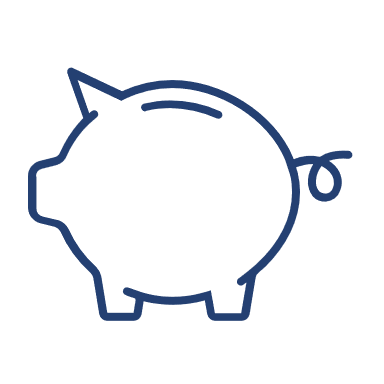 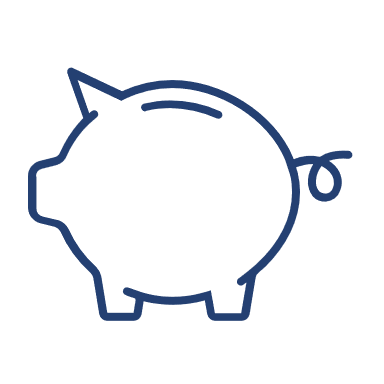 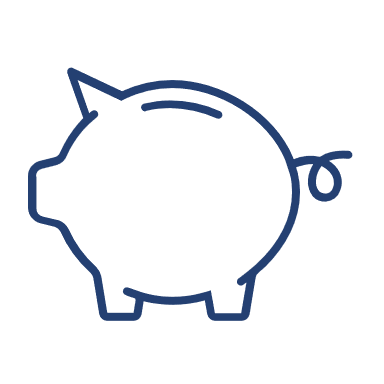 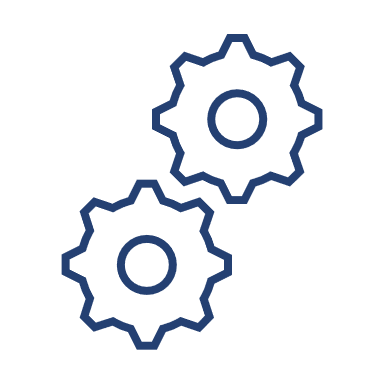 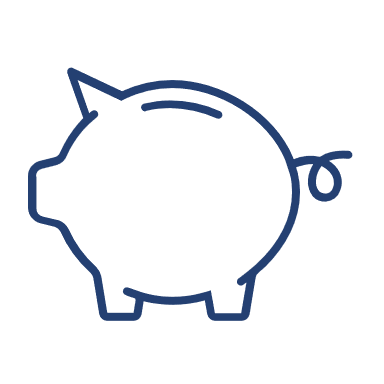 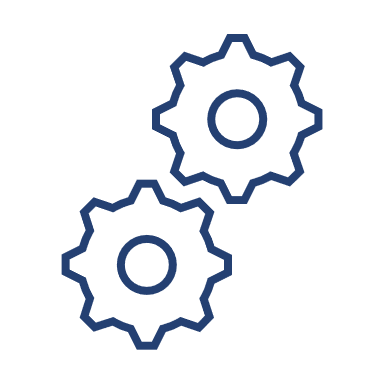 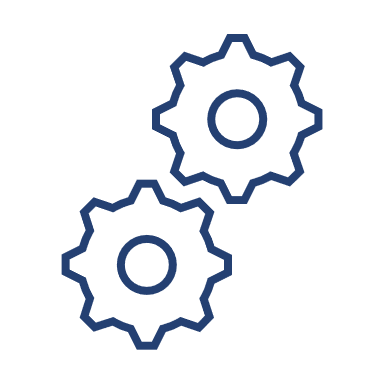 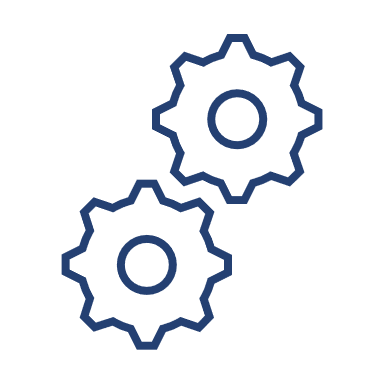 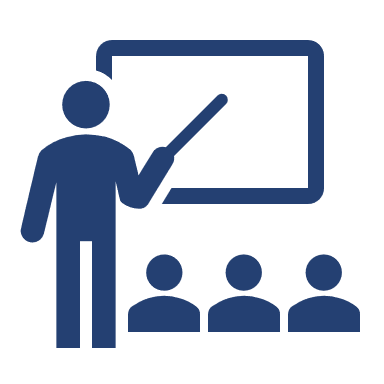 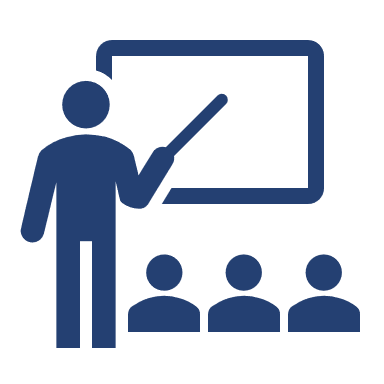 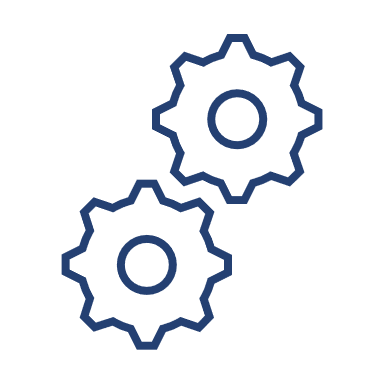 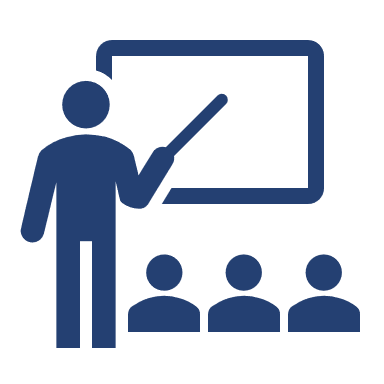 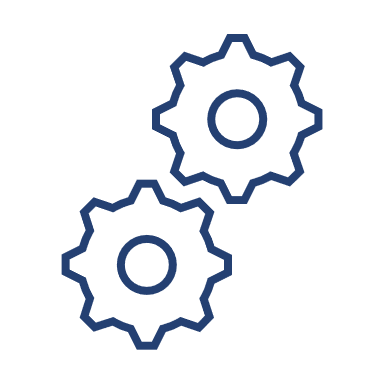 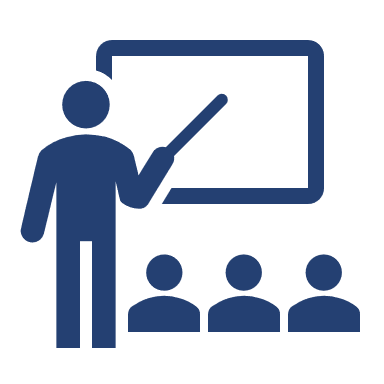 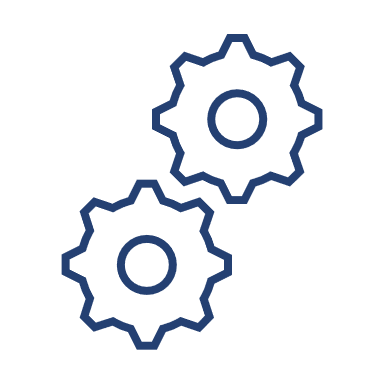 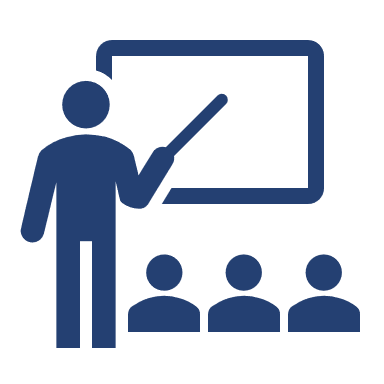 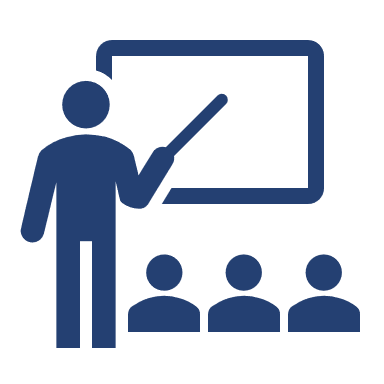 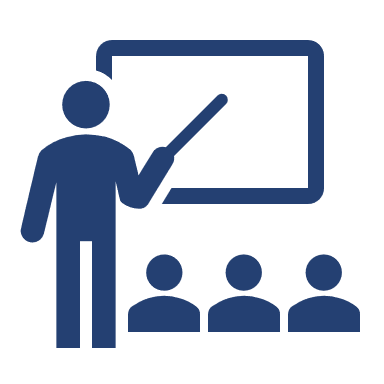 1
Making every pound count
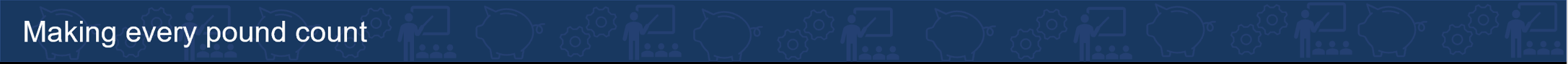 Commercial Process
The Department for Education (DfE), subject to market insight, intends to publish this tendering opportunity via the Crown Commercial Services' RM6322 Fund Administration & Disbursement Services DPS (FAADS) which went live on 28th November 2022 and replaces RM6172.

This procurement will be undertaken in accordance with Public Regulations 2015, particularly regulation 34. In this event, interested suppliers will need to ensure membership is formally obtained prior to tender publication, expected in mid-June 2023 (date TBC). The terms of contract will be aligned with the terms of the DPS, for more information, please see the CCS website.

Additionally, the DfE will be utilising its Jaggaer e-procurement portal for the tender activity. All interested suppliers will also be required to self-serve register on this system. Upon publication, the entire tender pack will be available for download within this portal. All communications after publication will need to be sent via Jaggaer.
16
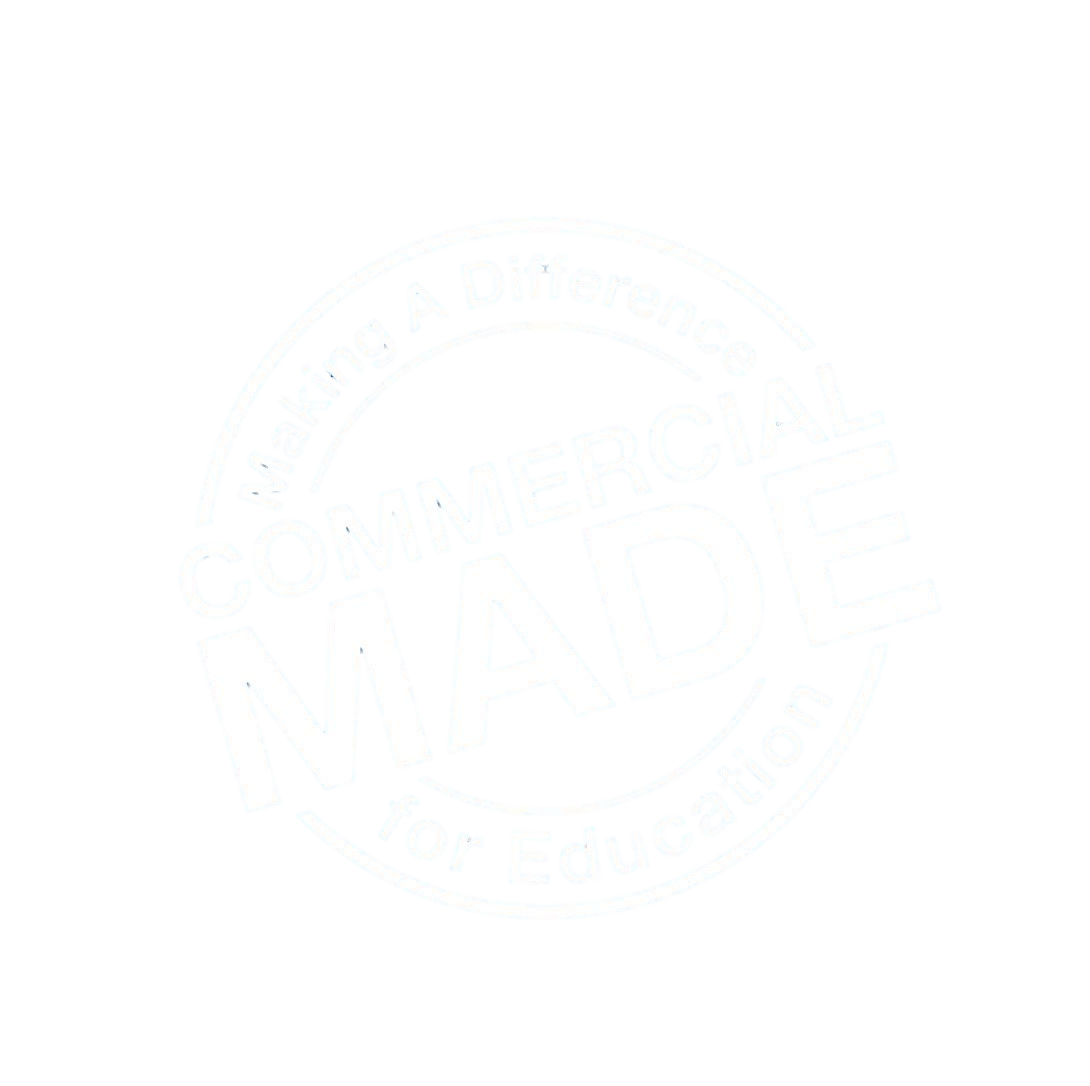 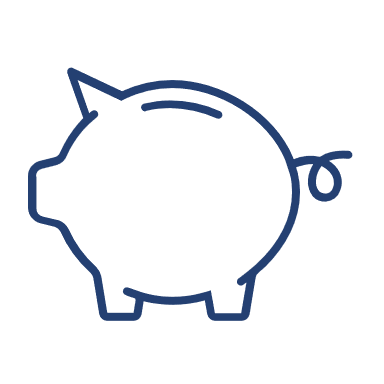 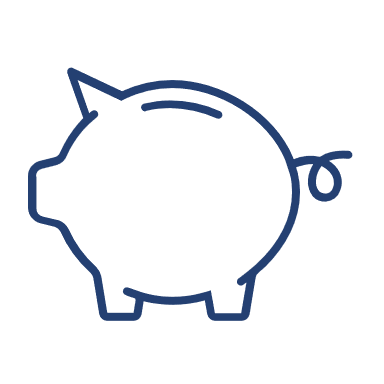 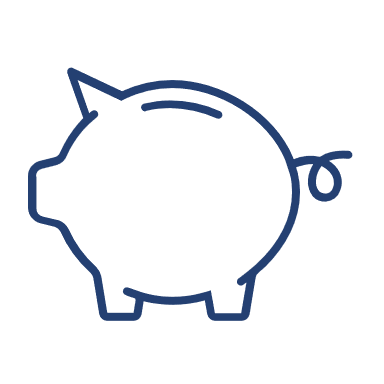 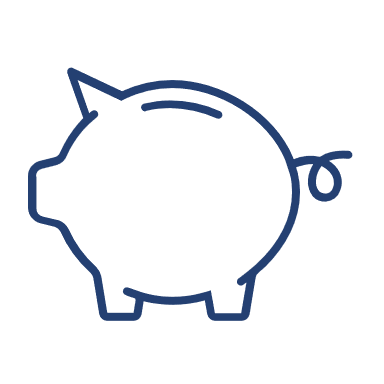 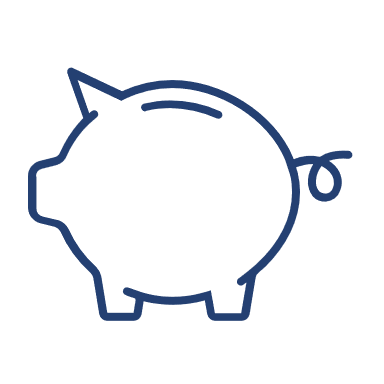 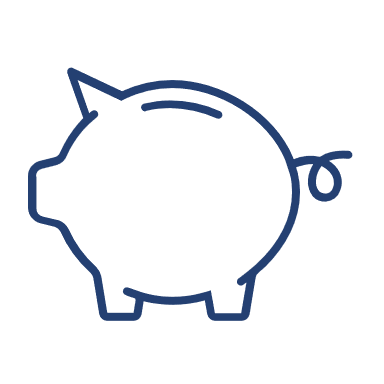 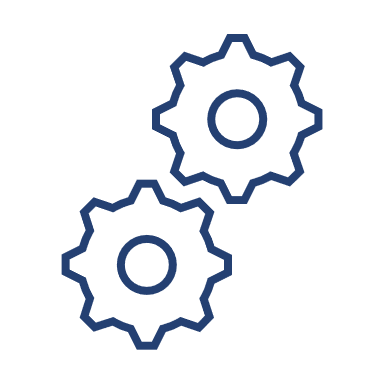 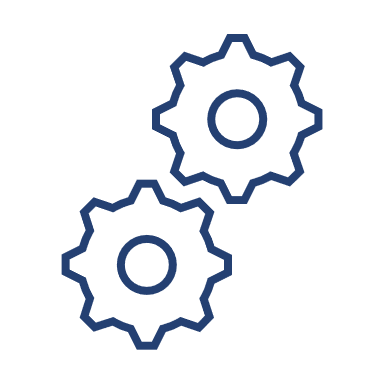 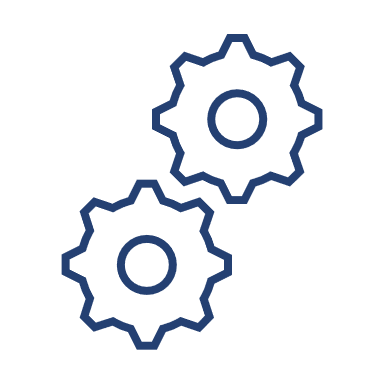 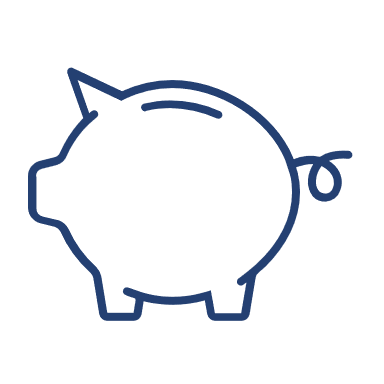 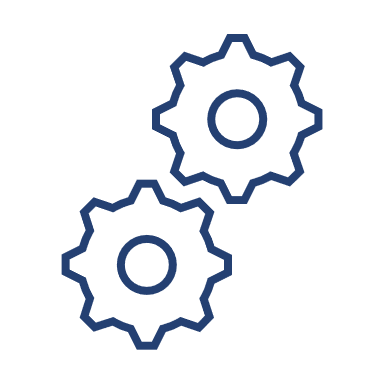 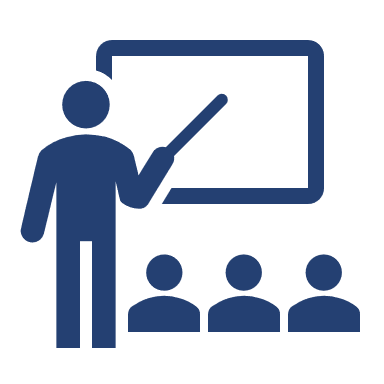 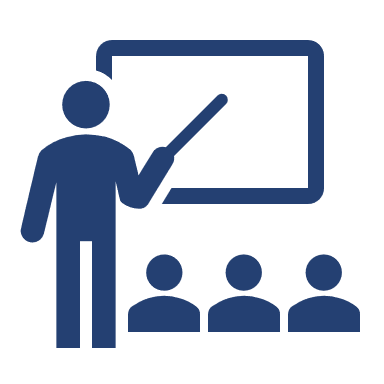 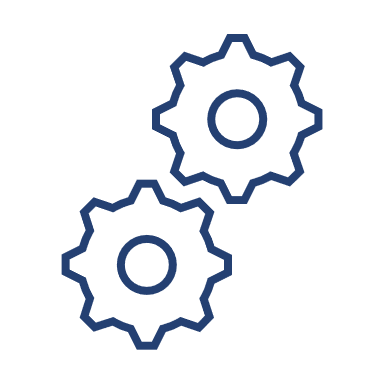 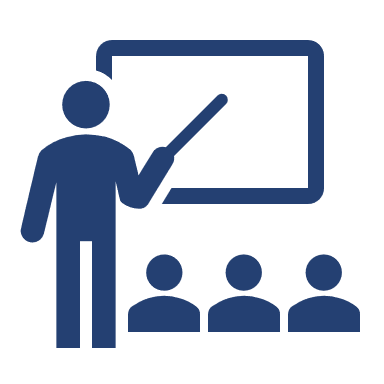 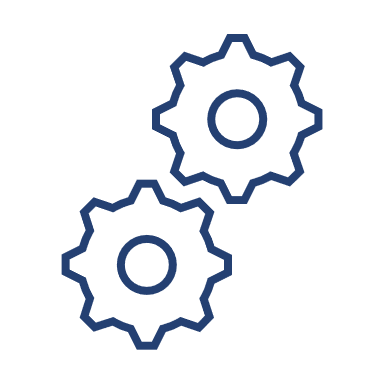 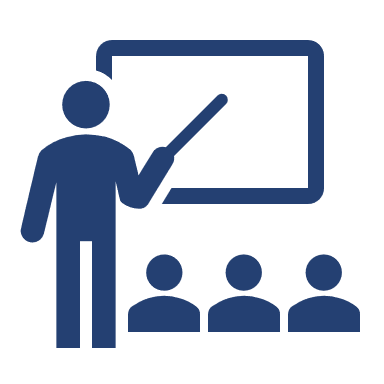 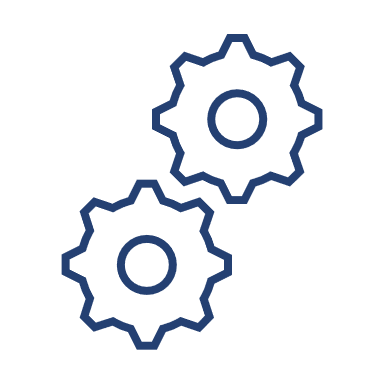 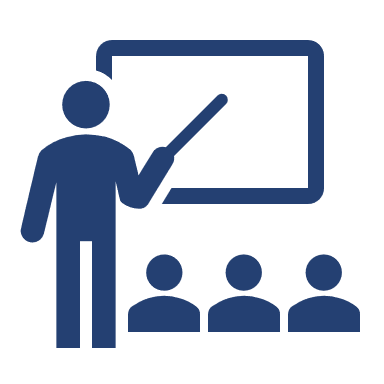 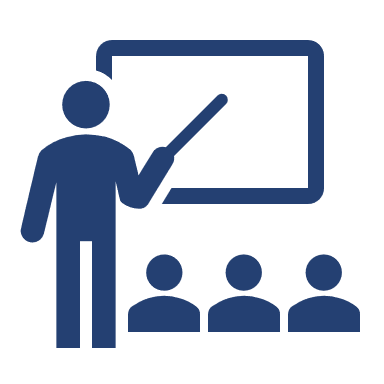 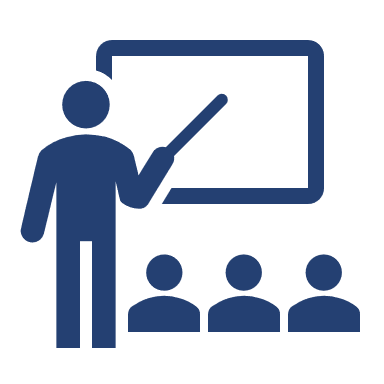 Commercial Headlines
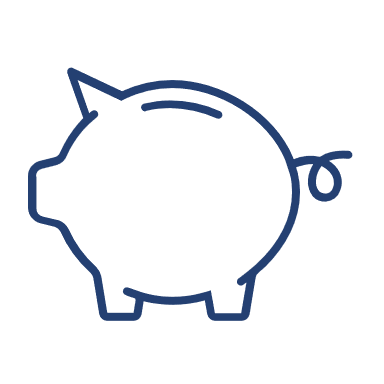 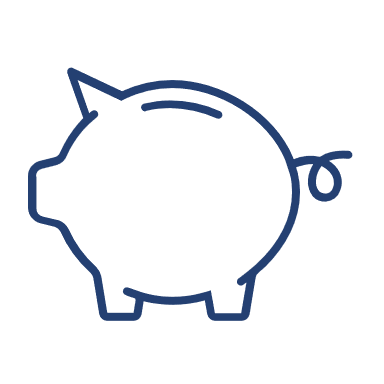 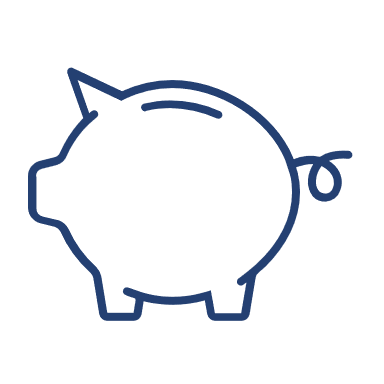 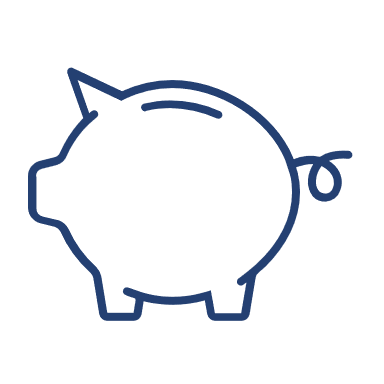 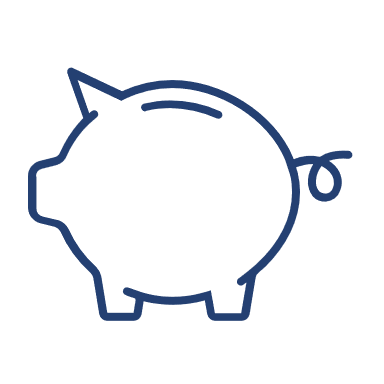 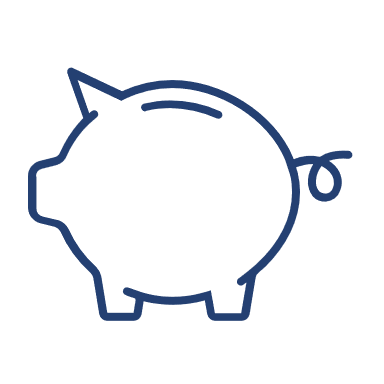 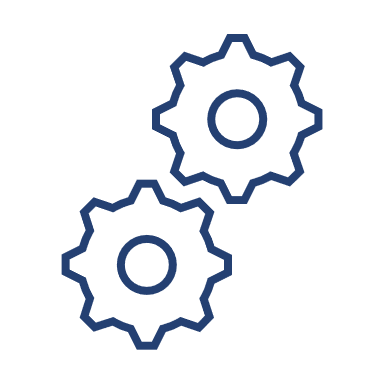 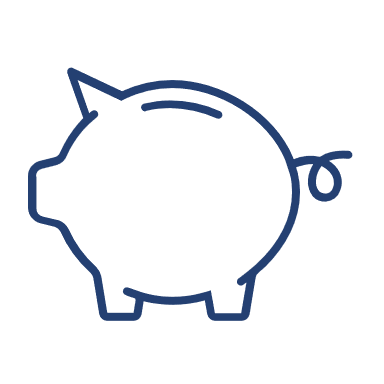 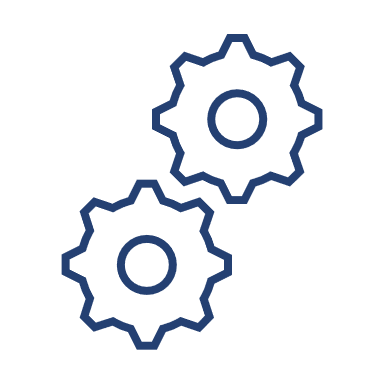 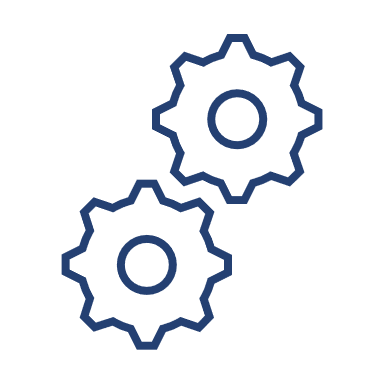 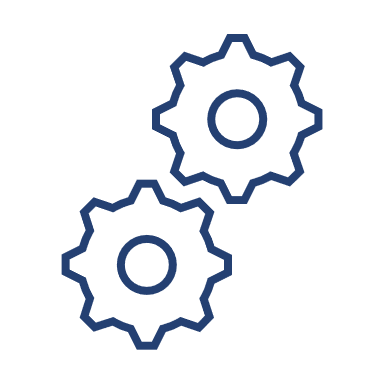 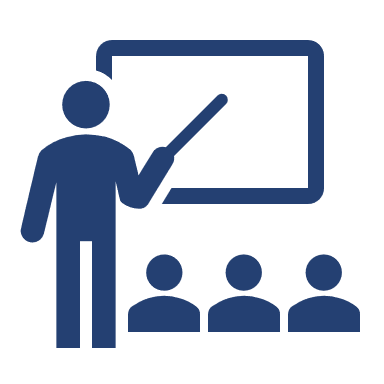 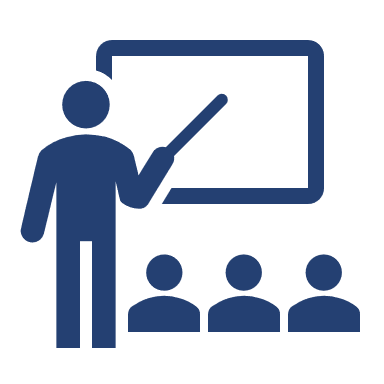 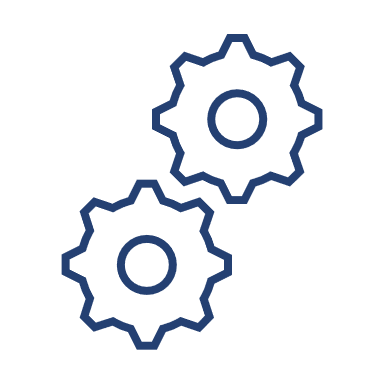 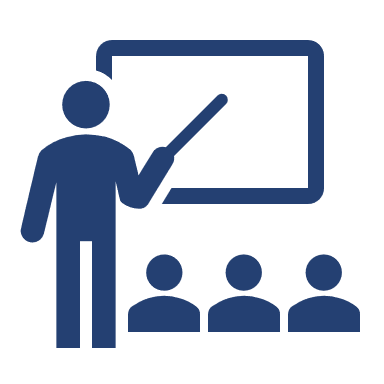 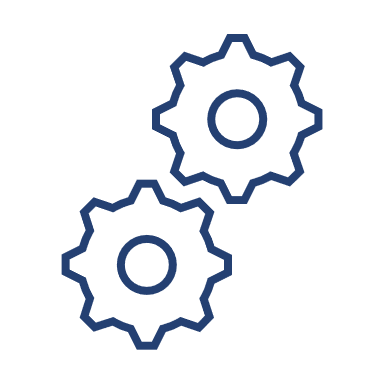 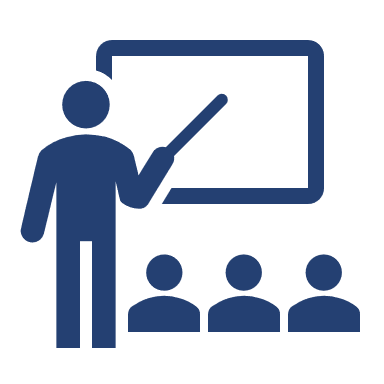 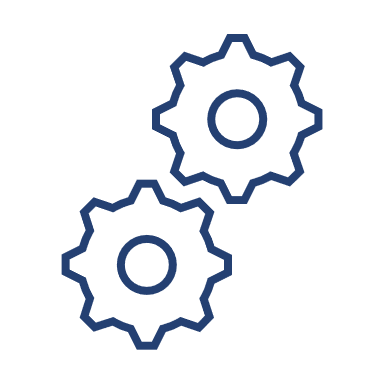 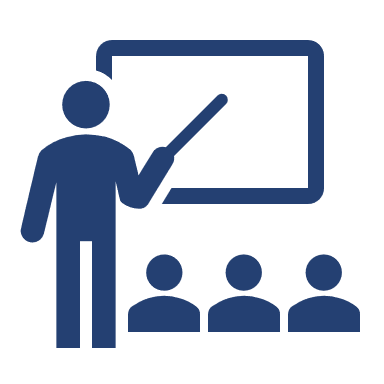 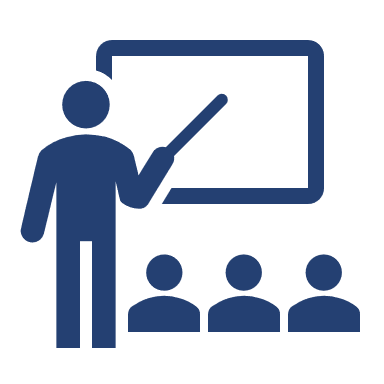 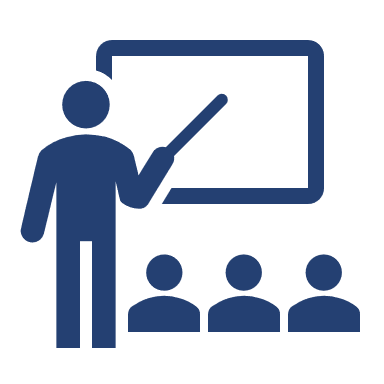 1
Making every pound count
Single stage 'call off' procurement​ via RM6322
No opportunity for negotiation​
Contract to be awarded in August 2023​
30 day mobilisation period​
Service starts in Autumn 2023

The initial contract term will be 24 months, with the option to extend by up to an additional 12 months at the DfE's sole discretion.
Organisations must not:

Canvass help, assistance or opinion on the tender or the procurement process in general from any DfE employee or other Government Department, Agency or Non Department Public Body other than through the e-Tendering portal message board.

Submit a partially completed tender as this will not be evaluated.
Submit a tender after the closing date and time.
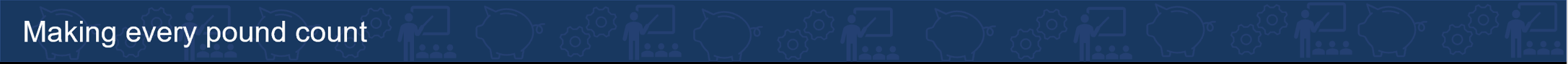 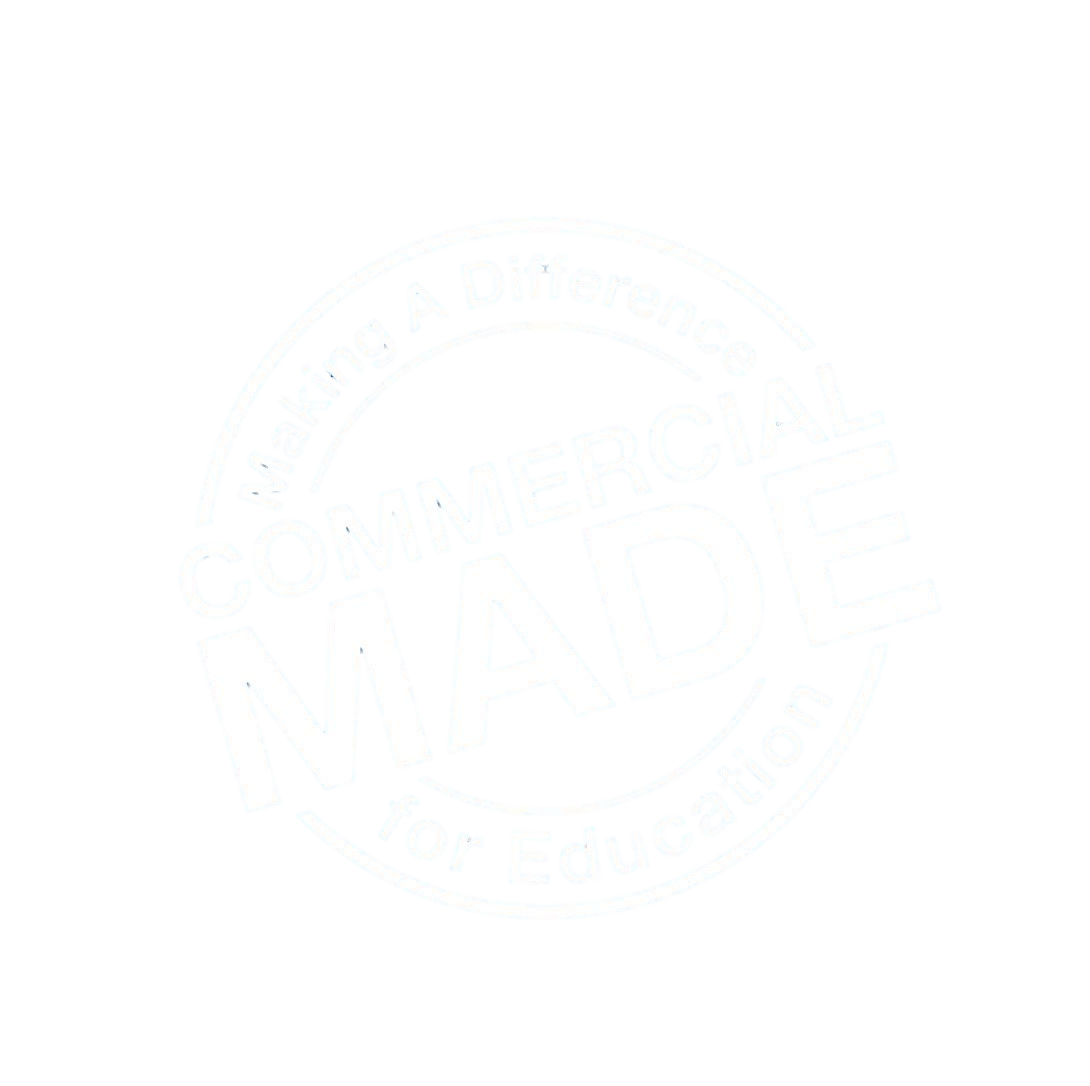 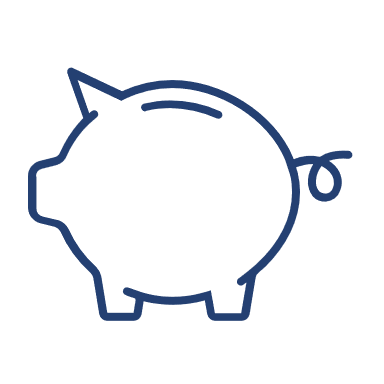 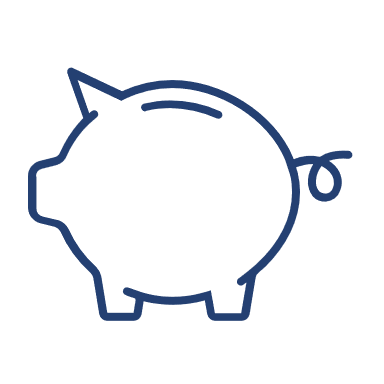 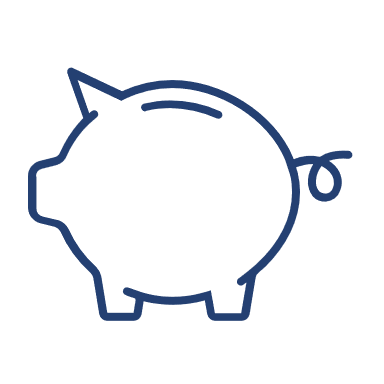 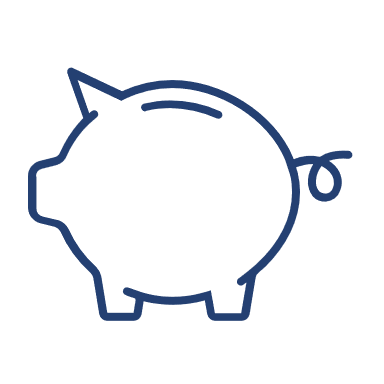 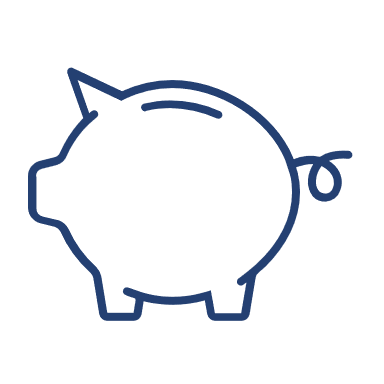 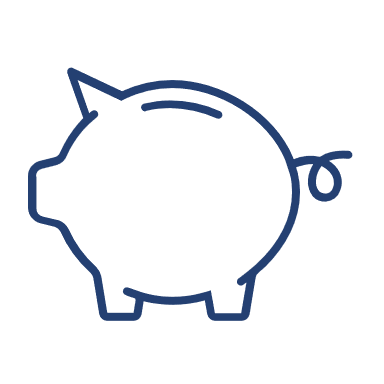 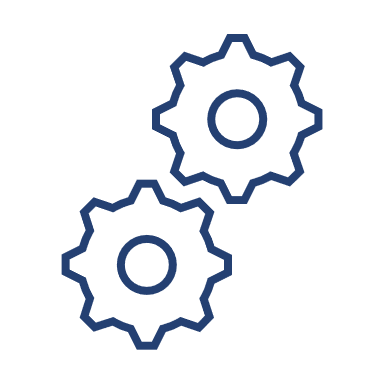 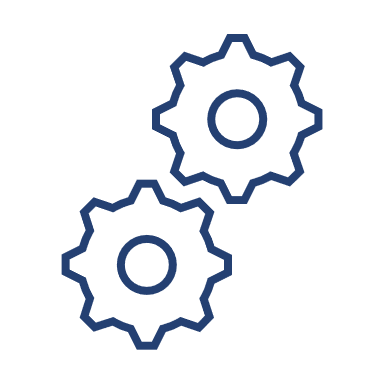 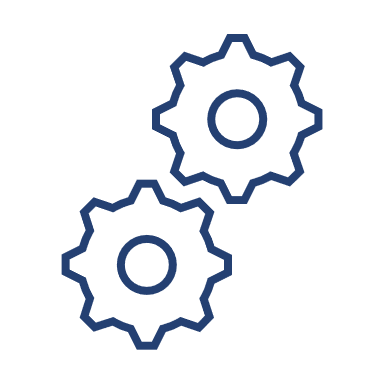 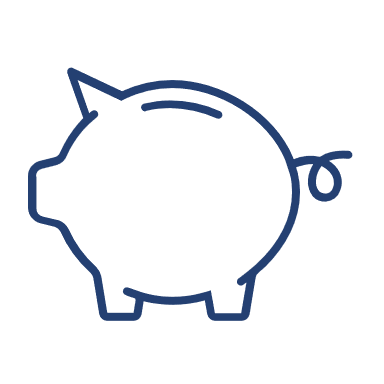 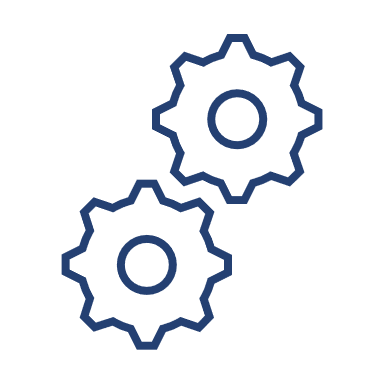 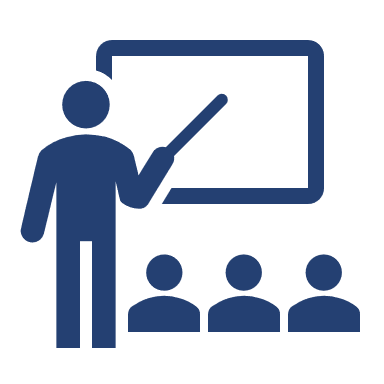 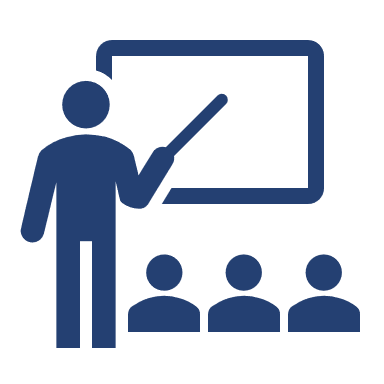 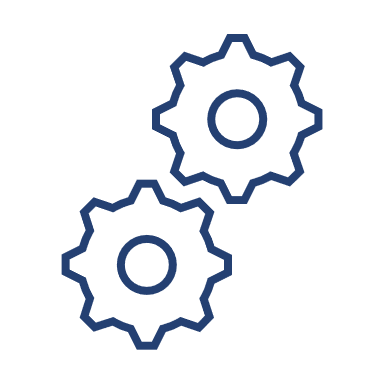 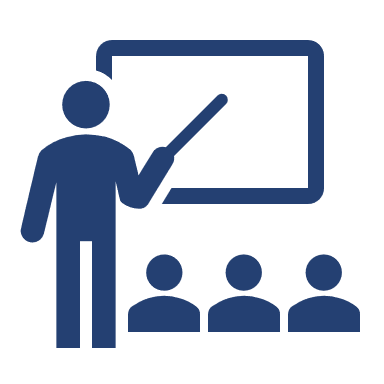 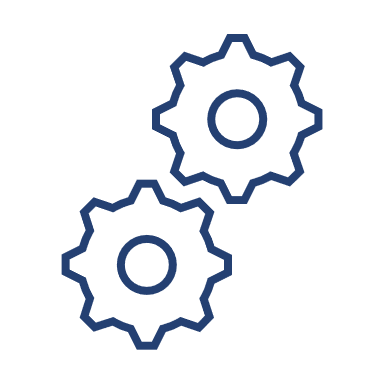 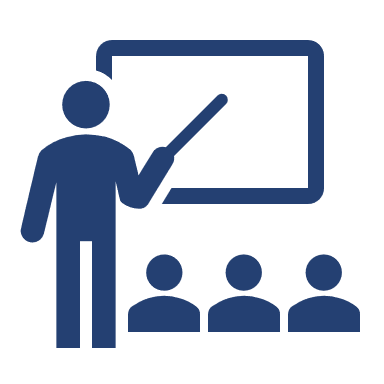 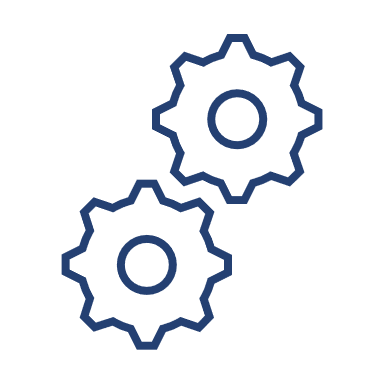 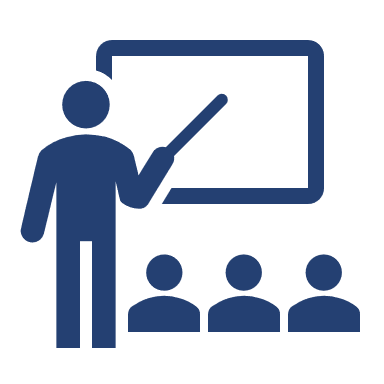 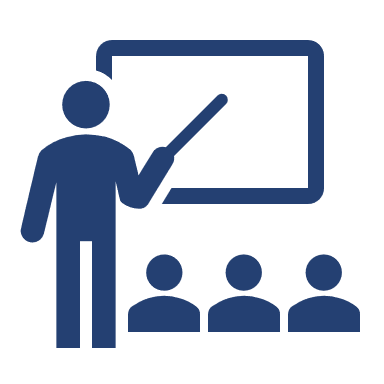 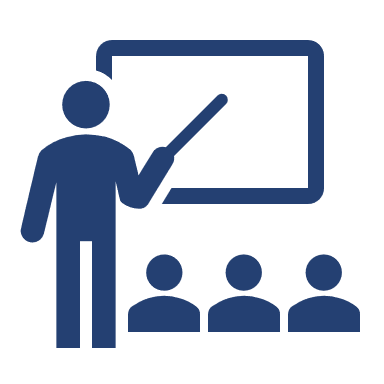 Stages of the Tendering Process
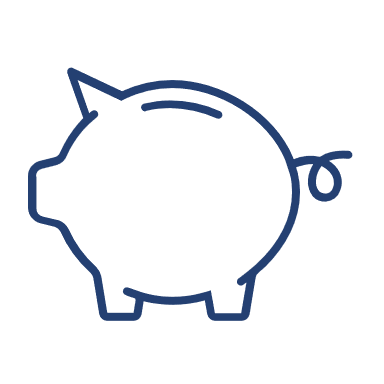 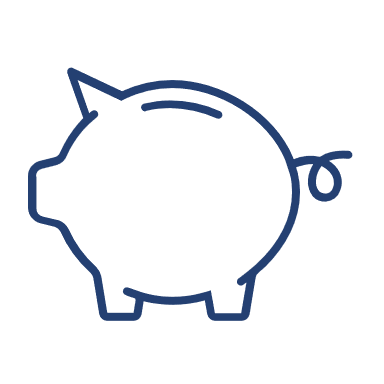 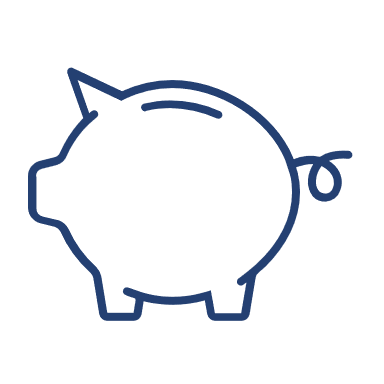 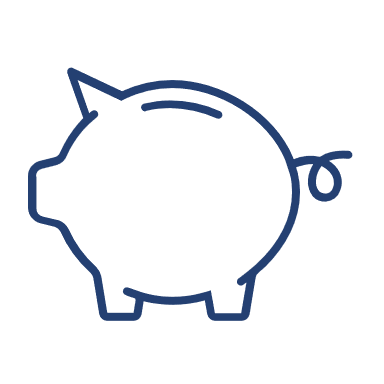 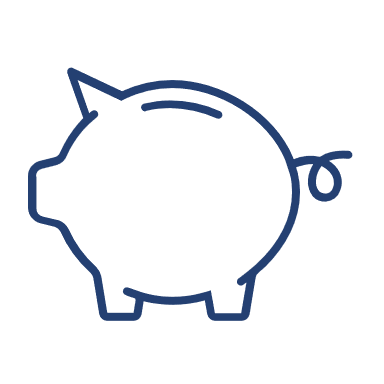 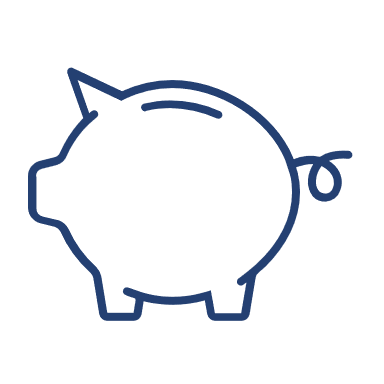 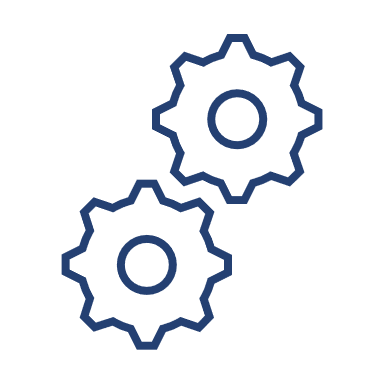 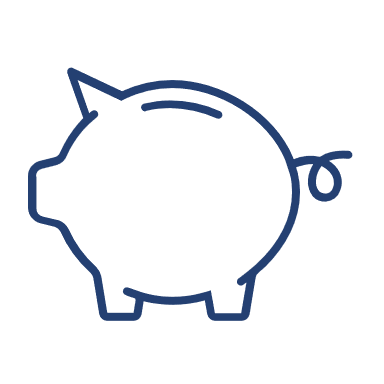 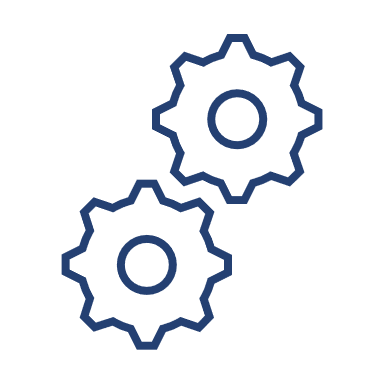 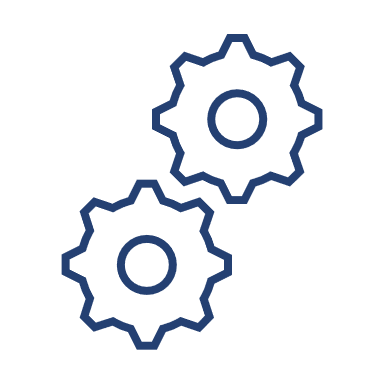 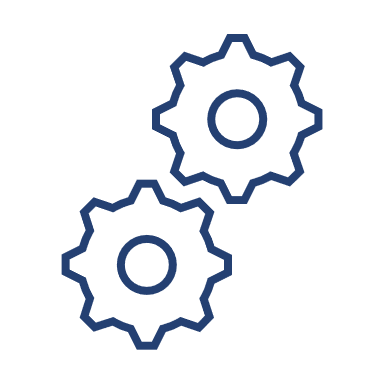 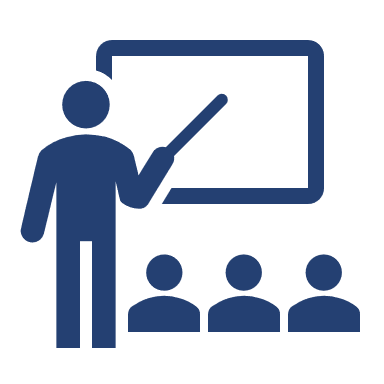 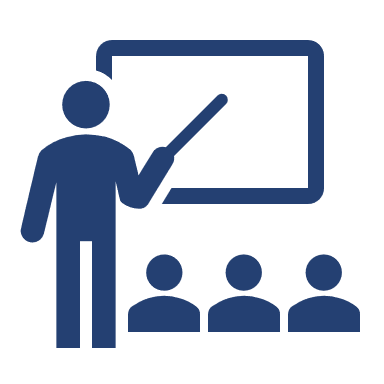 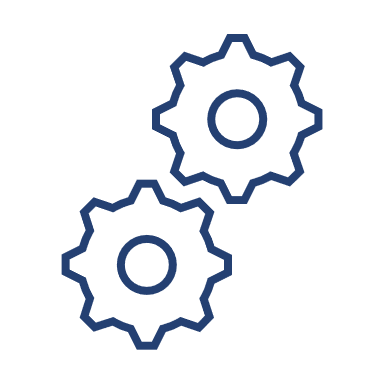 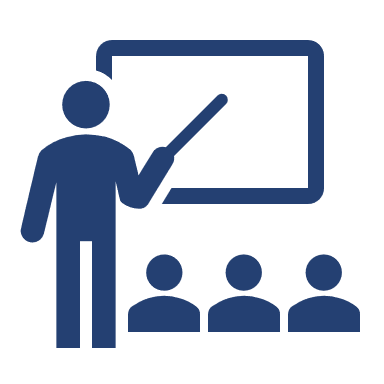 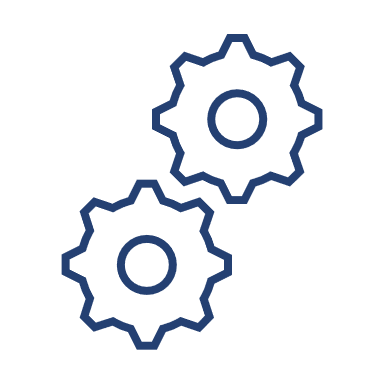 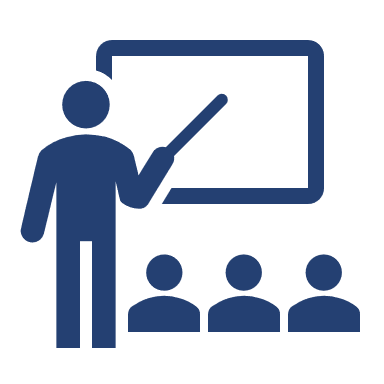 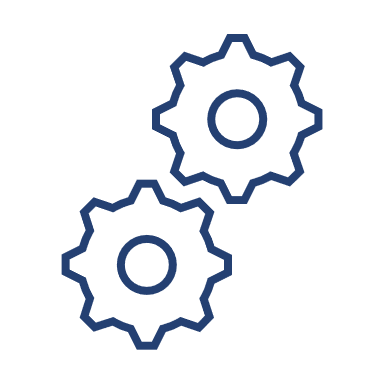 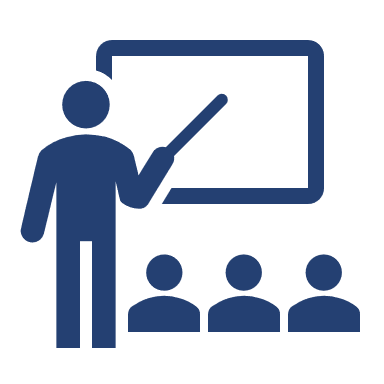 Open Procedure Competition Stages
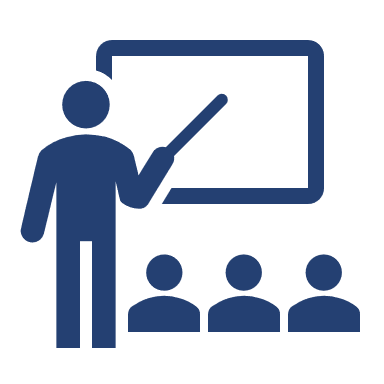 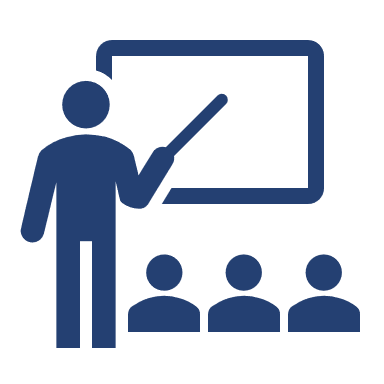 1
Making every pound count
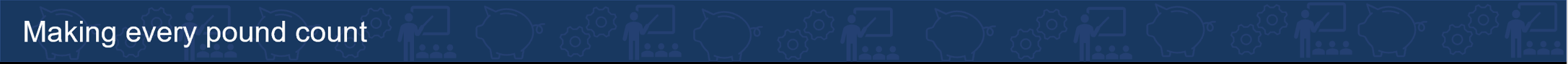 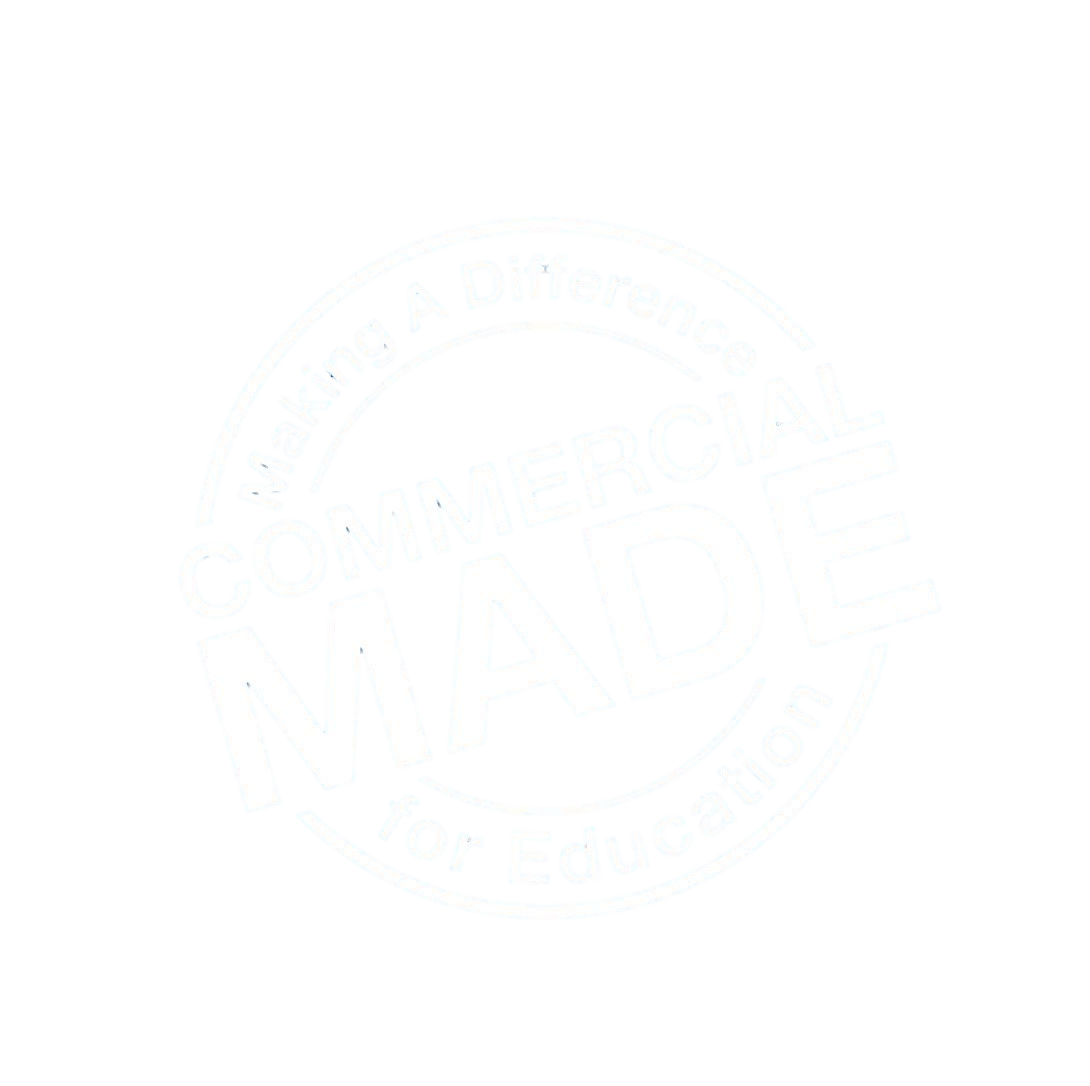 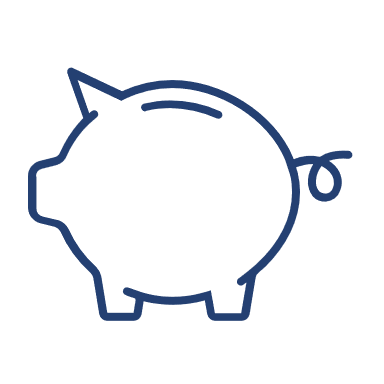 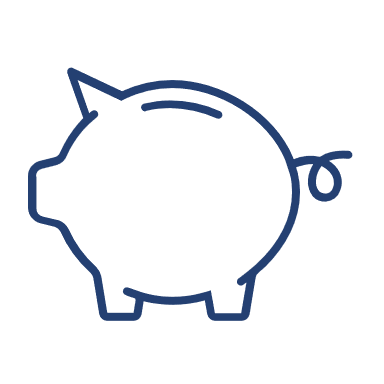 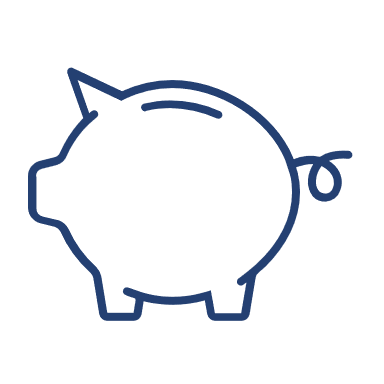 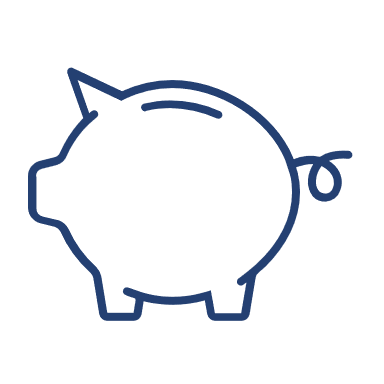 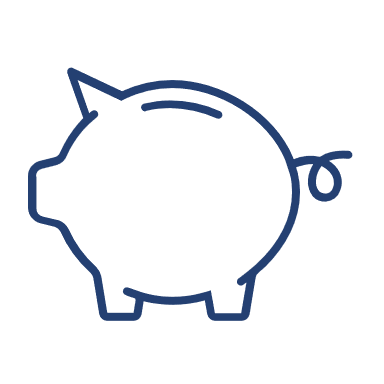 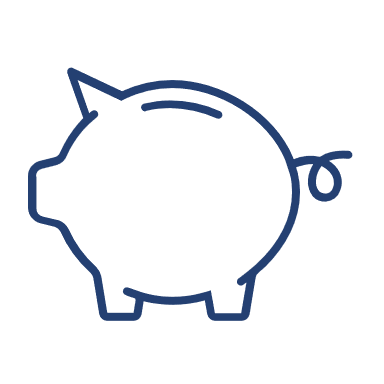 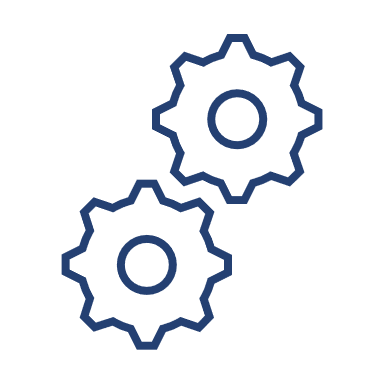 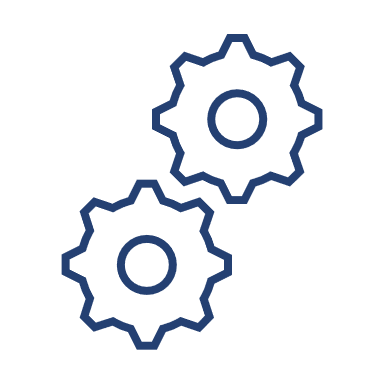 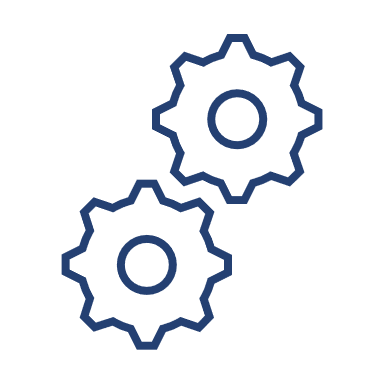 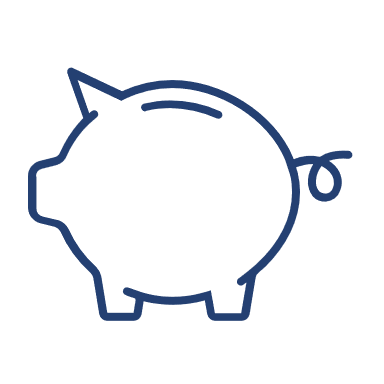 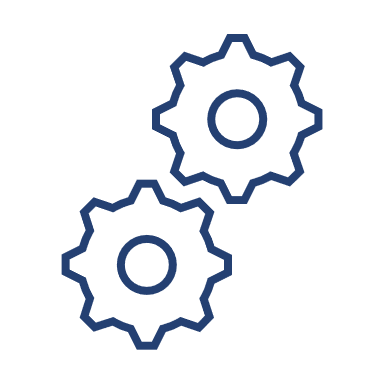 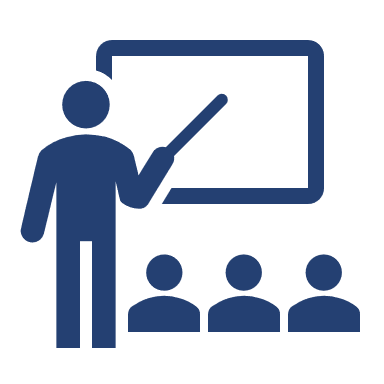 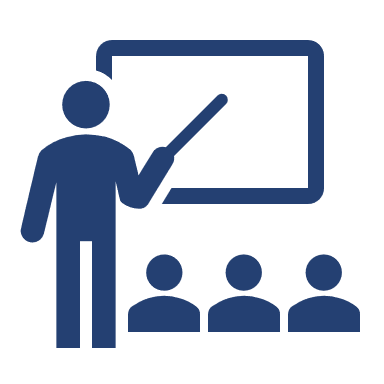 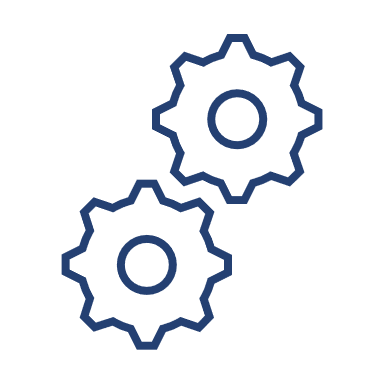 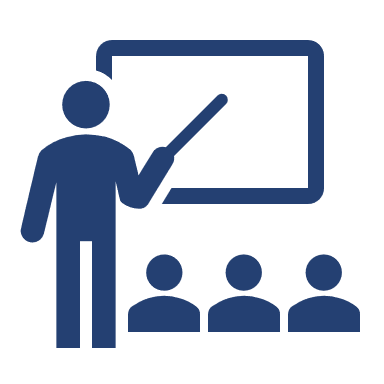 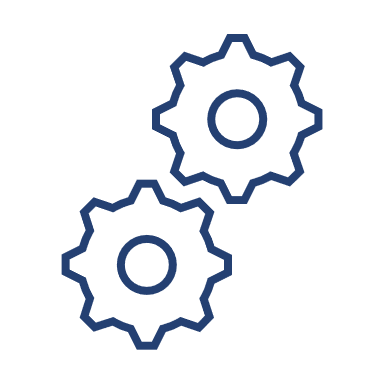 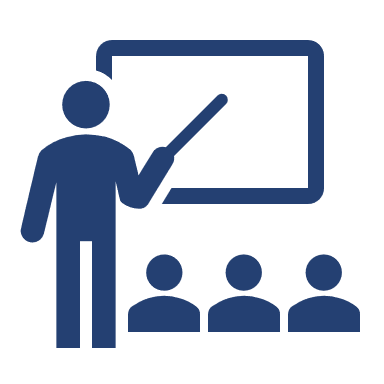 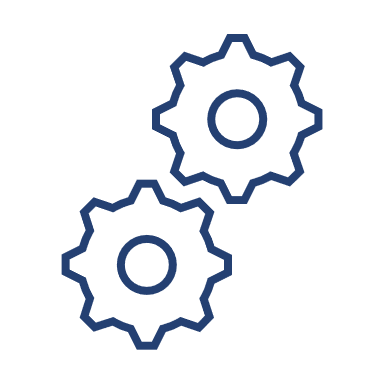 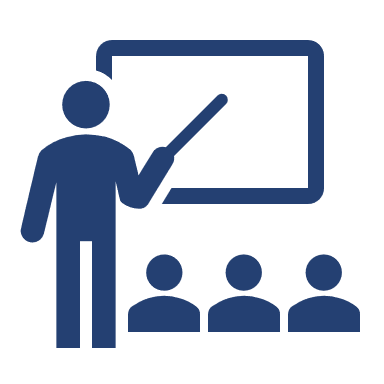 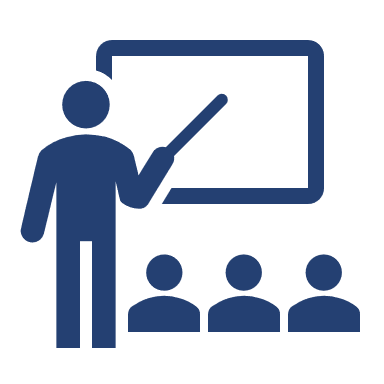 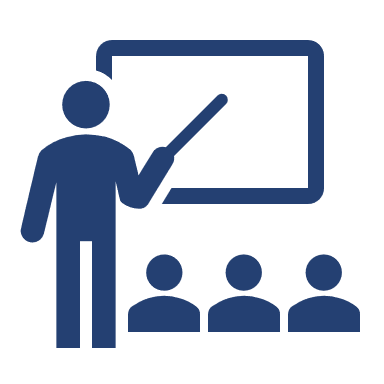 Evaluation and Social Value
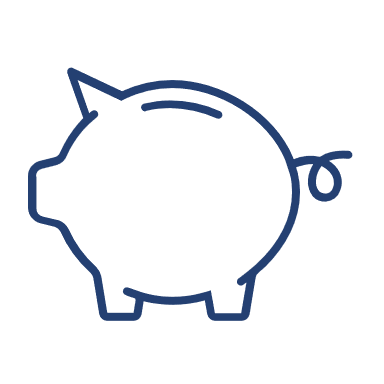 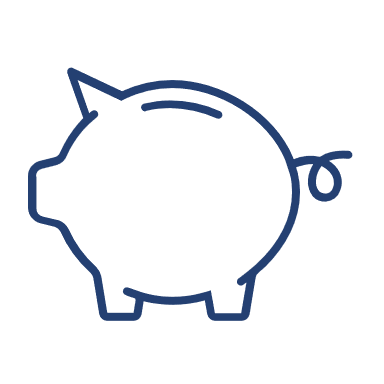 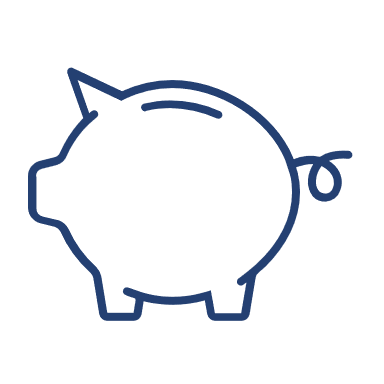 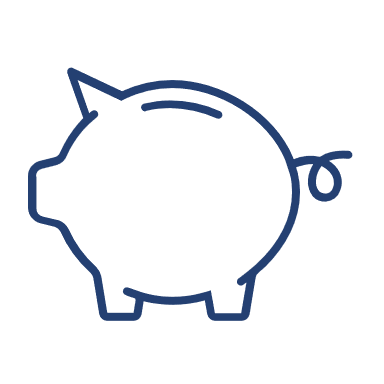 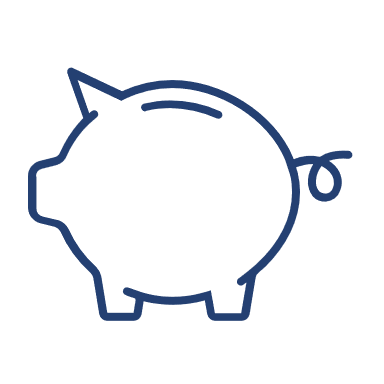 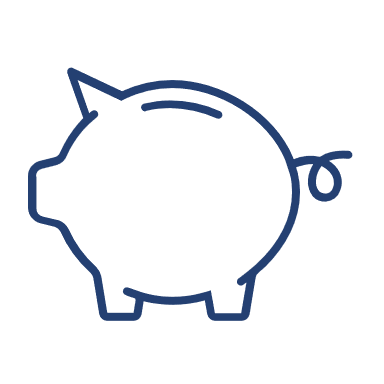 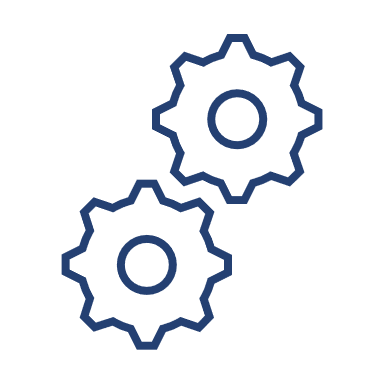 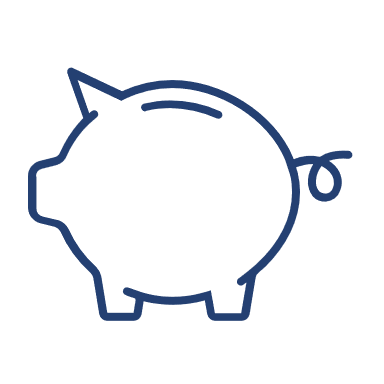 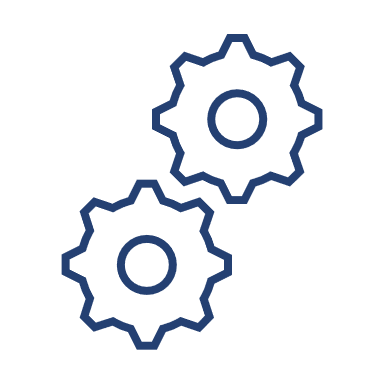 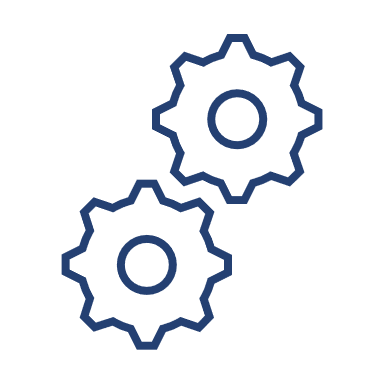 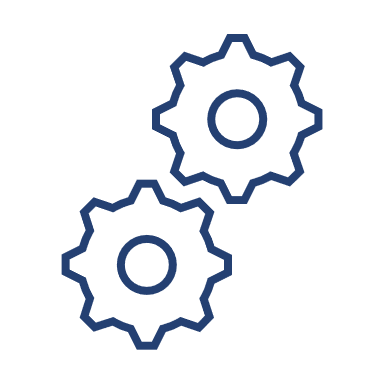 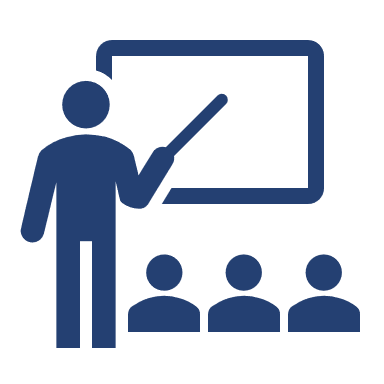 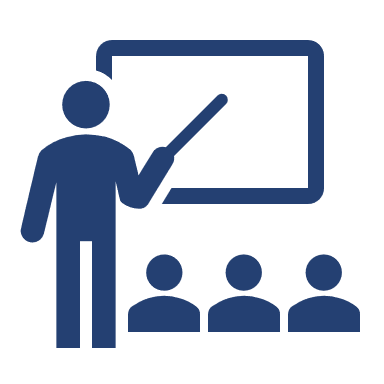 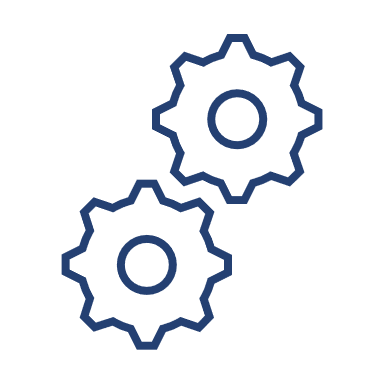 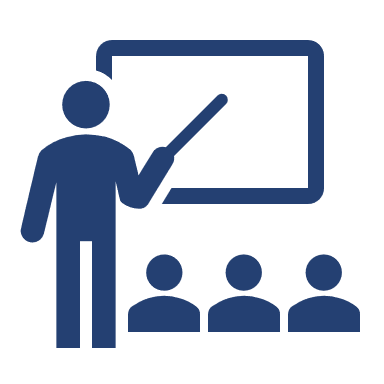 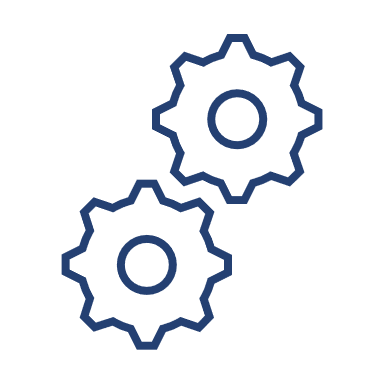 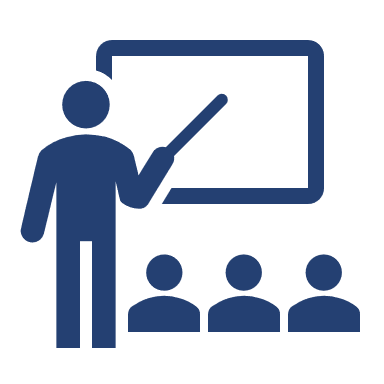 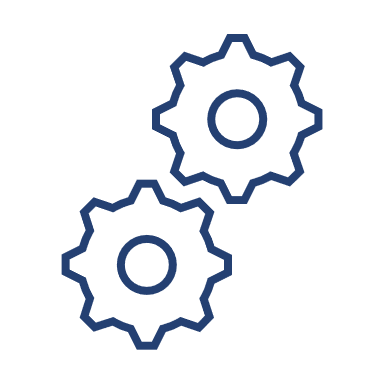 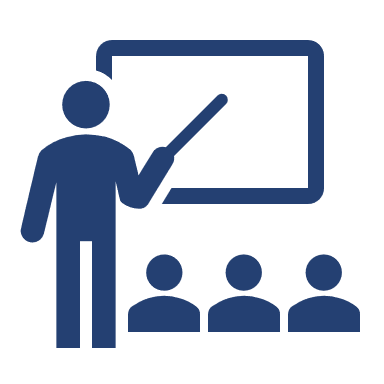 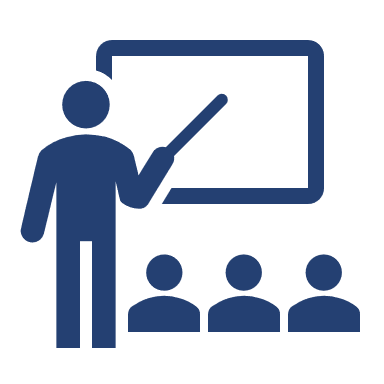 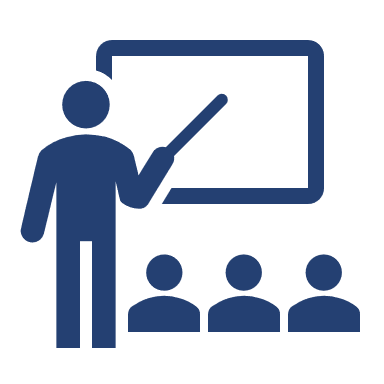 1
Making every pound count
Social Value came into force in January 2021 on all procurements covered by the Public Contracts Regulations 2015.

It is focused on adding value to communities through public spending.

The selected social value theme for this procurement will be included in the ITT under the Equal Opportunity heading.

Further guidance can be found on the Gov.uk website here.
Bids submitted in the tender window in 2023 will be evaluated by a team of Departmental experts.

Bids will be assessed against a combination of quality and cost measures. The weightings for these two measures are currently under development .

Alongside these two core measures, 10% of a bid’s final score will be drawn from their response to the Social Value section of the ITT.
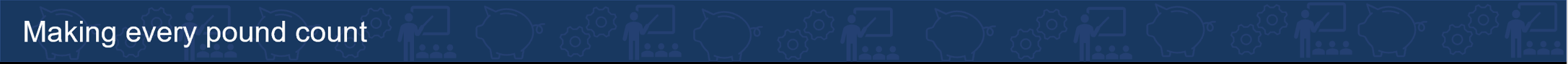 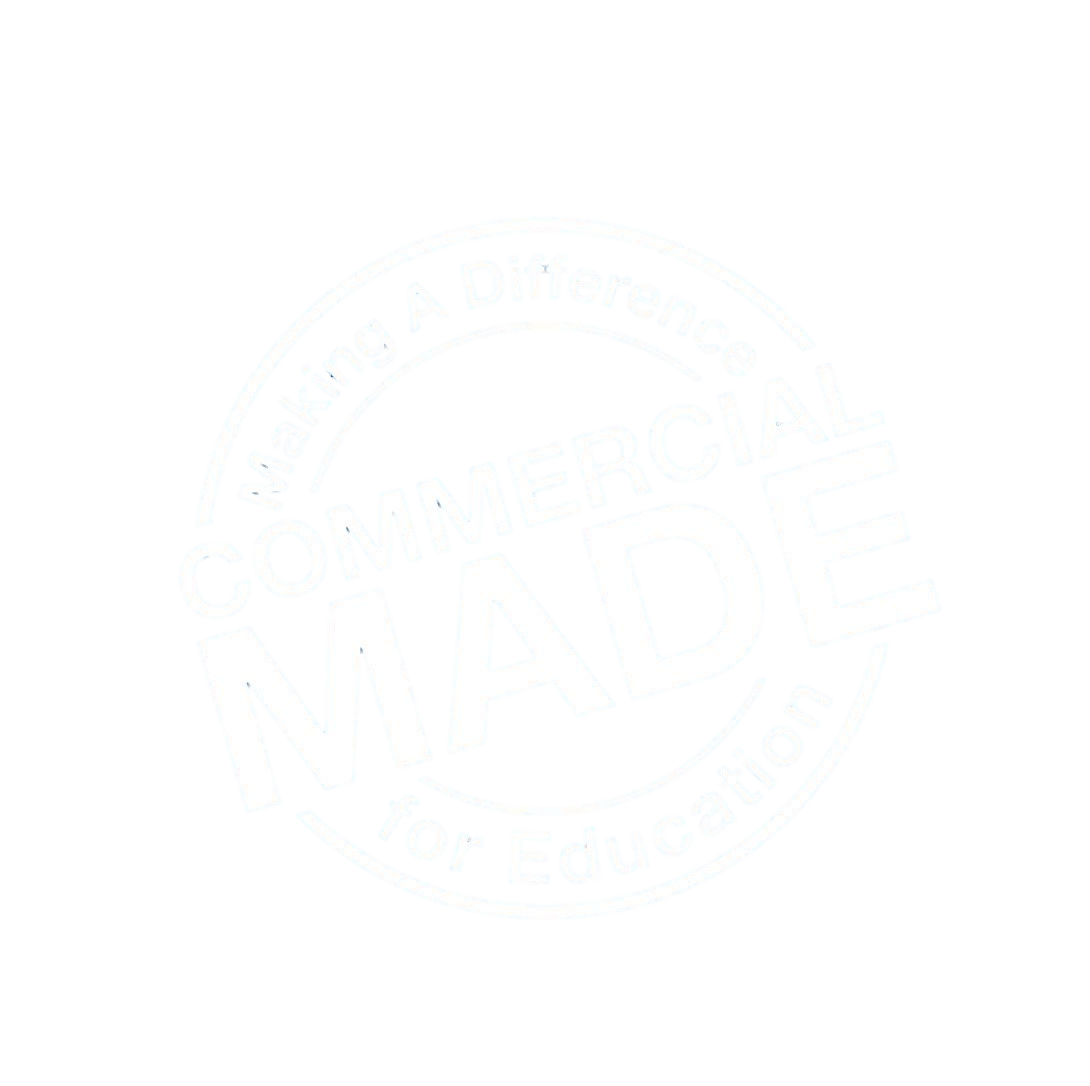 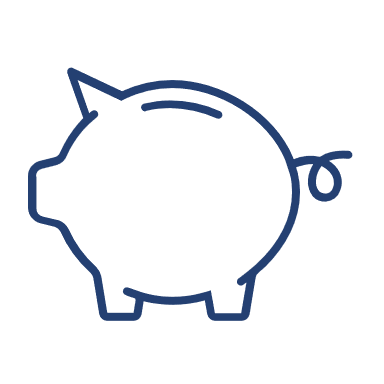 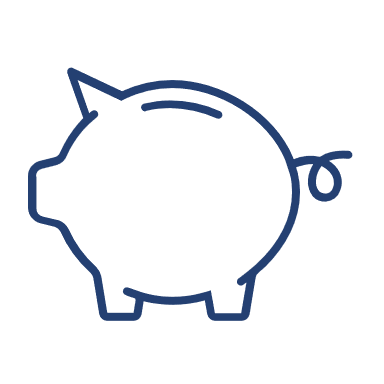 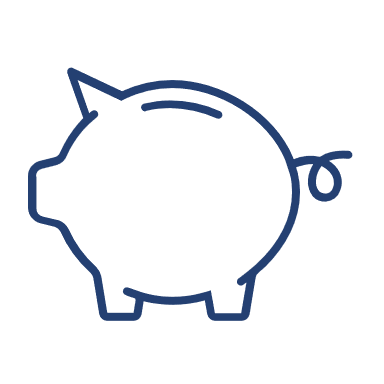 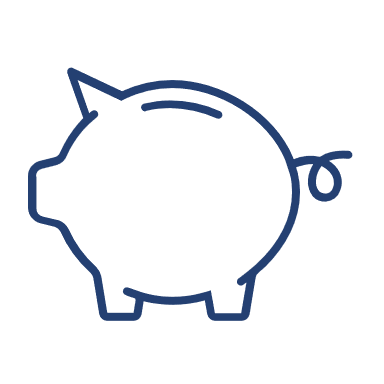 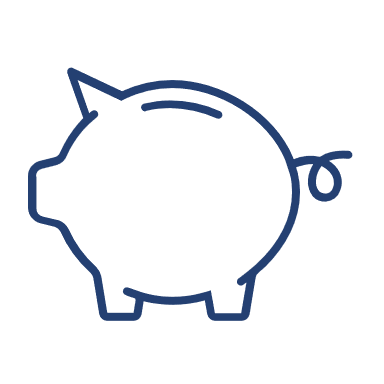 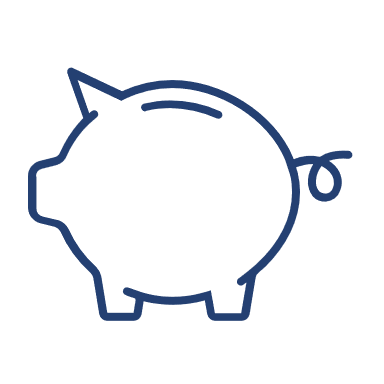 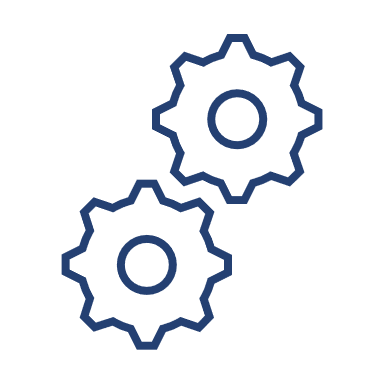 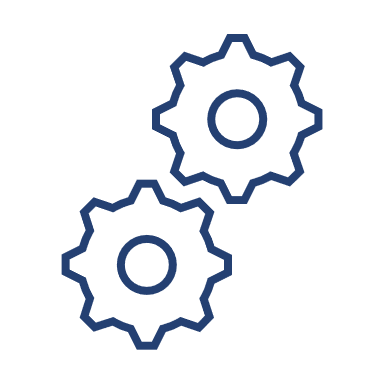 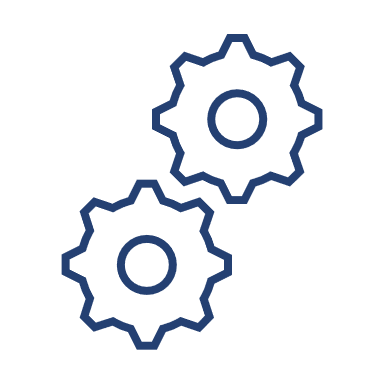 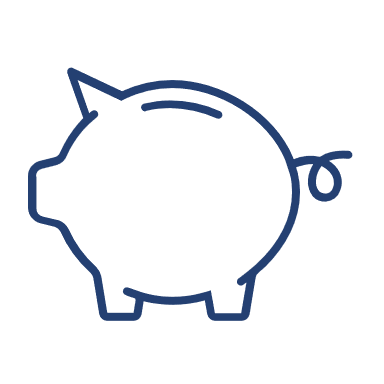 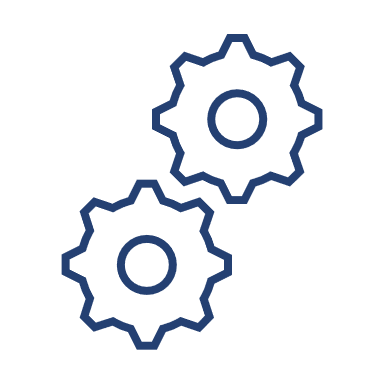 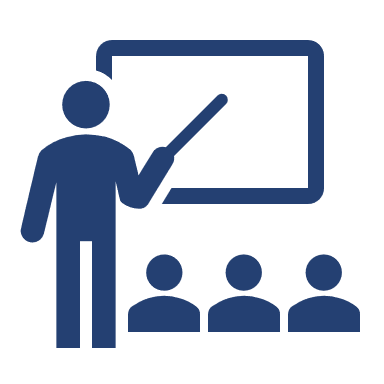 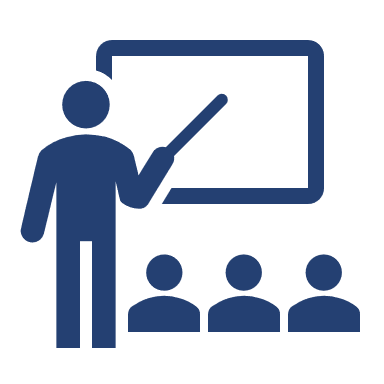 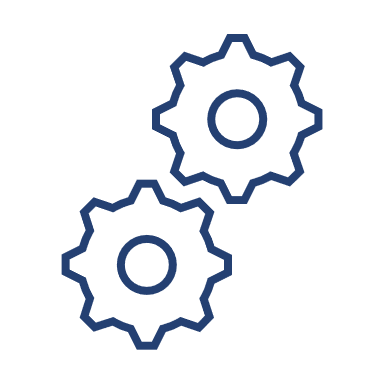 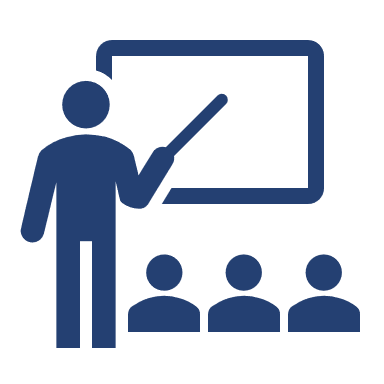 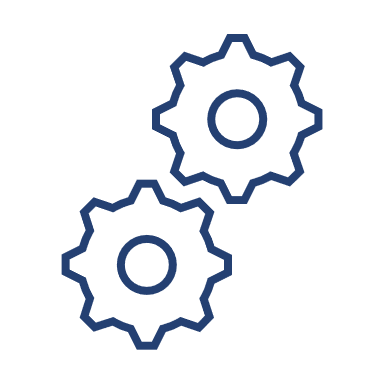 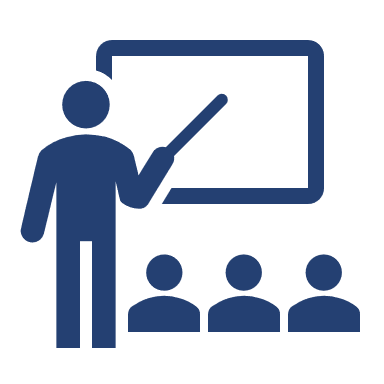 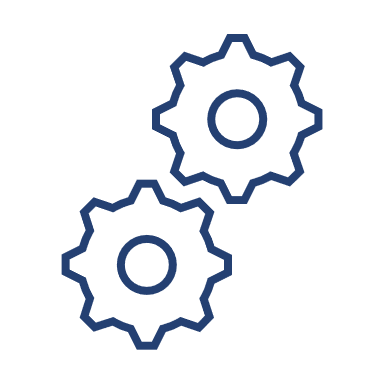 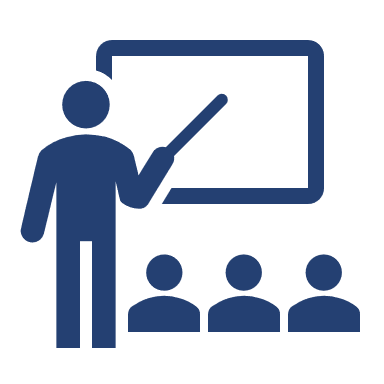 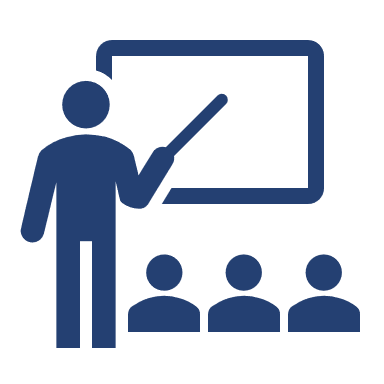 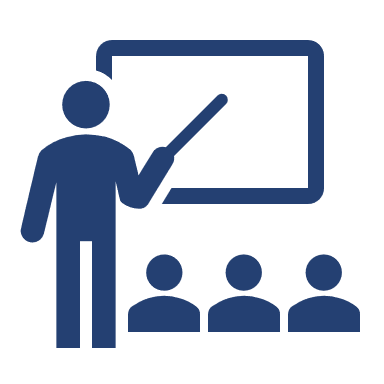 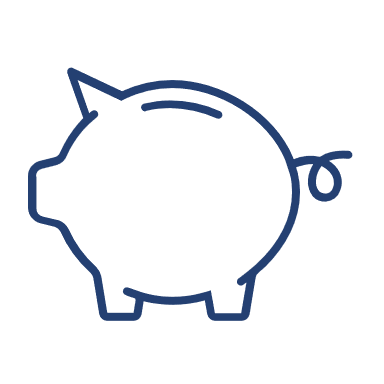 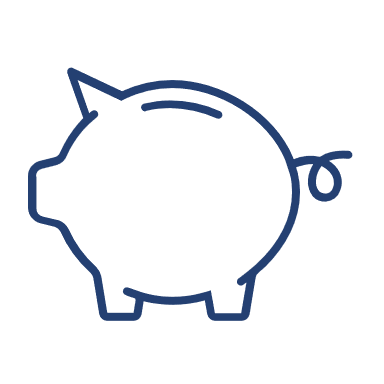 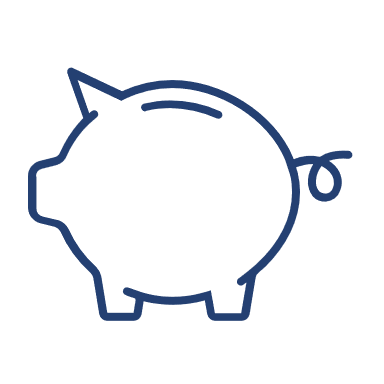 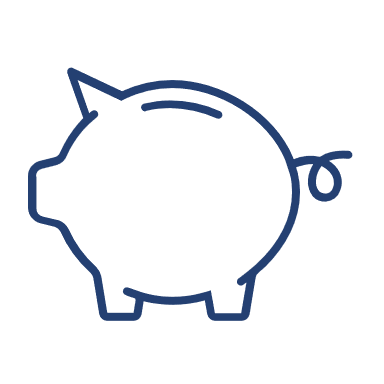 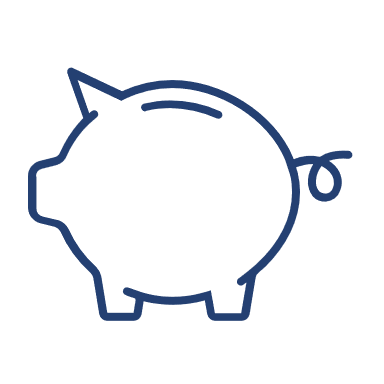 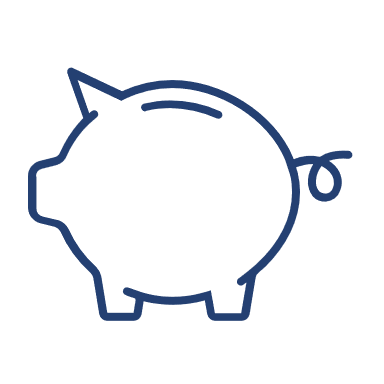 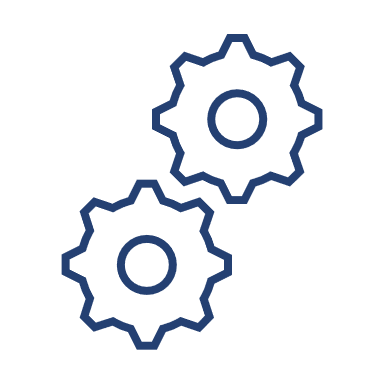 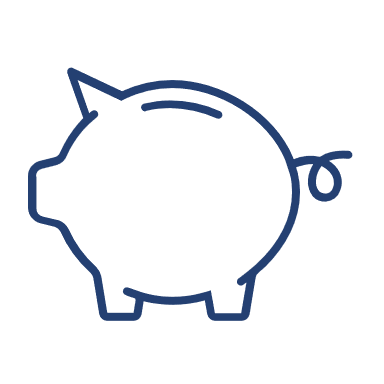 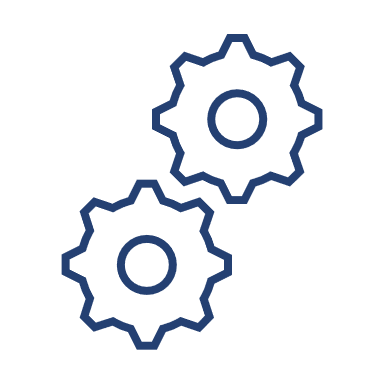 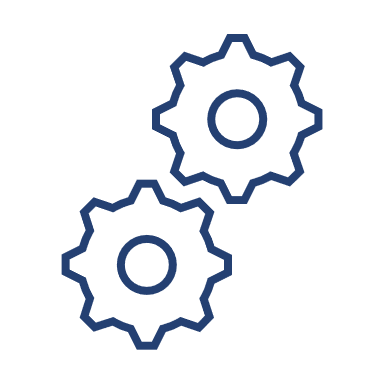 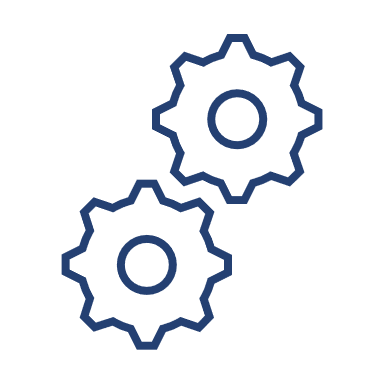 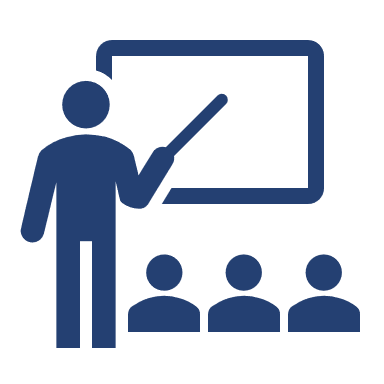 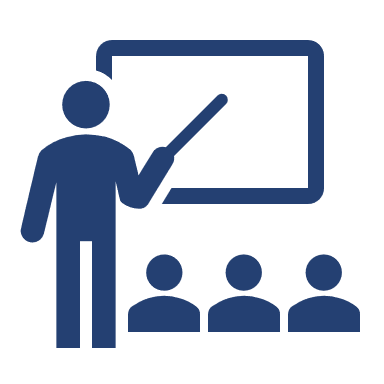 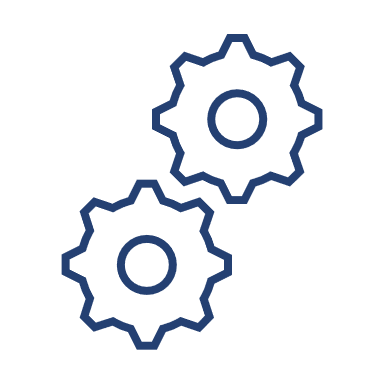 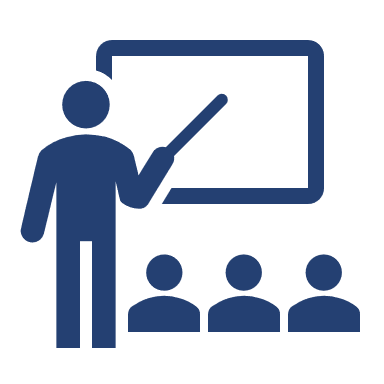 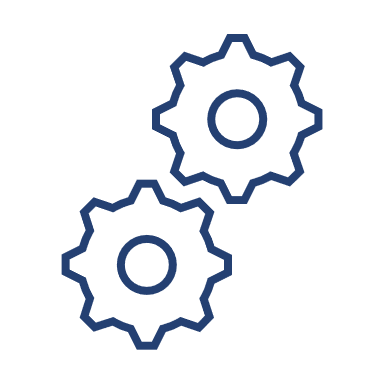 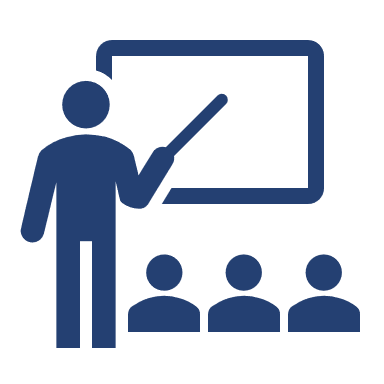 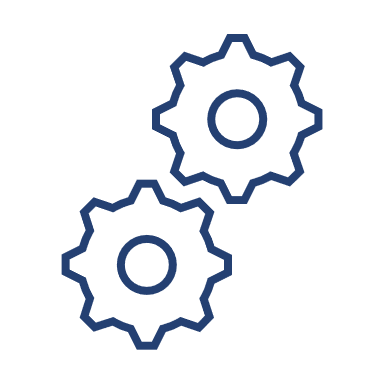 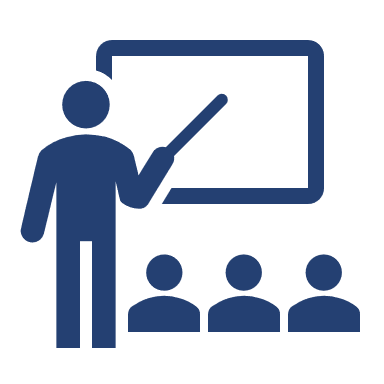 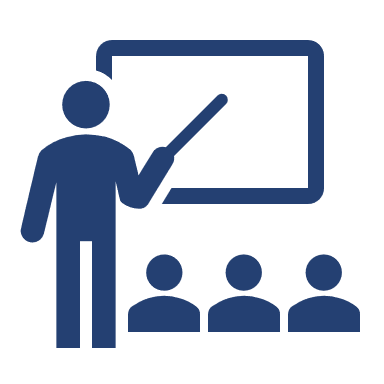 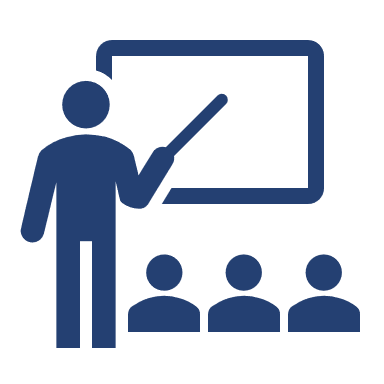 1
Making every pound count
4. Q&A
We particularly welcome feedback on:
Payment structure
Fraud prevention
Mobilisation period
Processing backdated grants
Timescales for processing grant claims
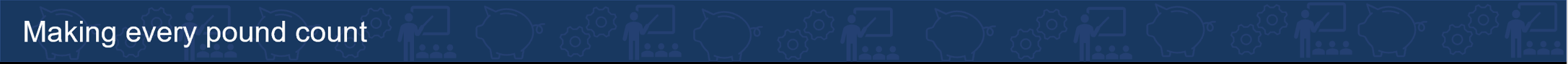 Recap of Today’s session
The commercial process will be run through the Jaggaer system and it is essential that you register on there to receive further updates
The grant is intended to issue approx. 8500 grants , with the scheme worth a total £7.22m (including administration and evaluation)
The Department is seeking a grant administration service to deliver childminder start-up grants for 23/24 and 24/25.
21
Contact Details
For more information
Contact us:  

          Email: childminders.unit@education.gov.uk
          
	
          Jaggaer E-procurement System: 
          https://education.app.jaggaer.com/
22